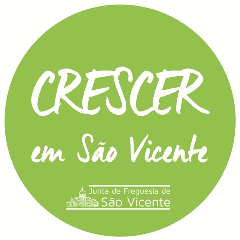 What are the differences?
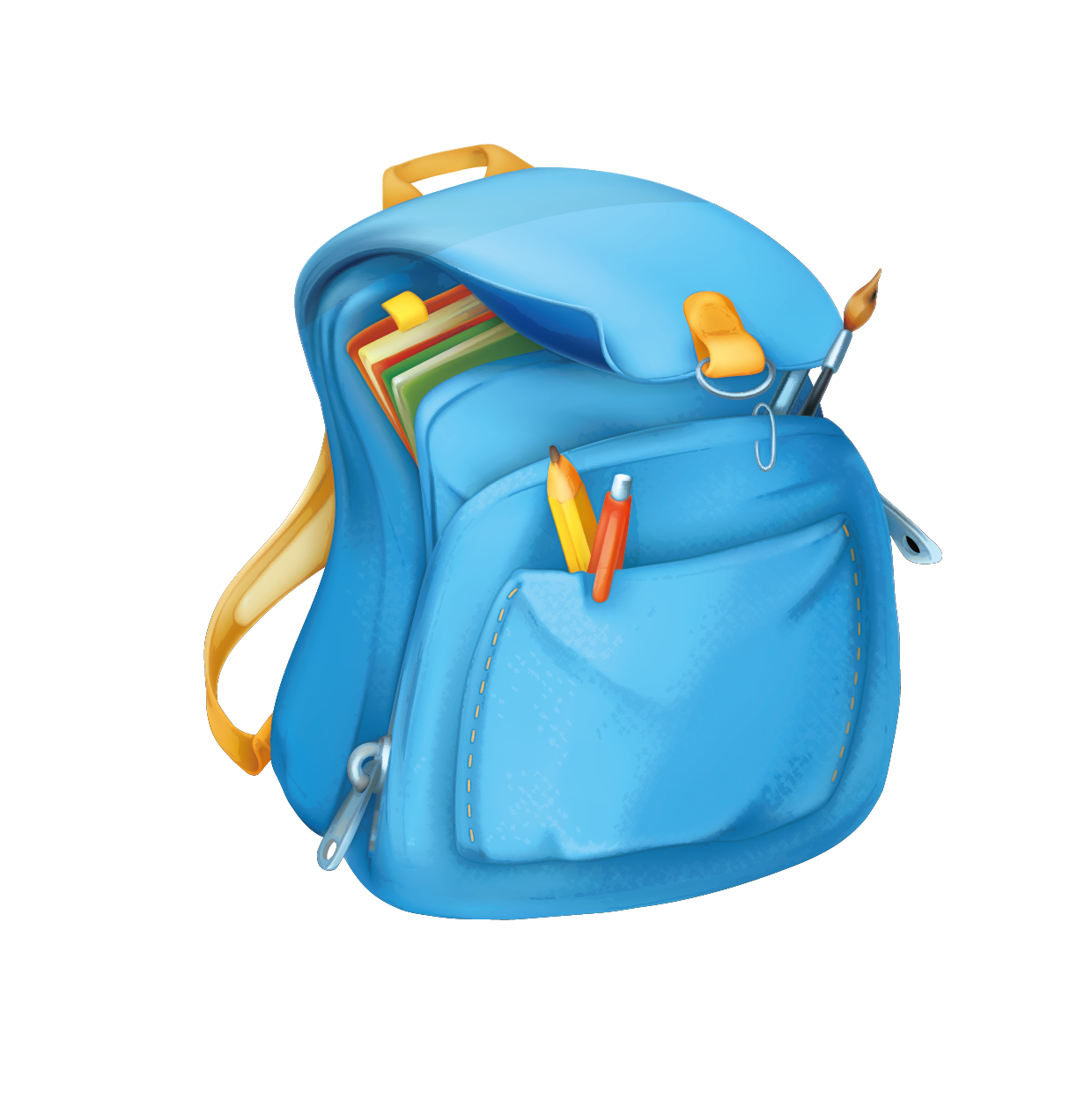 Vamos para a Escola!
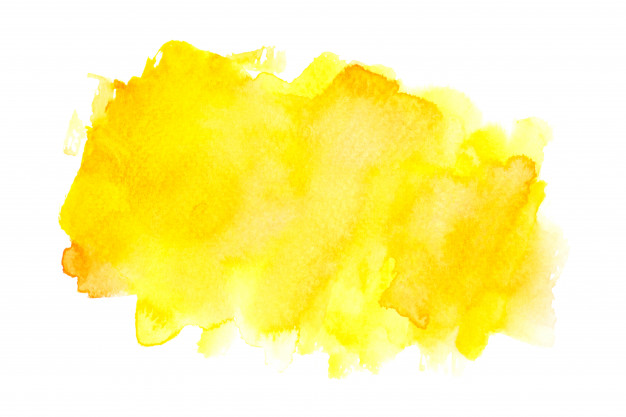 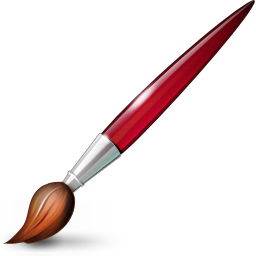 Hello!

I'm Professor Tomé and I'm the teacher of 1st C.
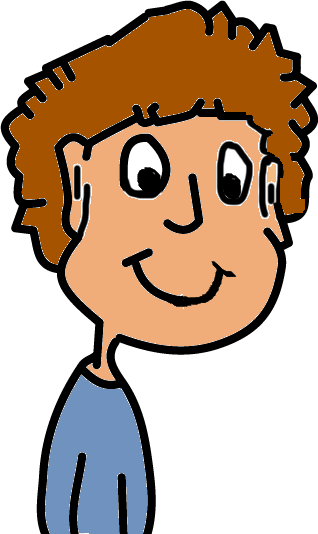 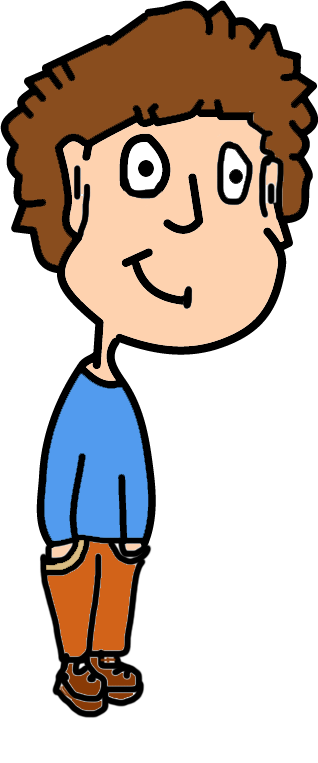 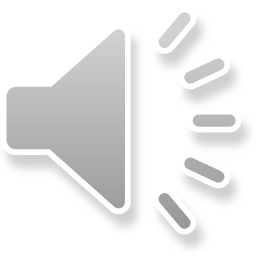 Hello!

I'm Professor Carla and I'm a teacher at 
Orange Room!
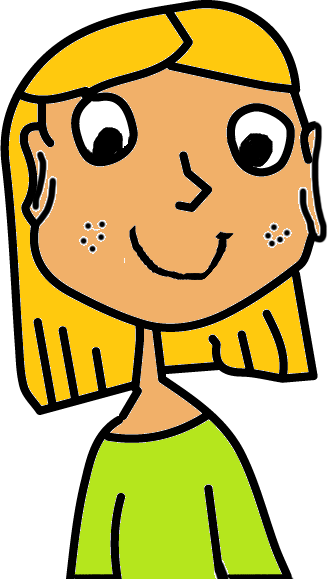 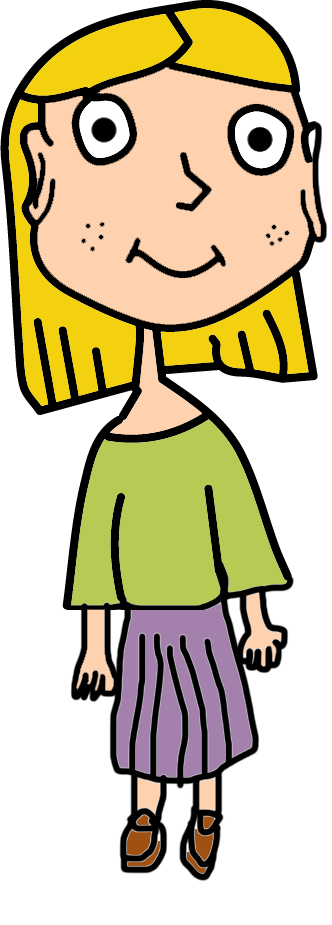 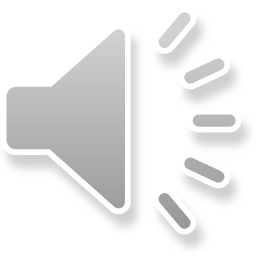 Together we will discover the real differences between the two classrooms!
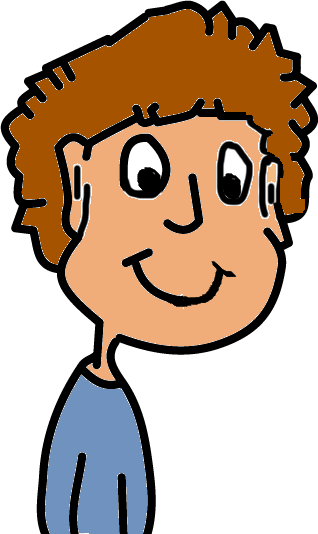 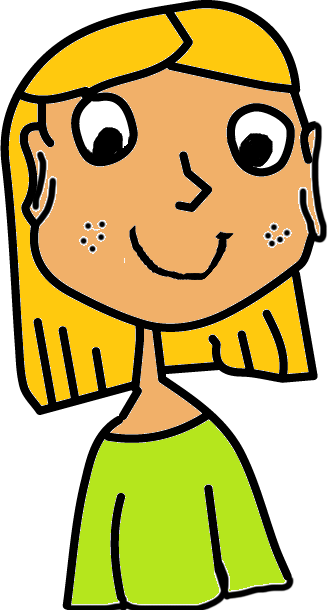 Are you ready?
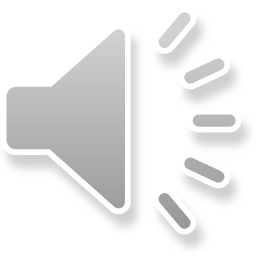 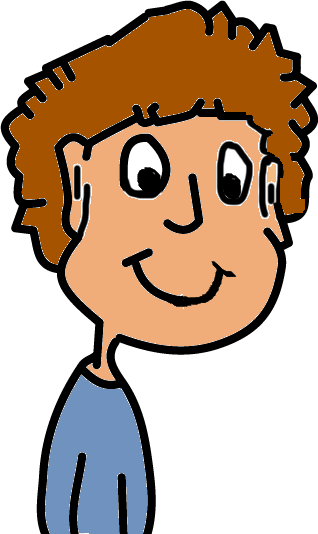 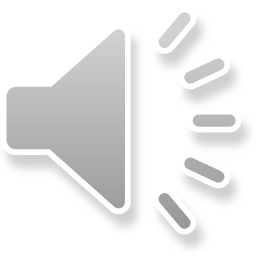 This is my classroom, mine and my students'...
It's very special because it's where all the magic of learning happens!
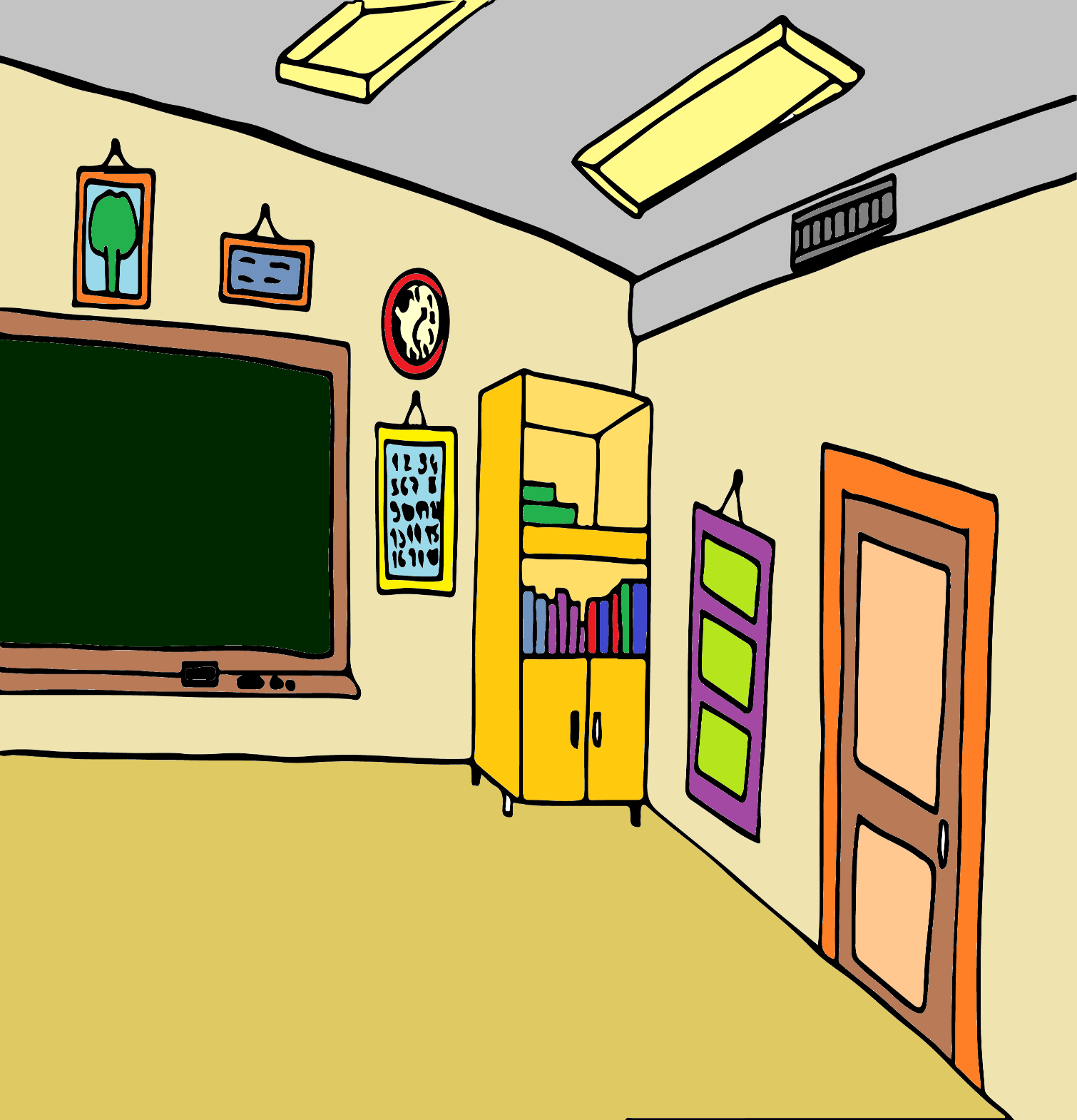 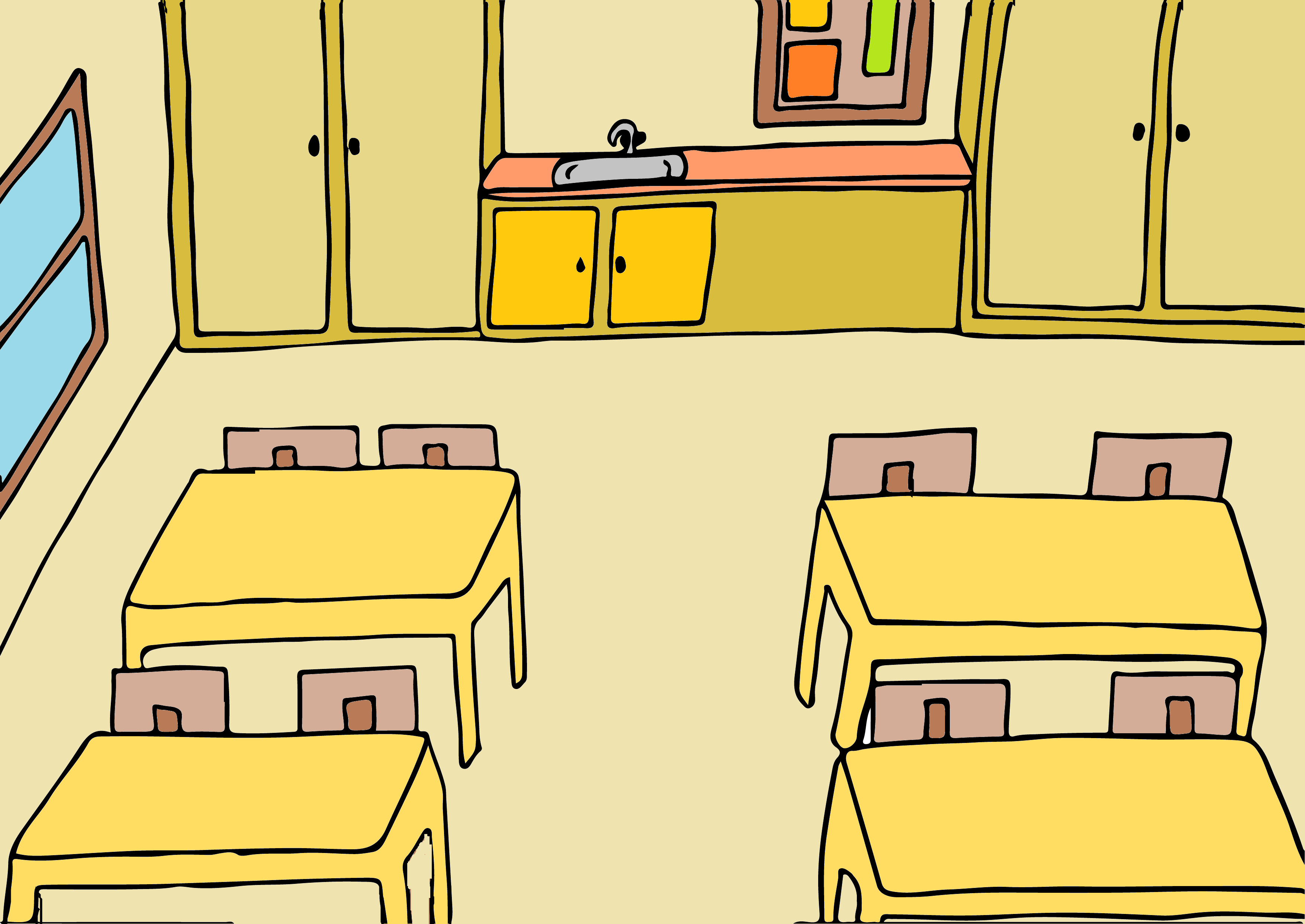 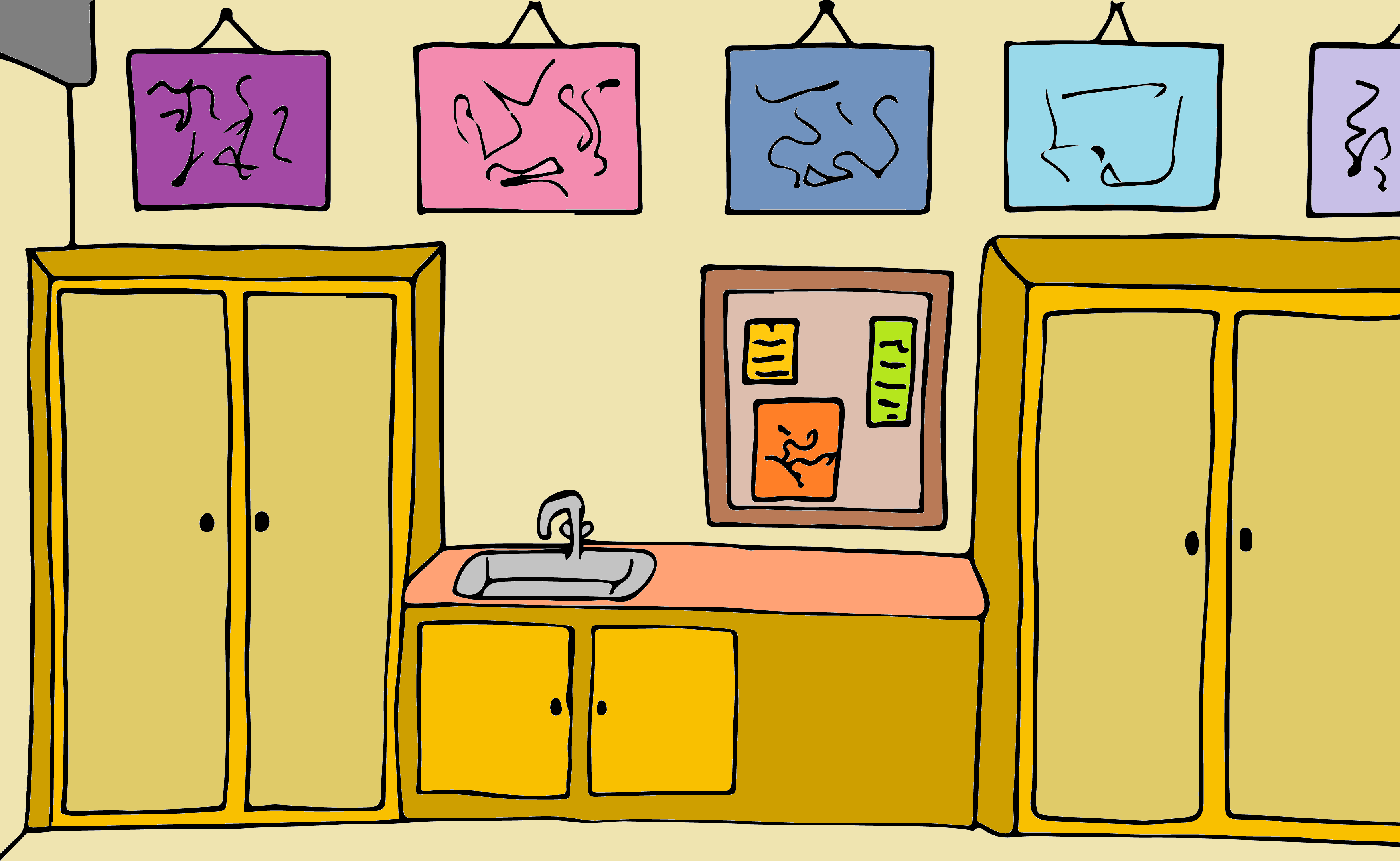 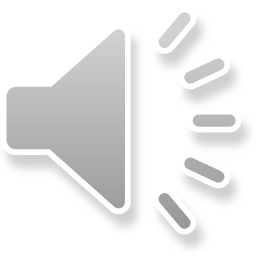 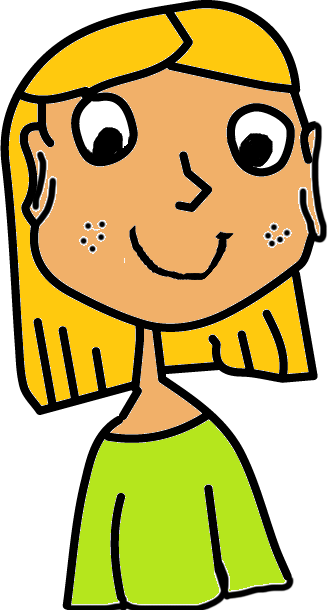 This is the orange room, a special room too!
Here the boys paint, play and learn a lot of things before they go to the first year.
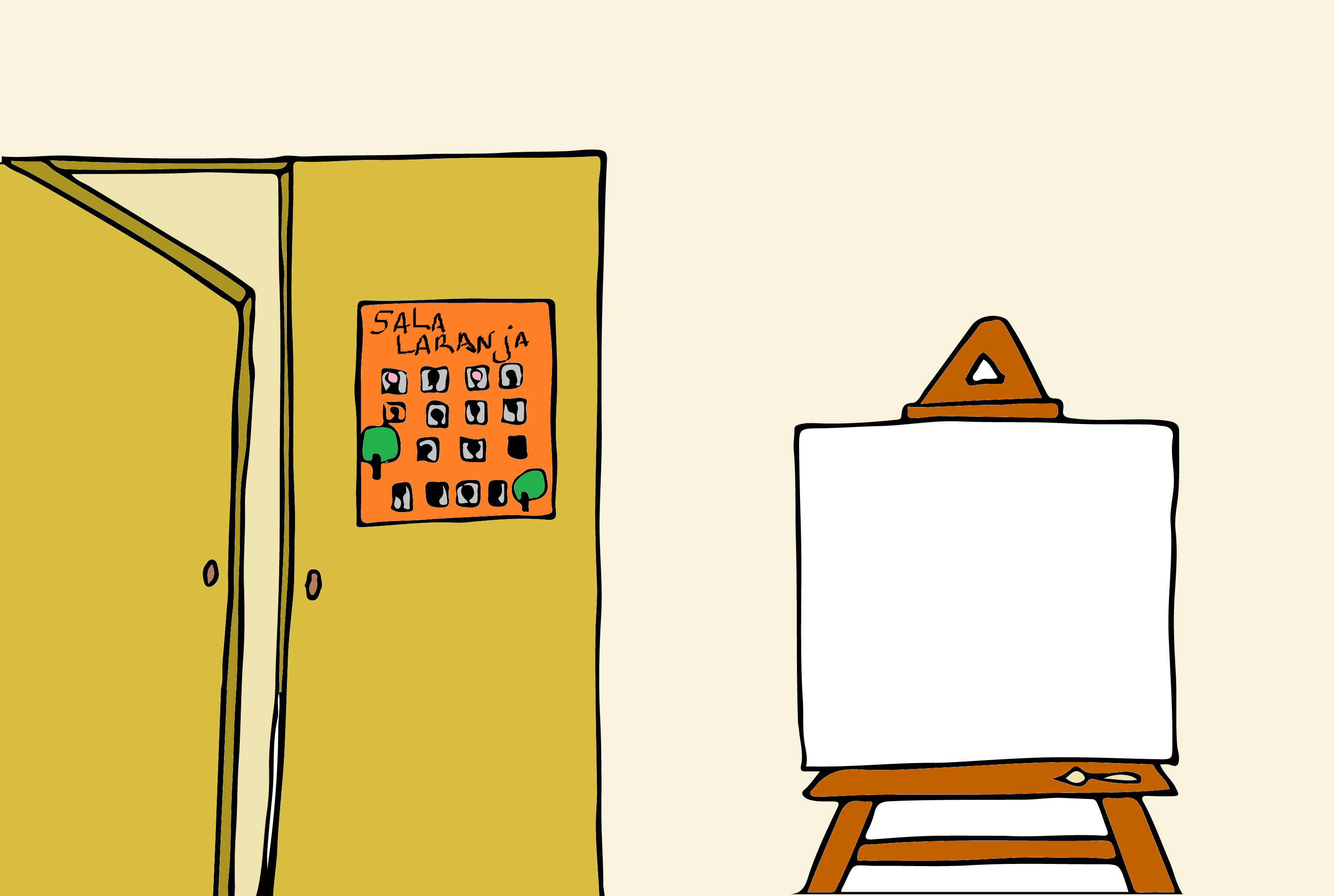 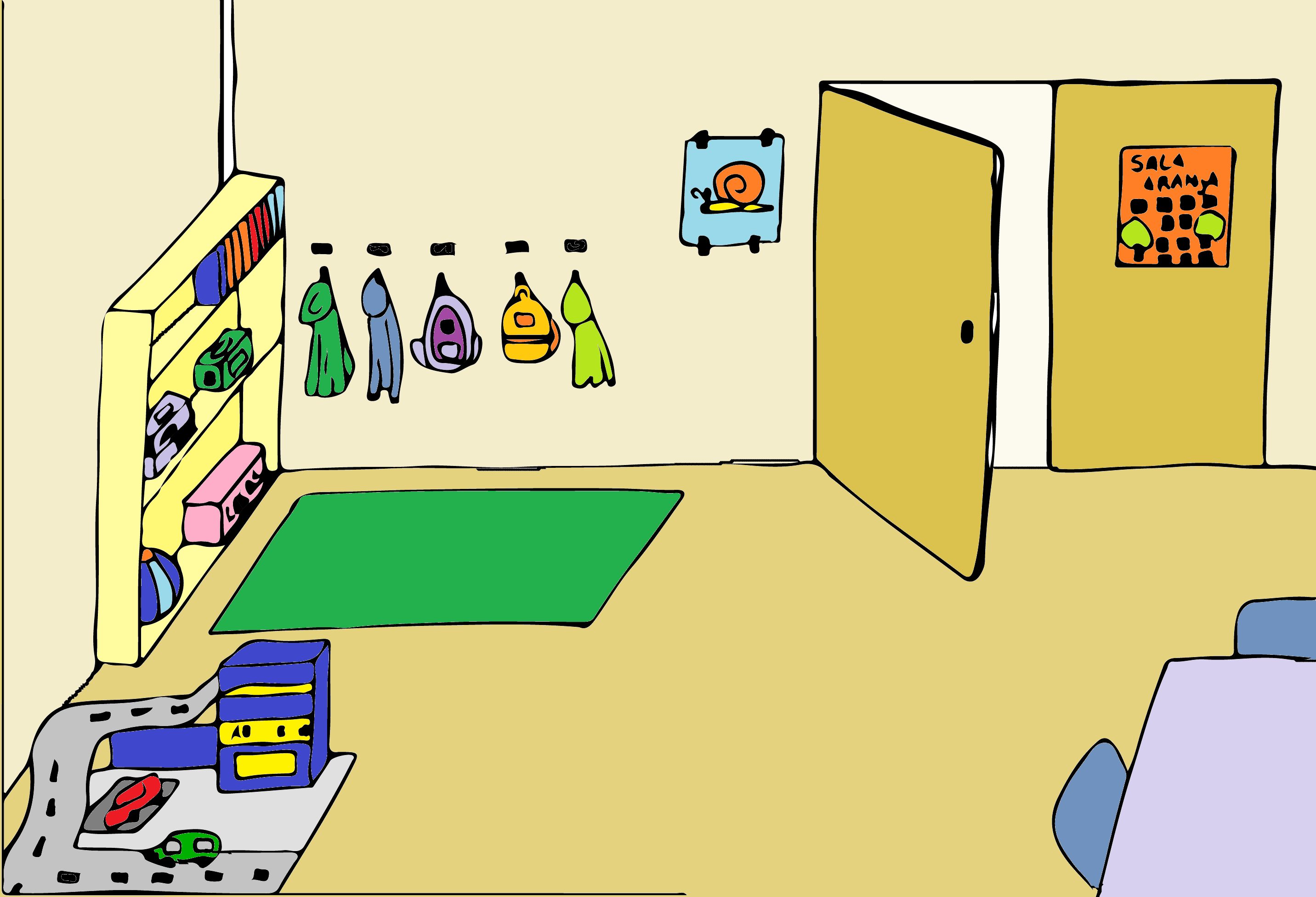 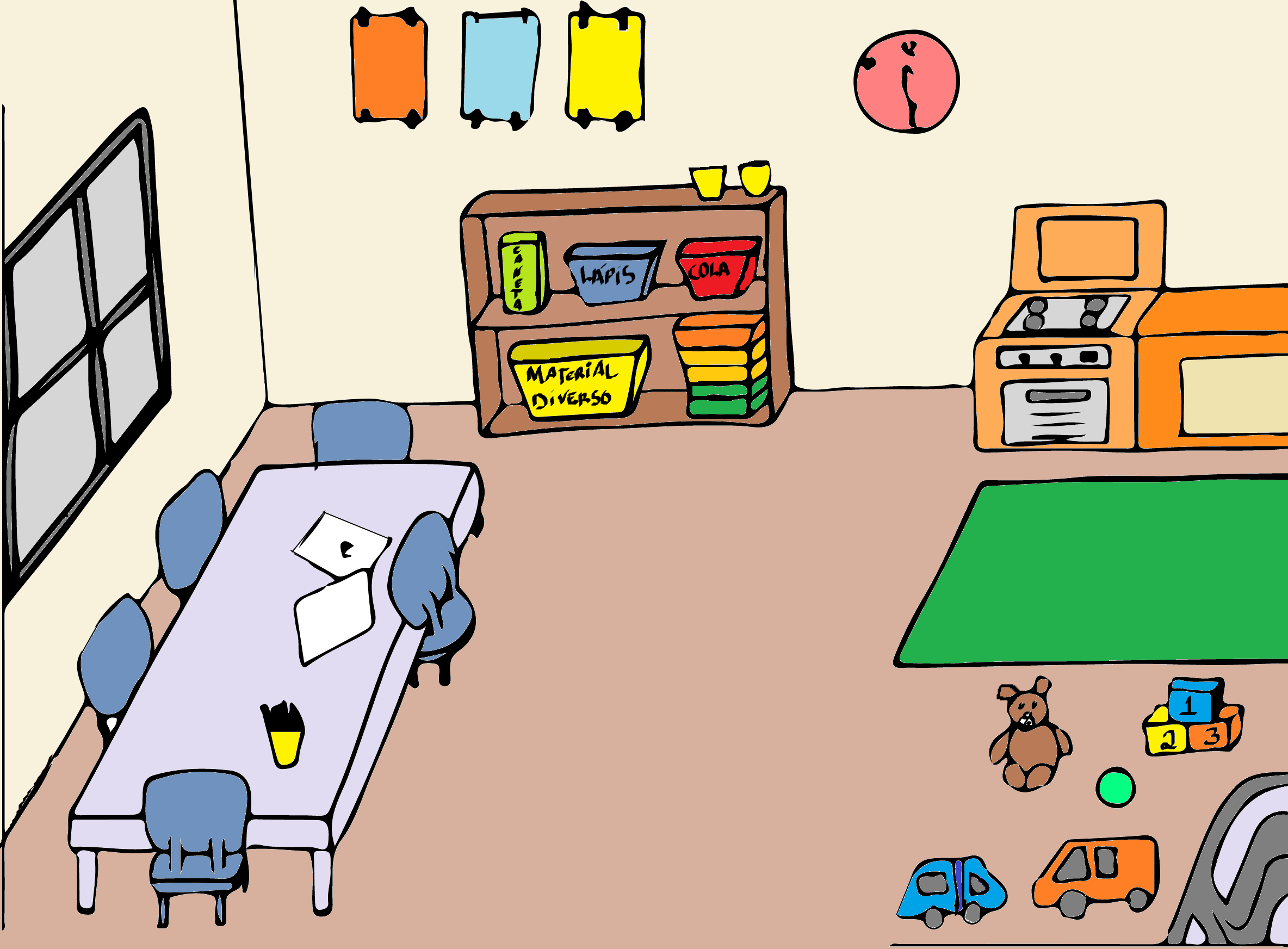 Now that you know both classrooms, let's play 
Difference Game!
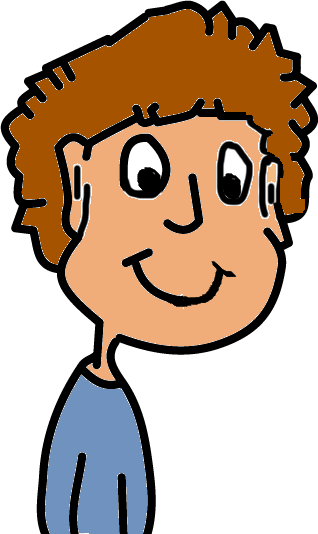 That's right... Let's find the different objects in the 1st C room and the orange room!
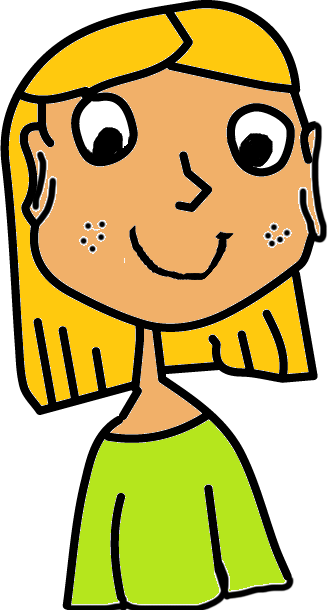 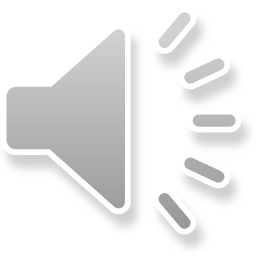 FIND THE DIFFERENCE!

The teachers will help you with several clues about the different objects. 
Press the object and see what happens!
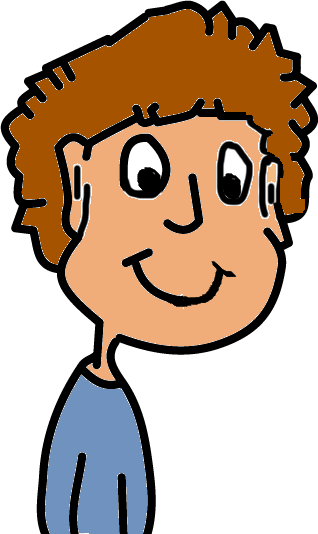 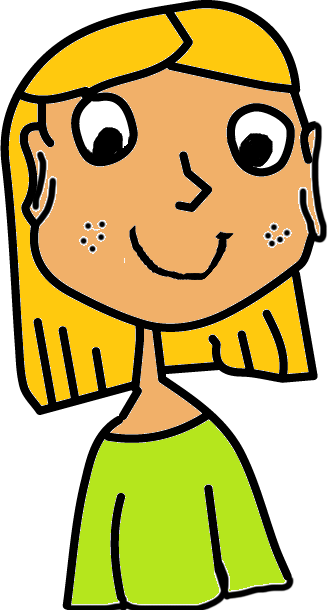 Good Luck!
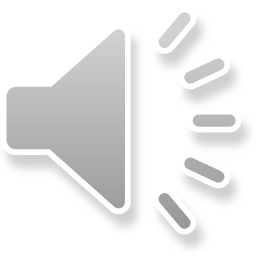 1ºst Clue
In it I will write for you to see and learn!
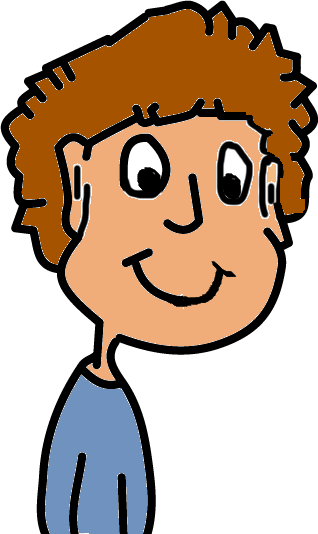 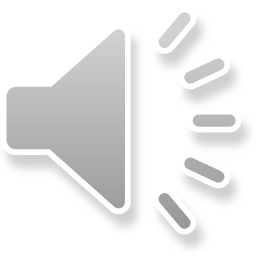 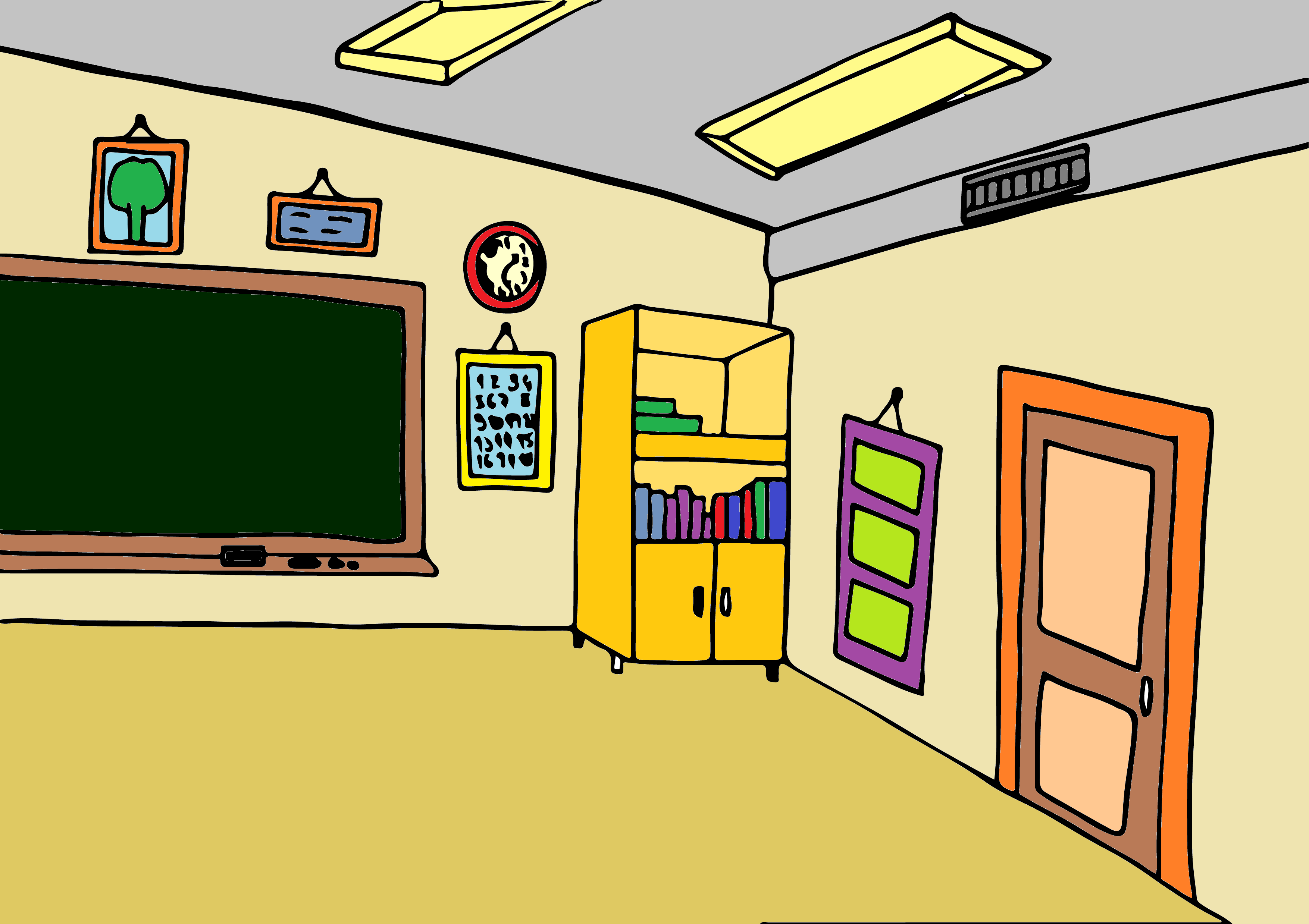 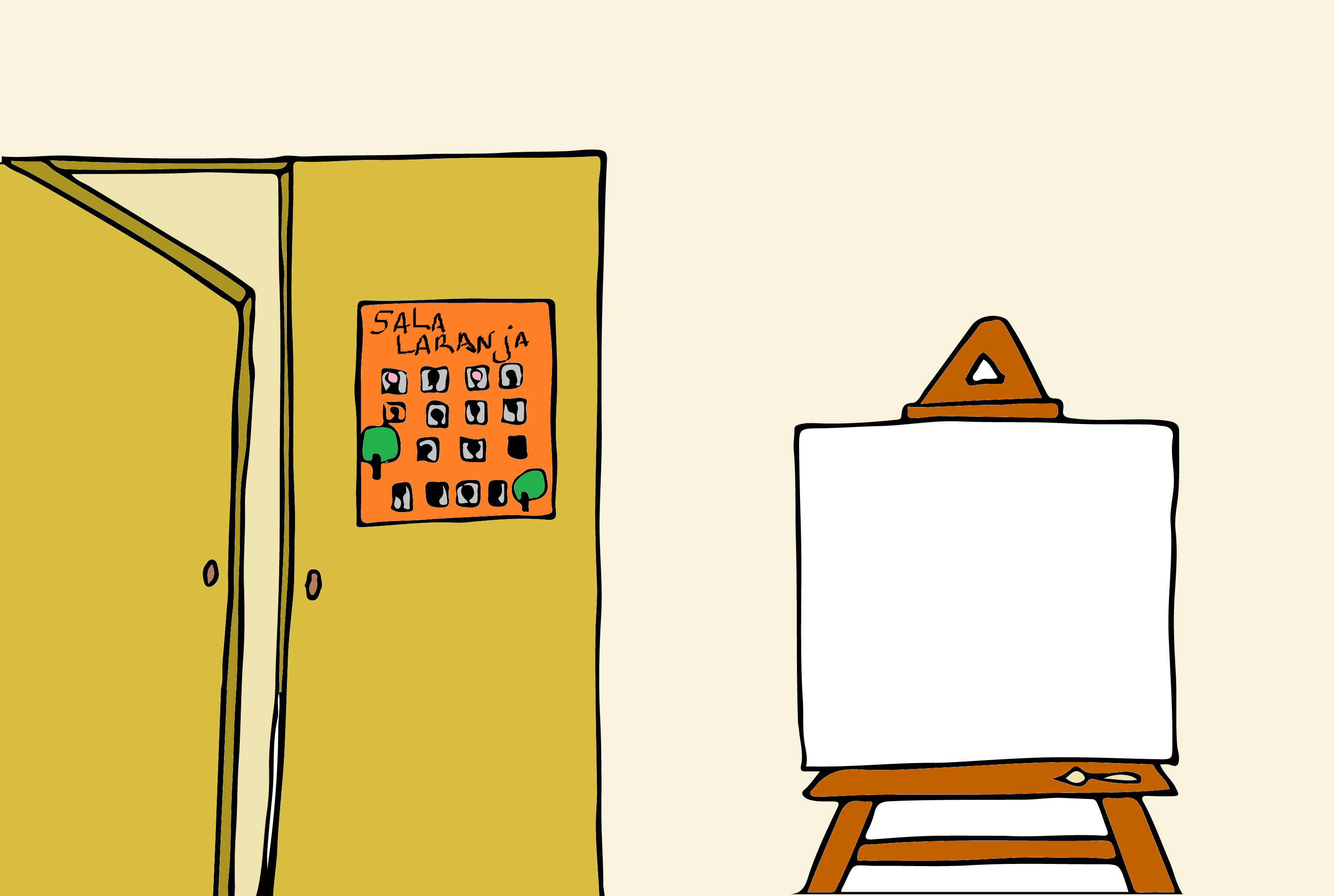 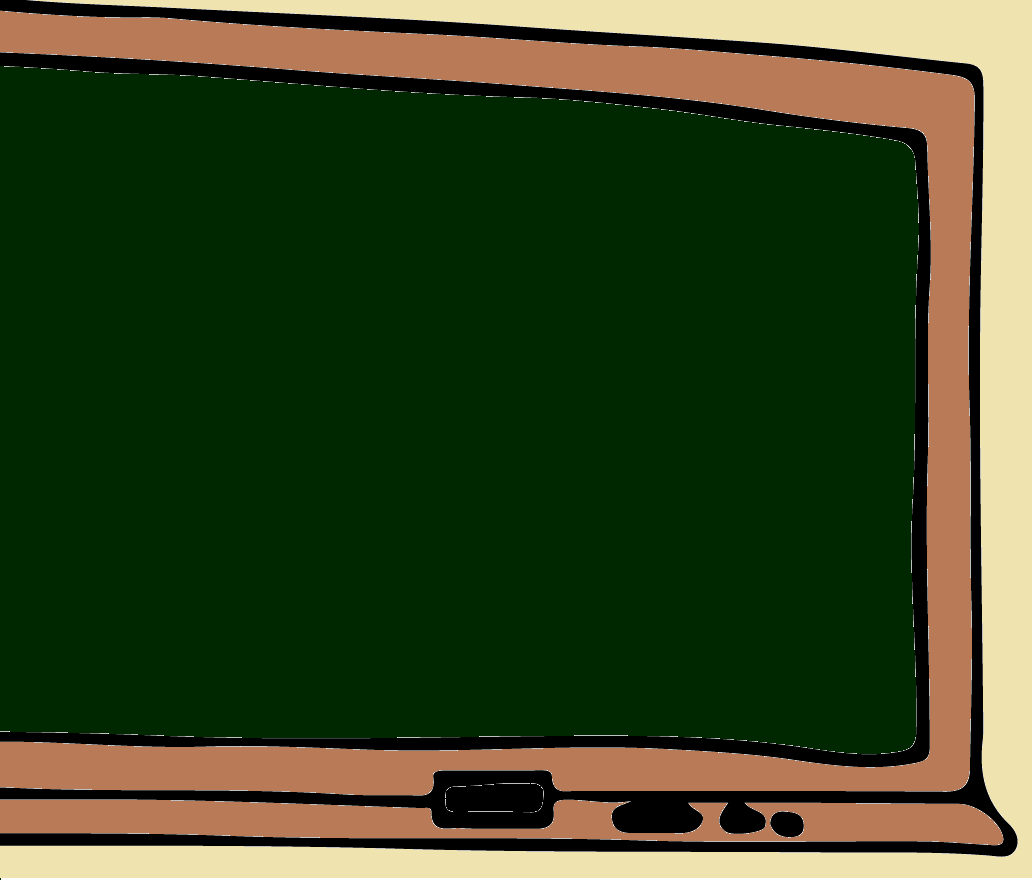 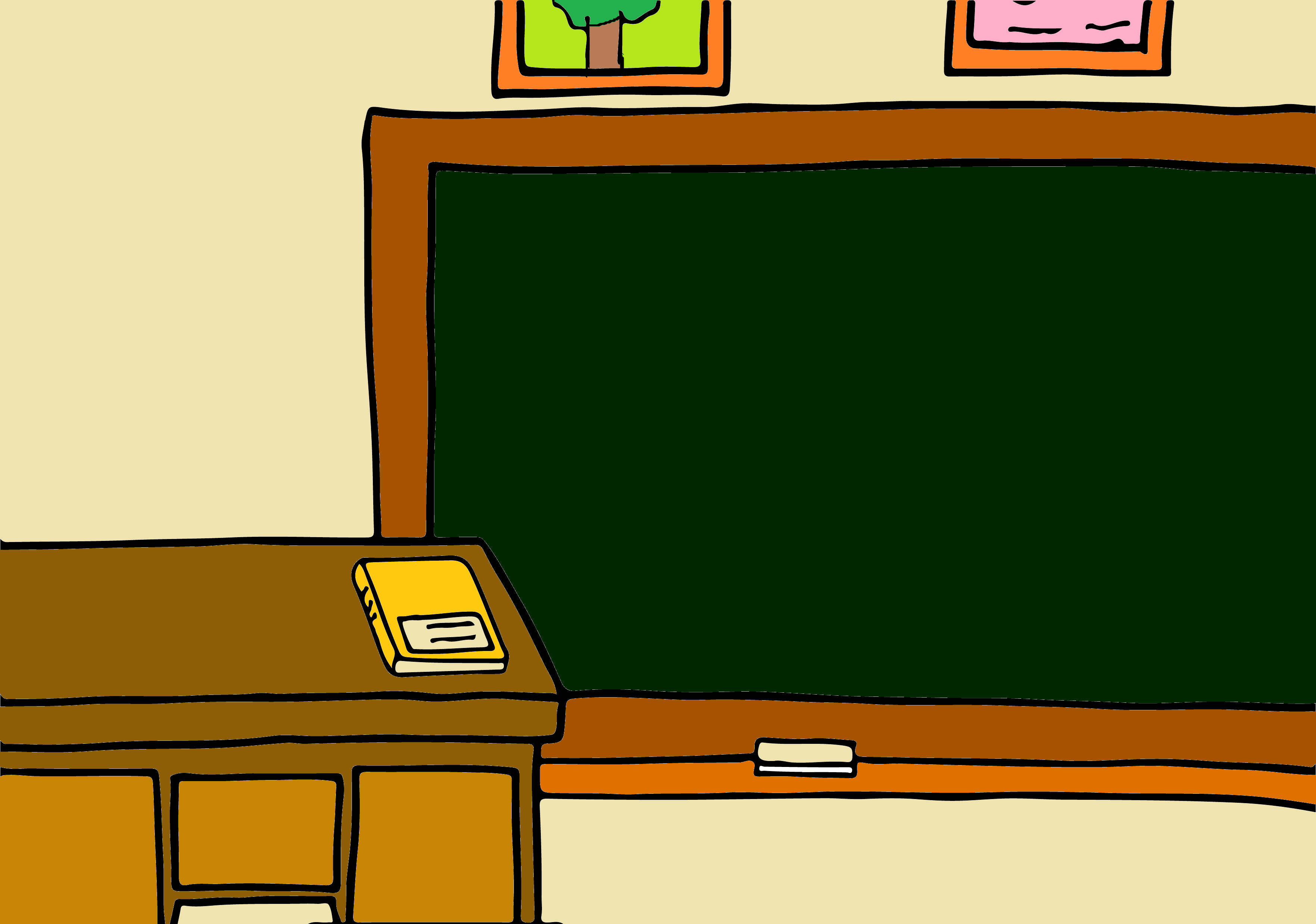 The blackboard…
In the first year's class there's a big, chalkboard where the teacher writes everything that's important! Students can also write on it when the teacher asks.
Dia 12 de Maio, 2020

Sumário: 

 - Jogo das diferenças nas salas;
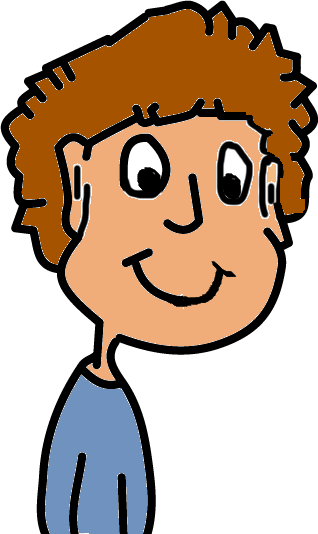 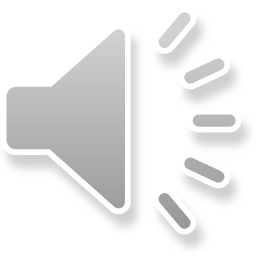 2ºnd Clue
A brush you will use and an artist you will become!
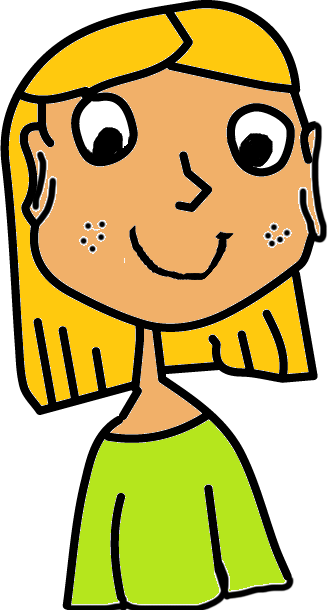 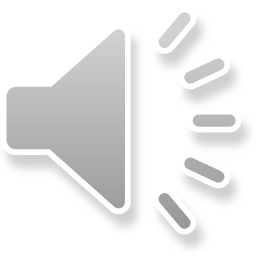 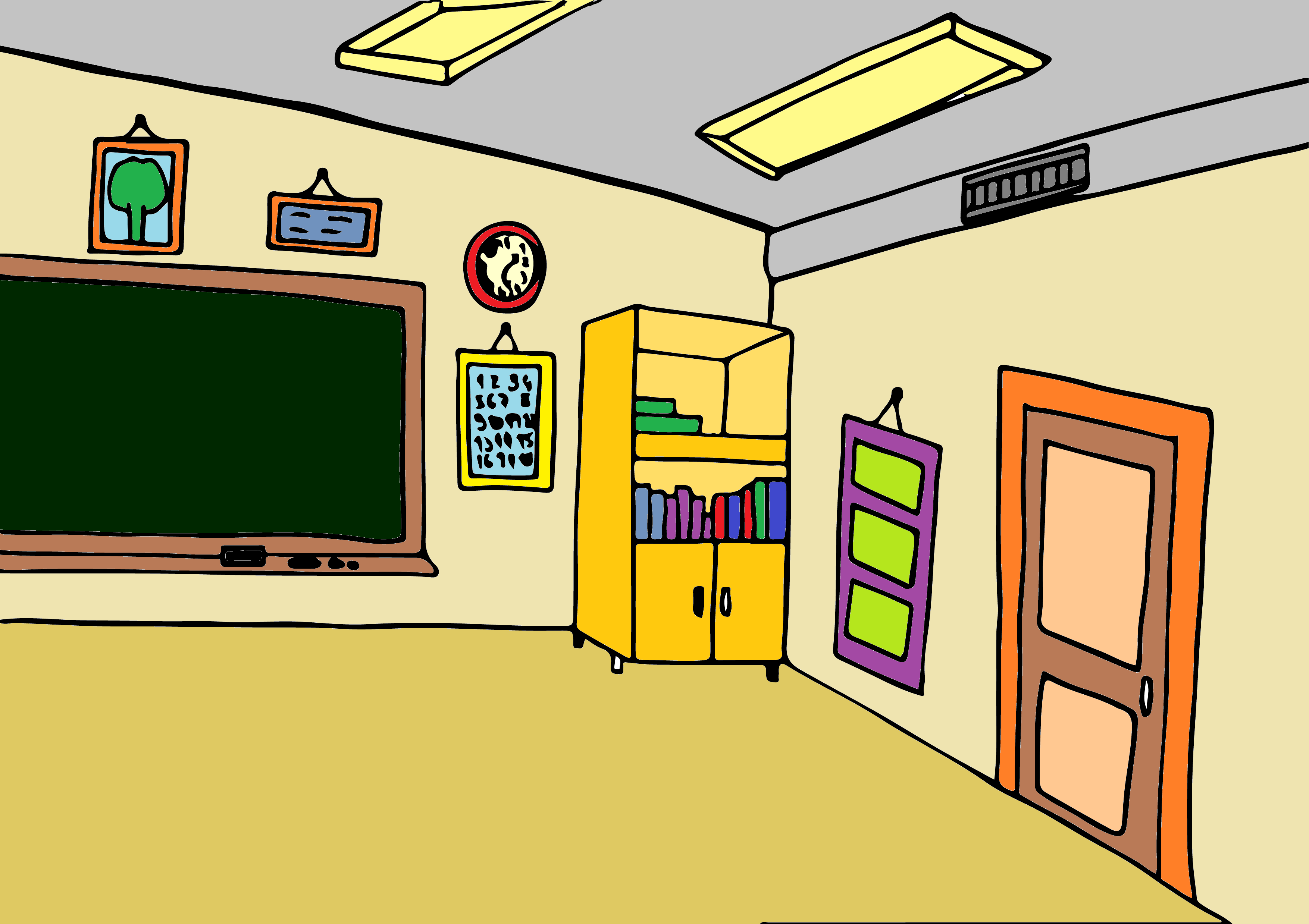 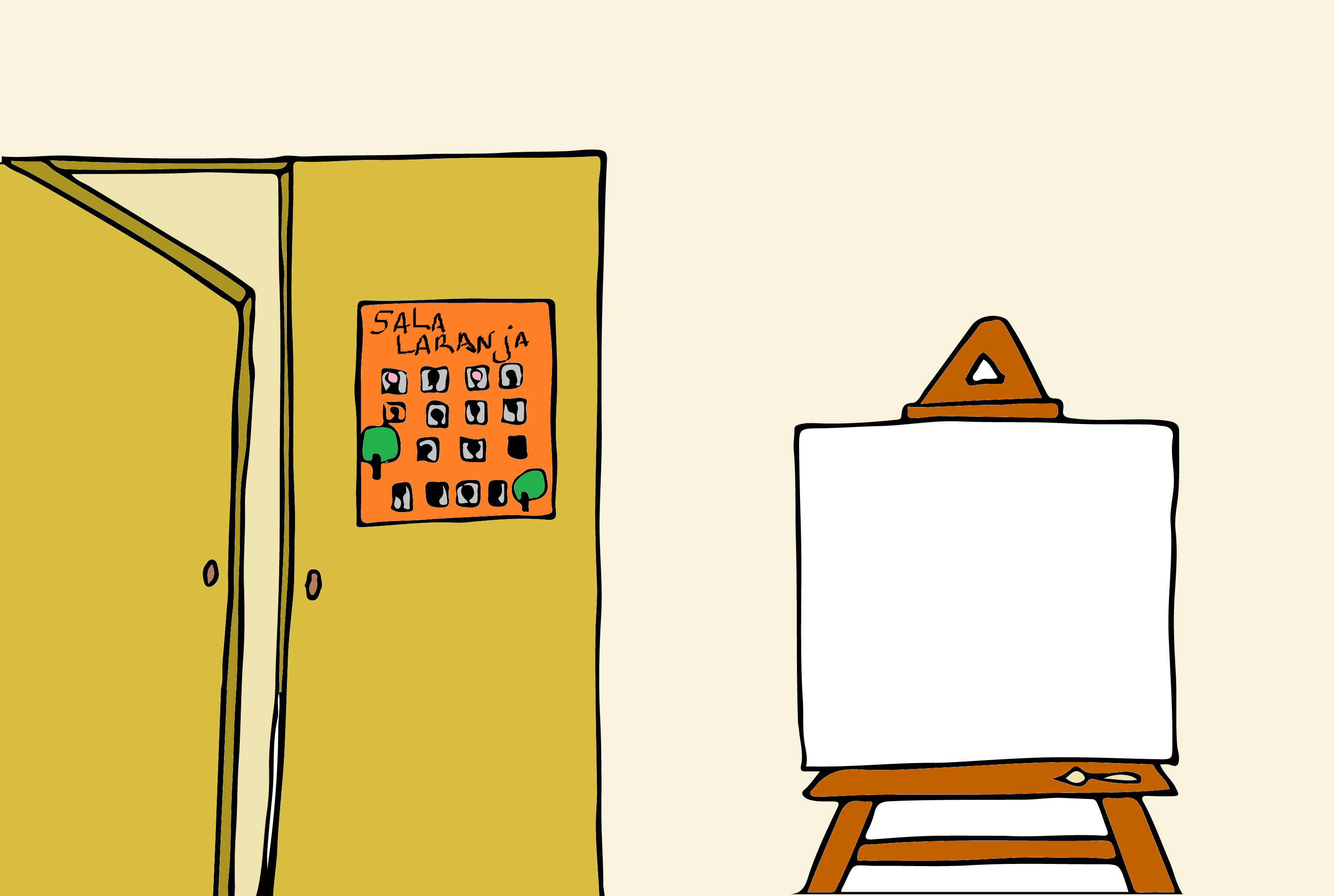 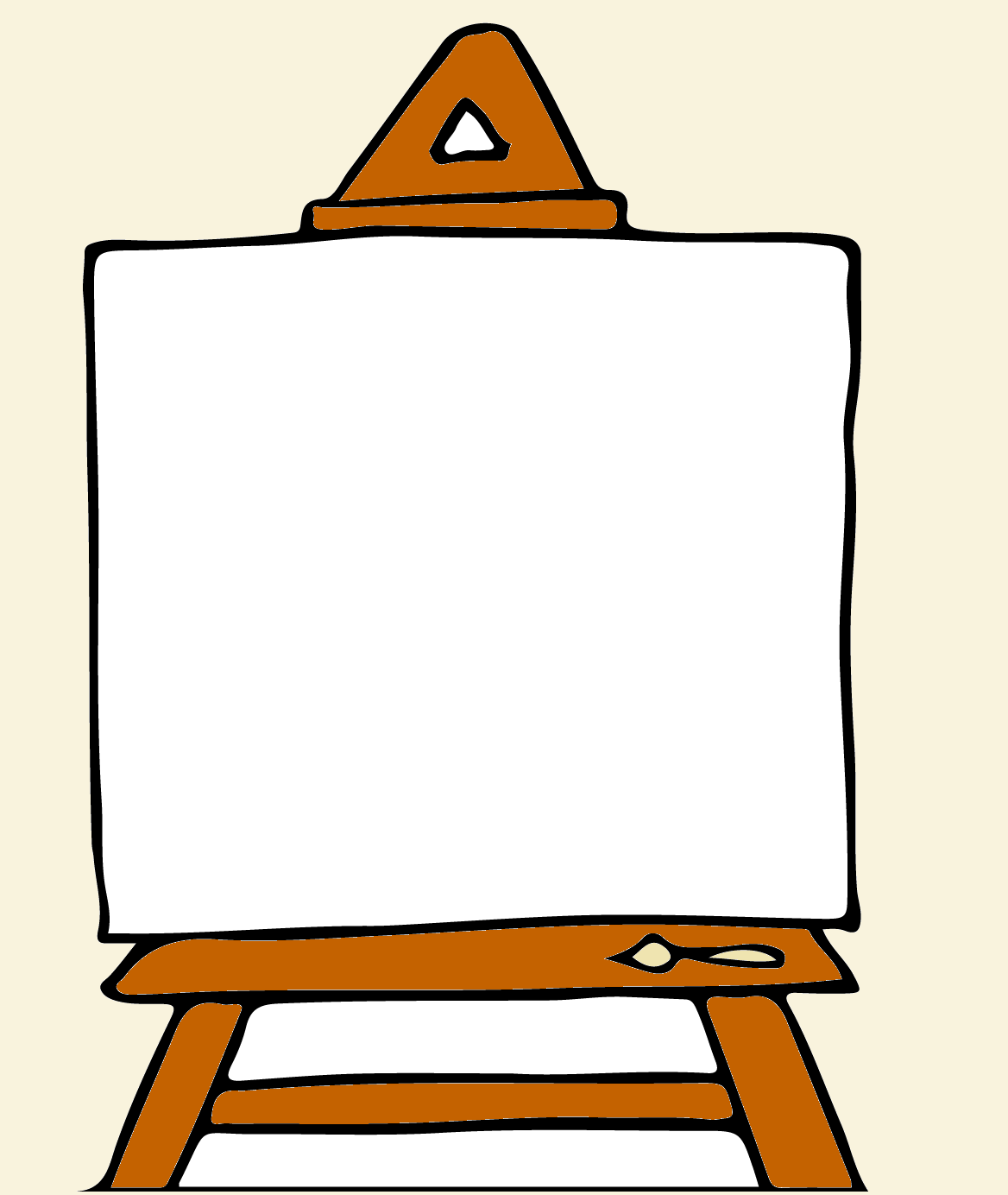 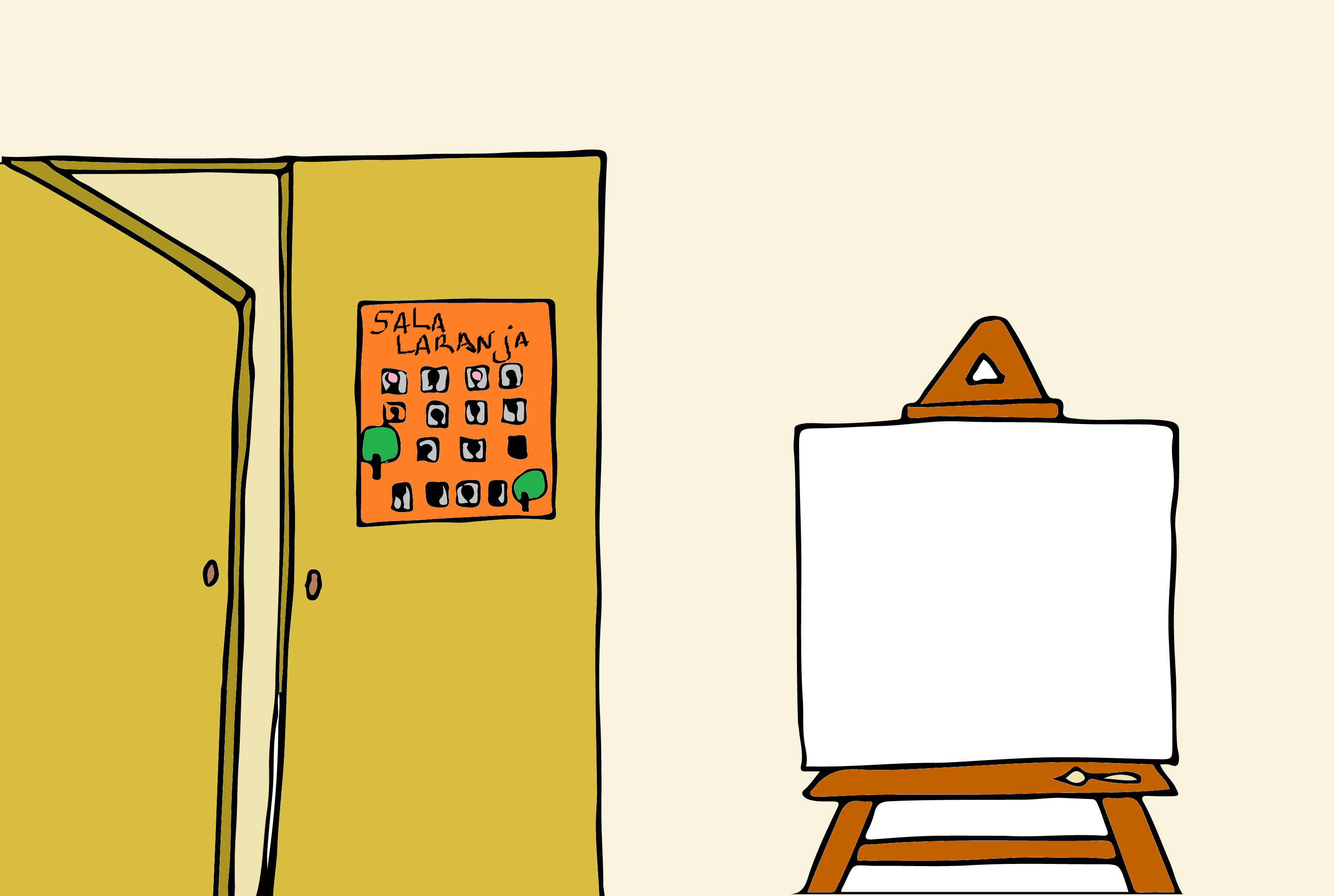 The painting place!
In the orange room there is a canvas, where the students paint, on painting day.
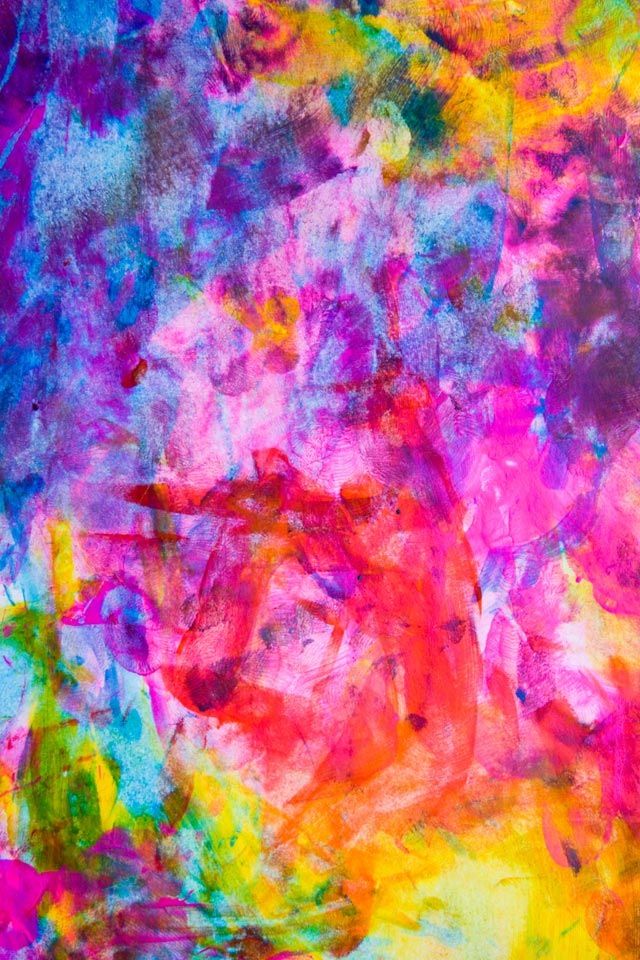 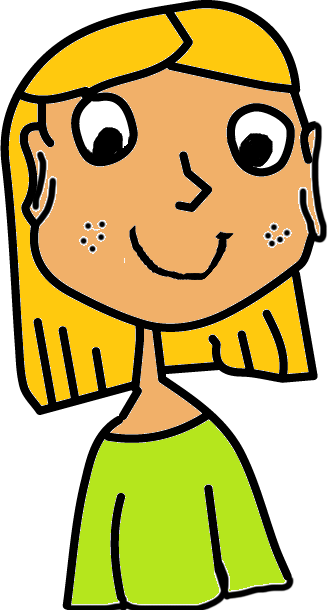 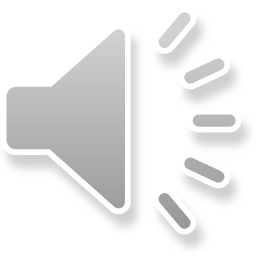 3ºrd Clue
In it you will learn and throughout the class remain!
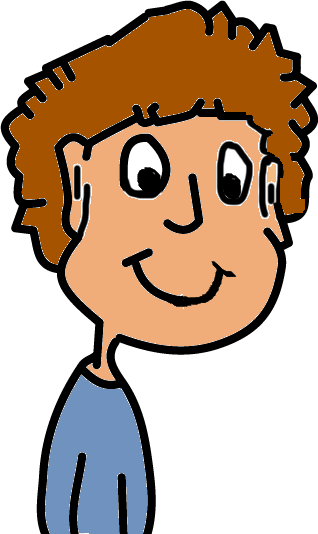 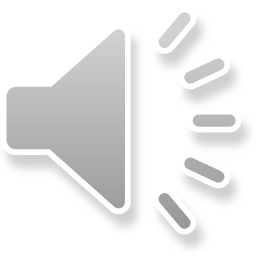 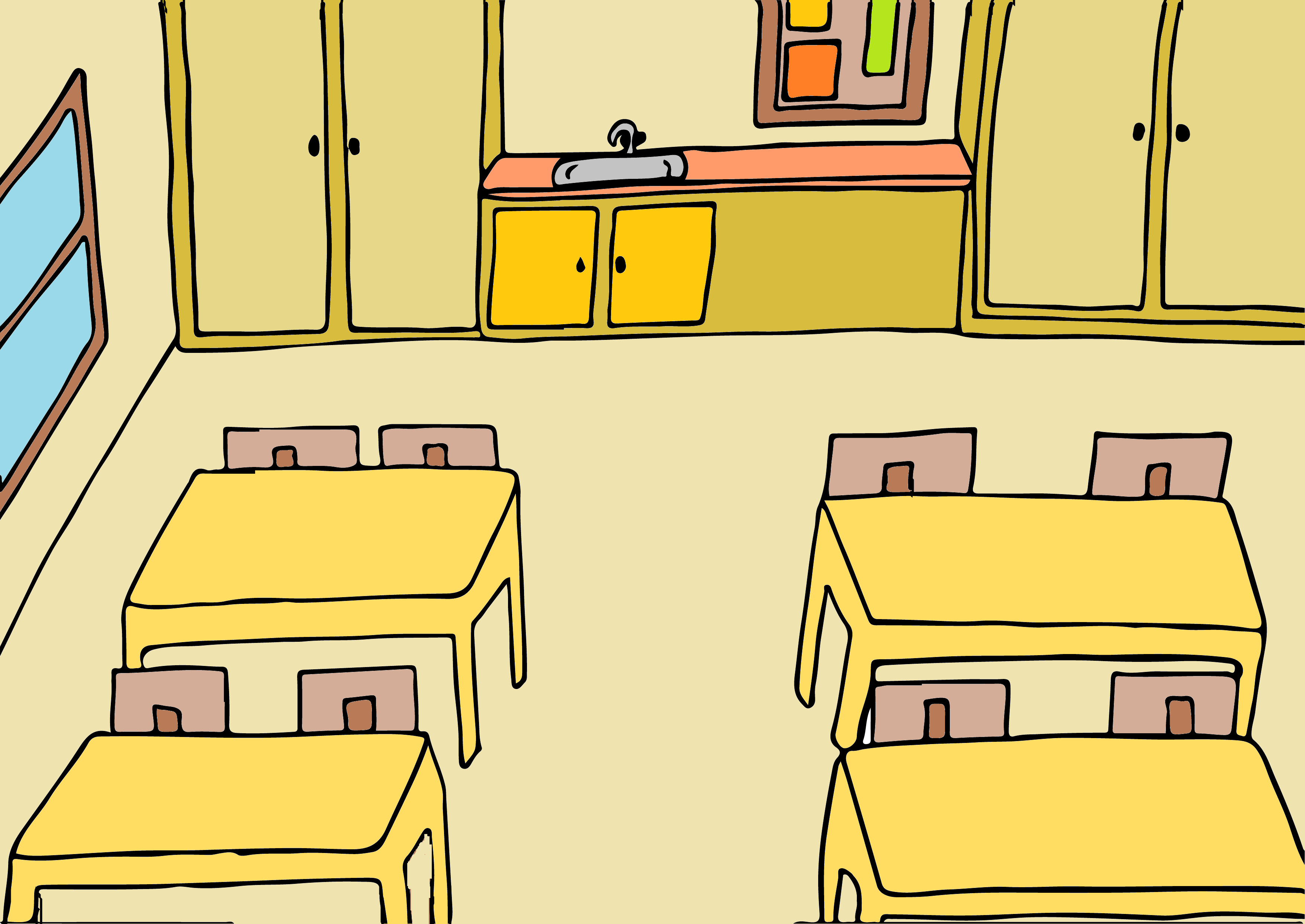 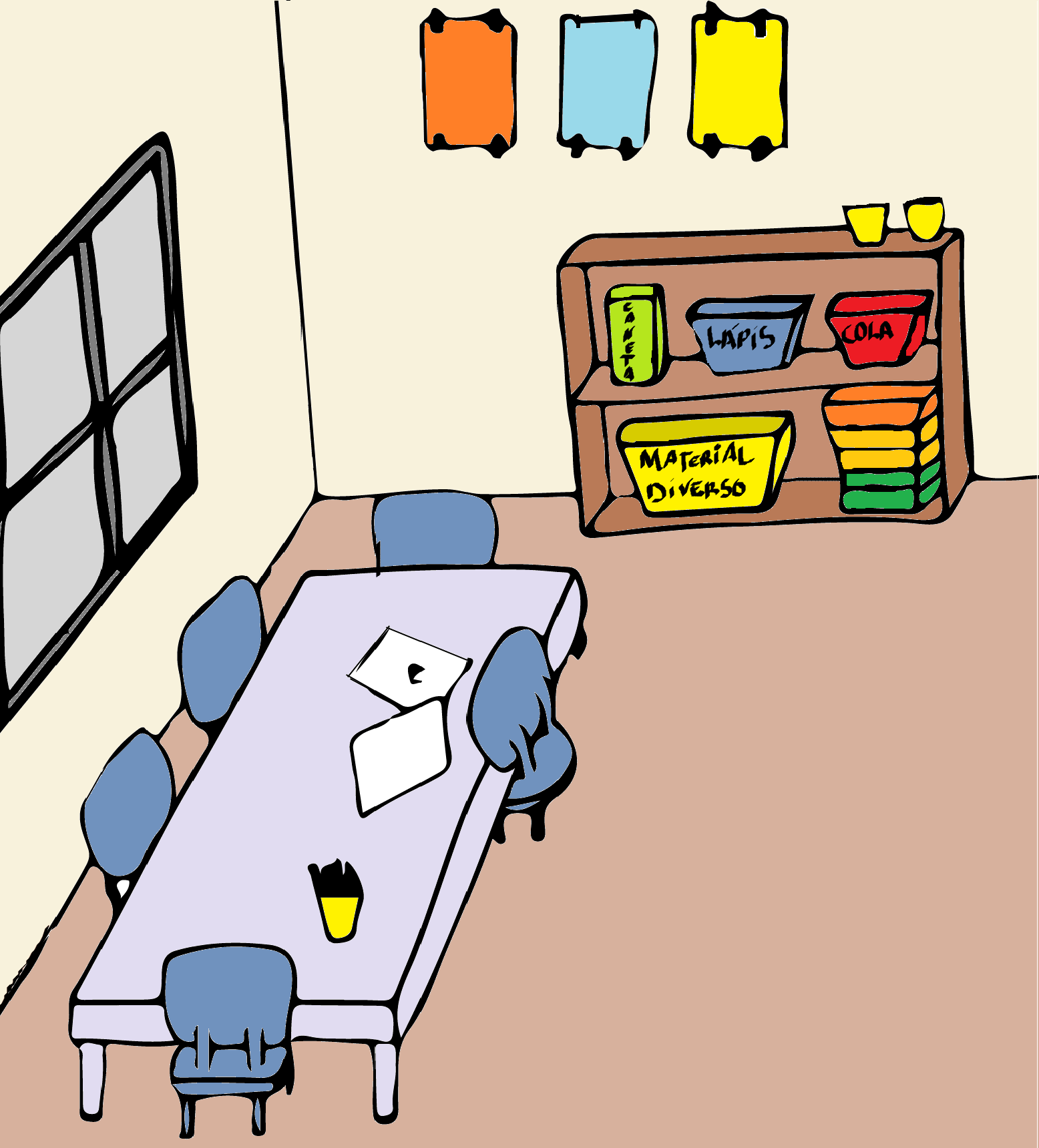 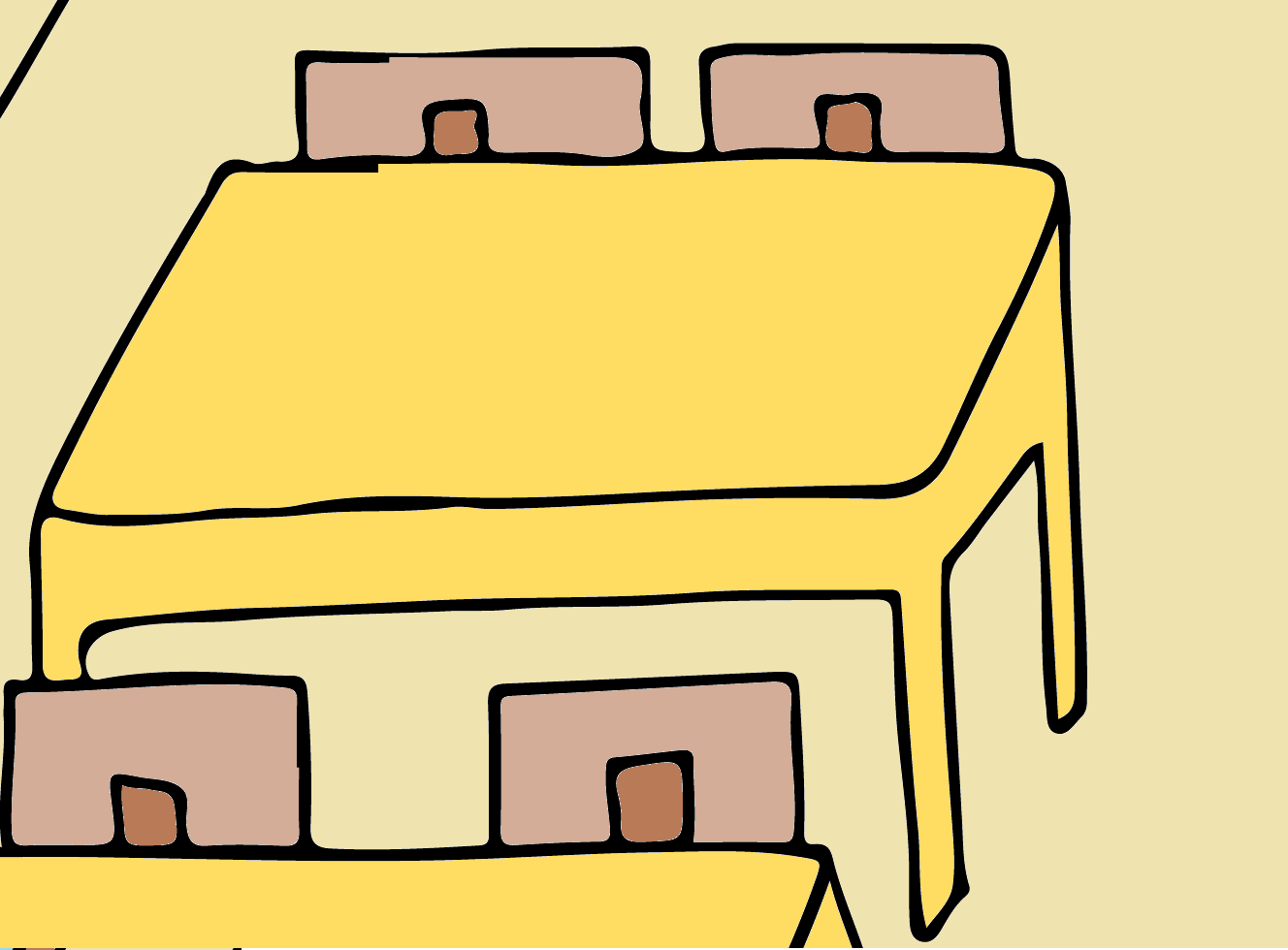 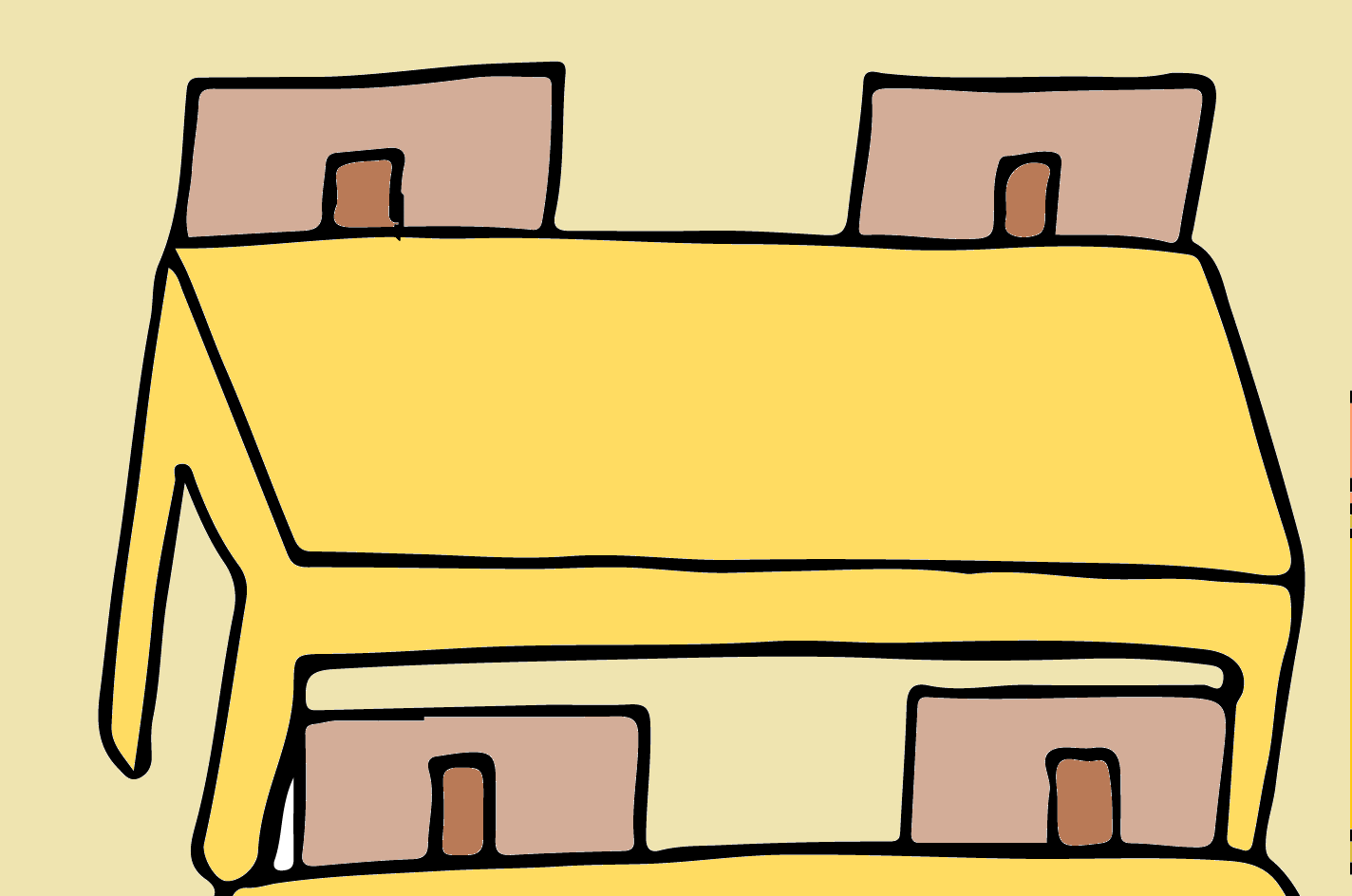 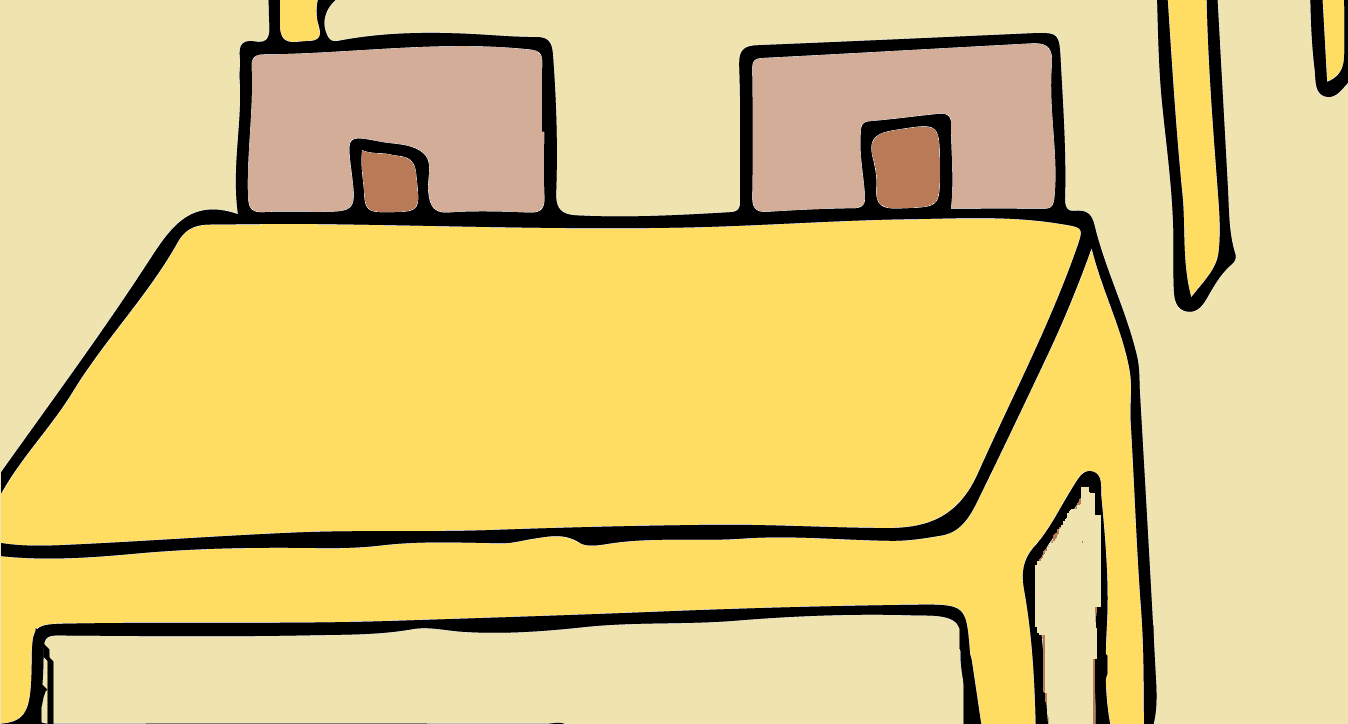 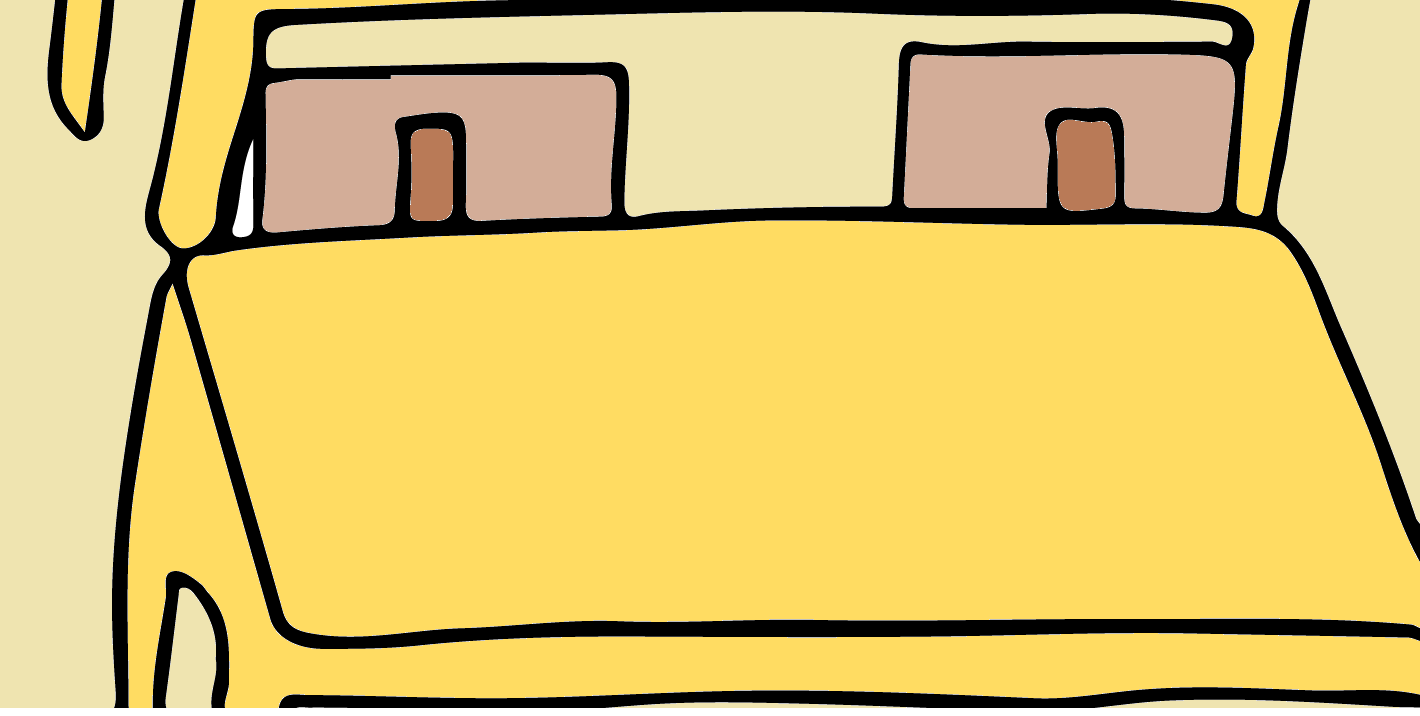 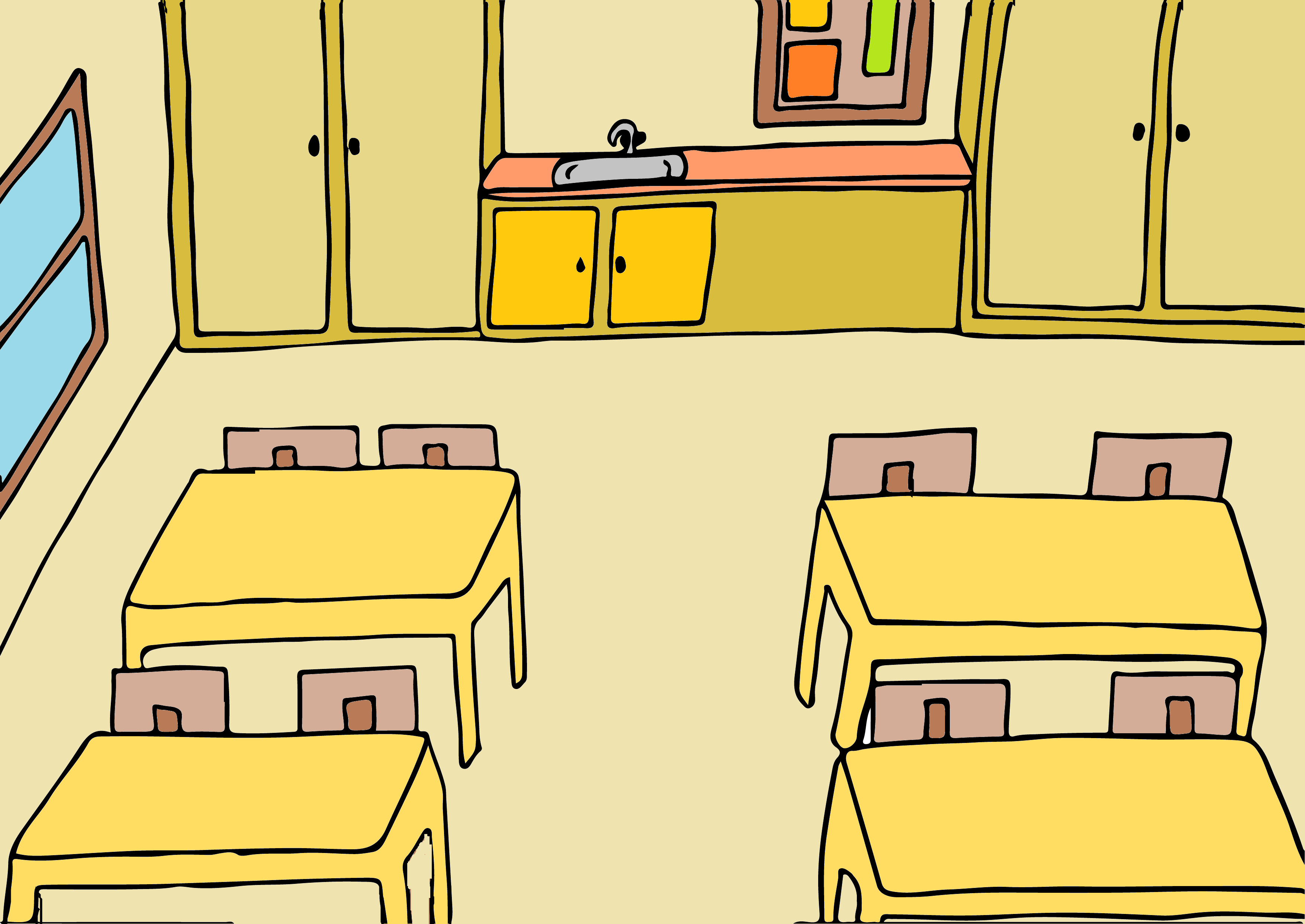 Yeah! You got it!
In the first grade classroom, everyone has their seats at their desks and that's where they're supposed to stay, during class...
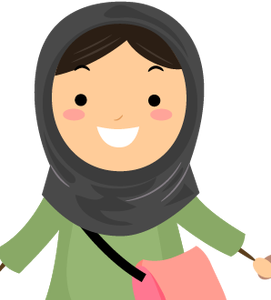 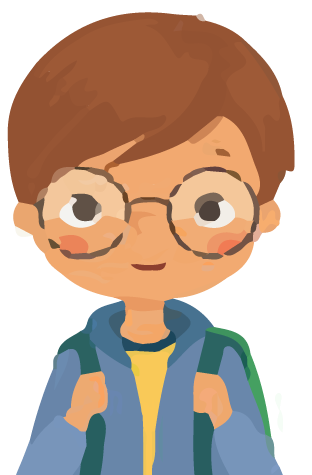 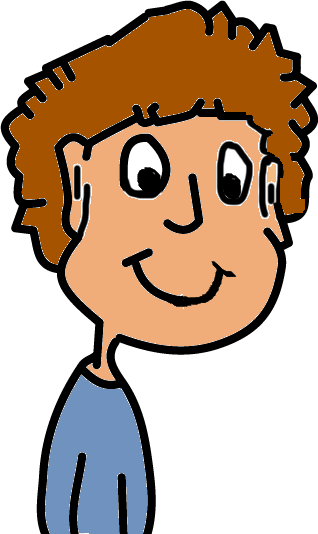 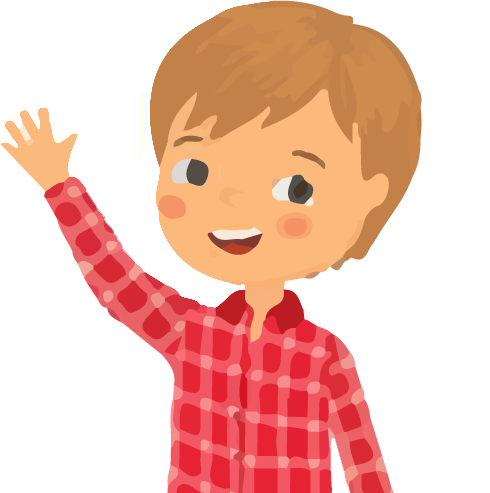 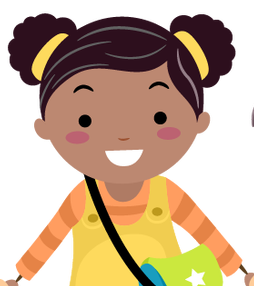 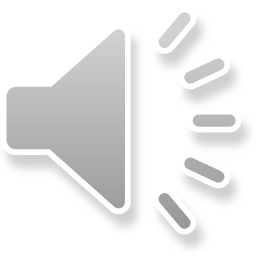 4ºth Clue
In it we will sit, to work together!
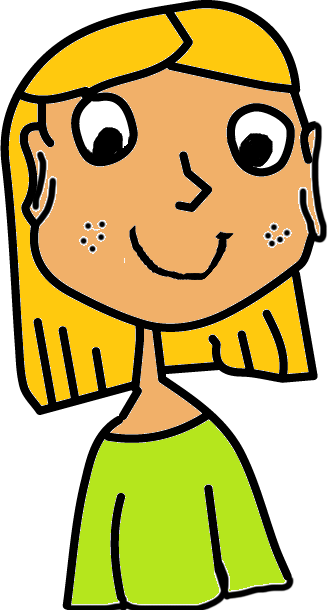 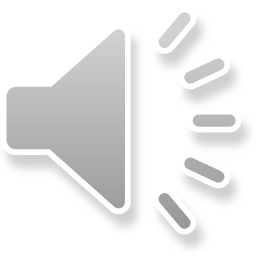 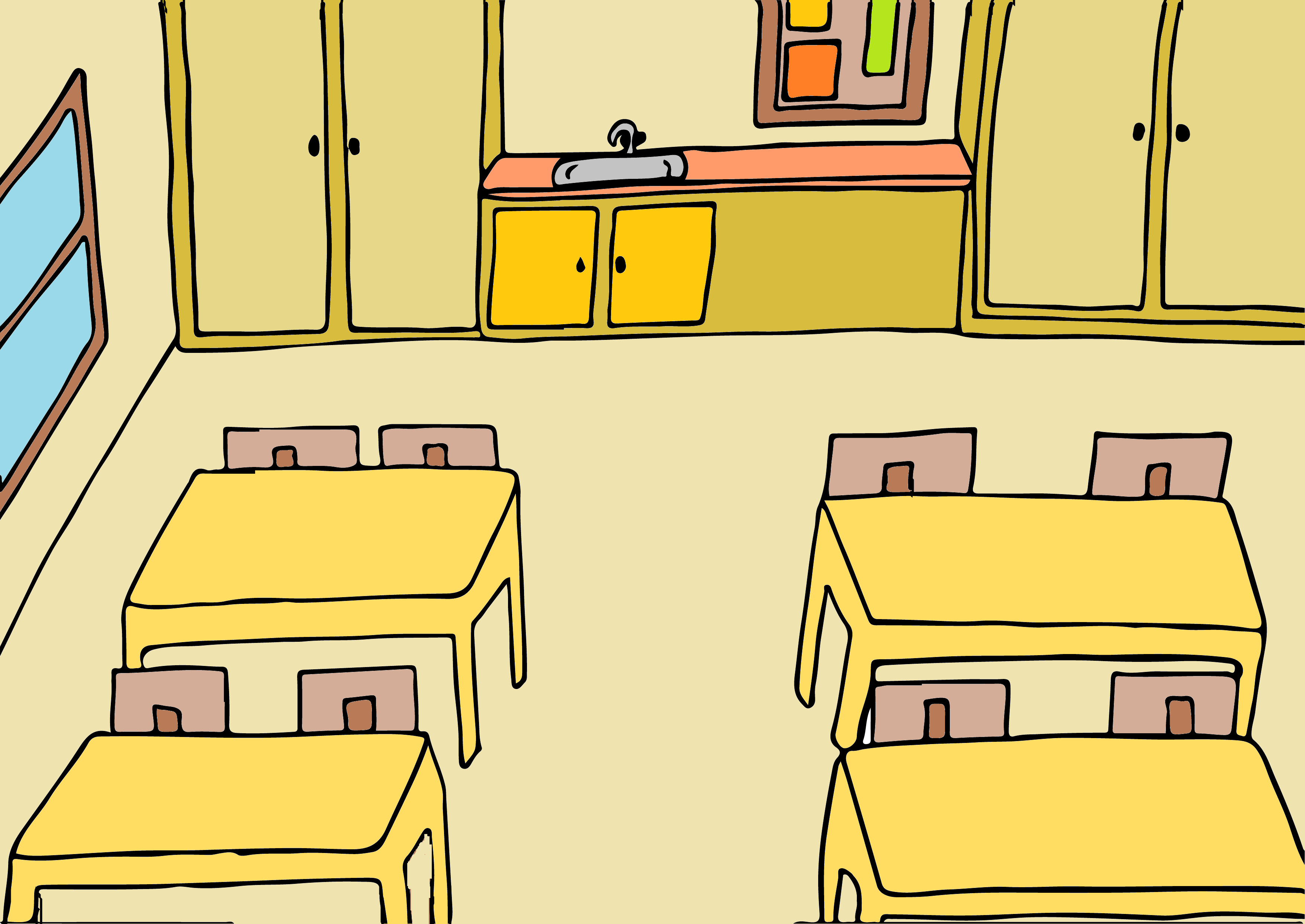 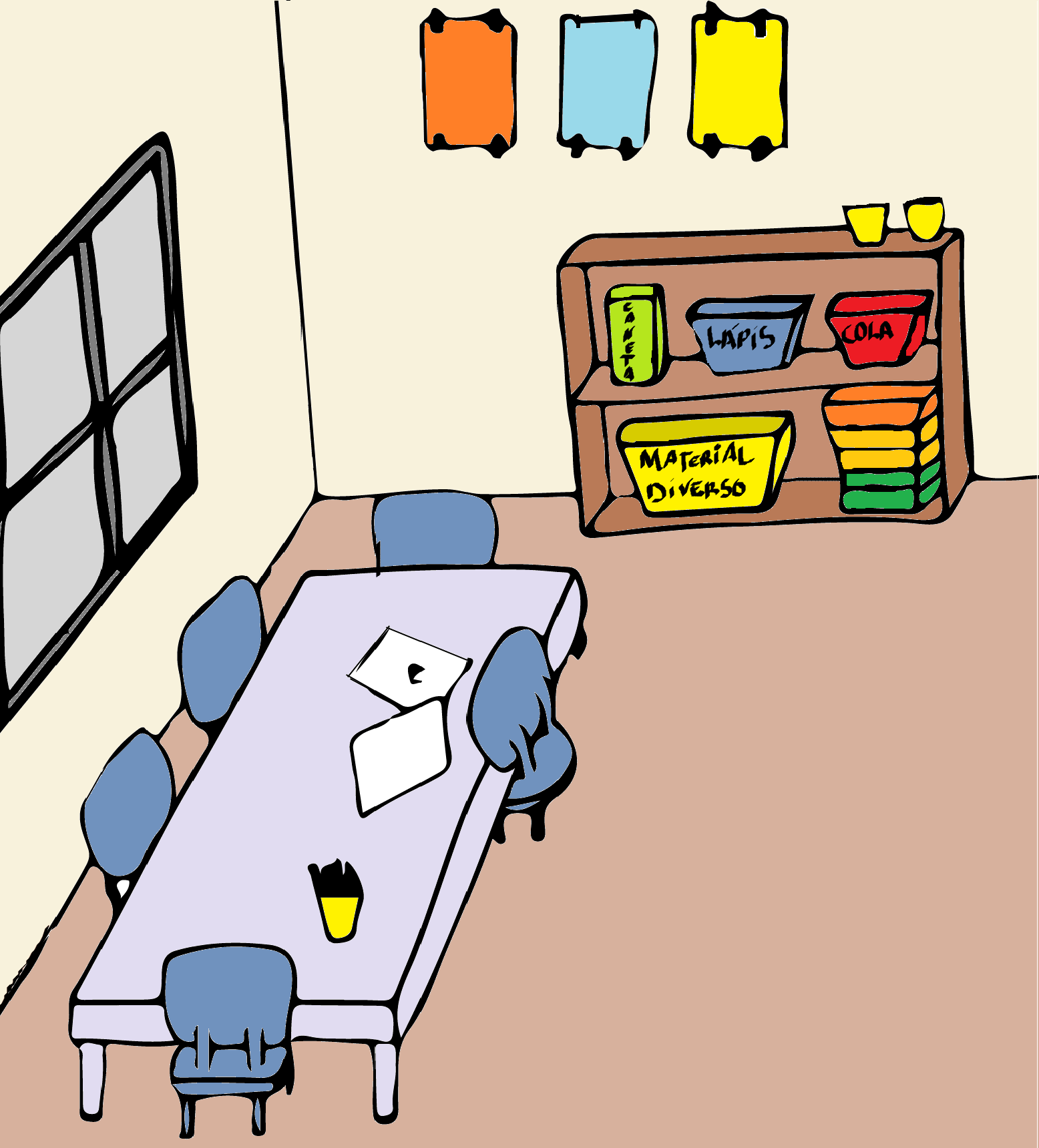 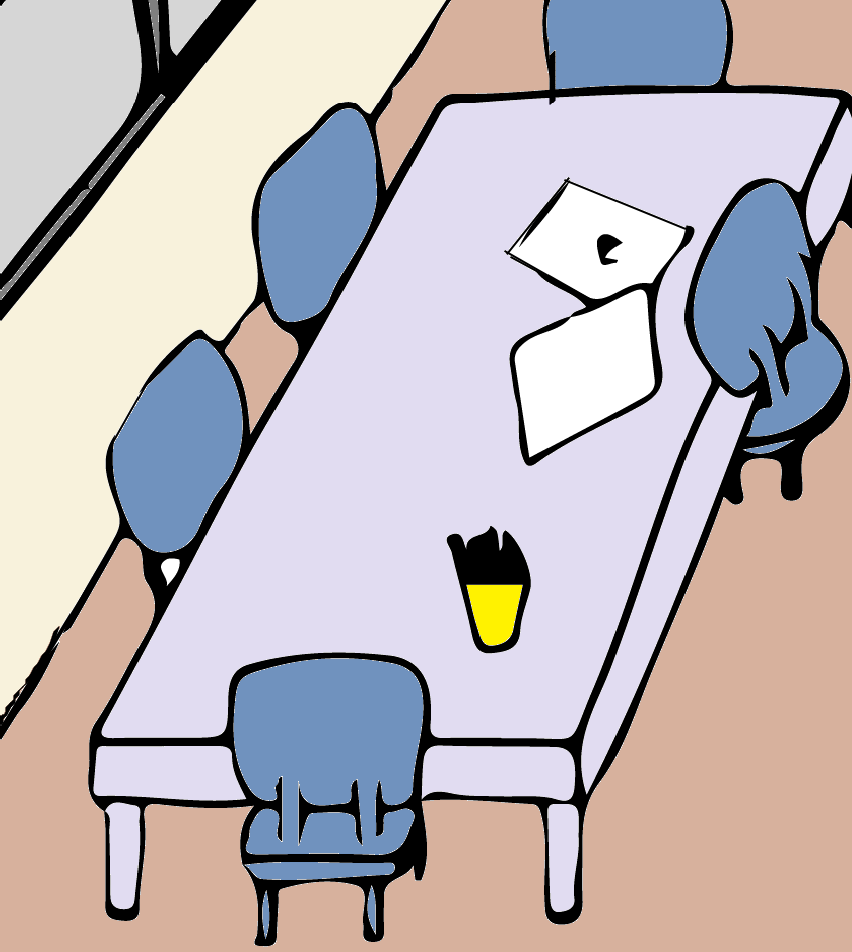 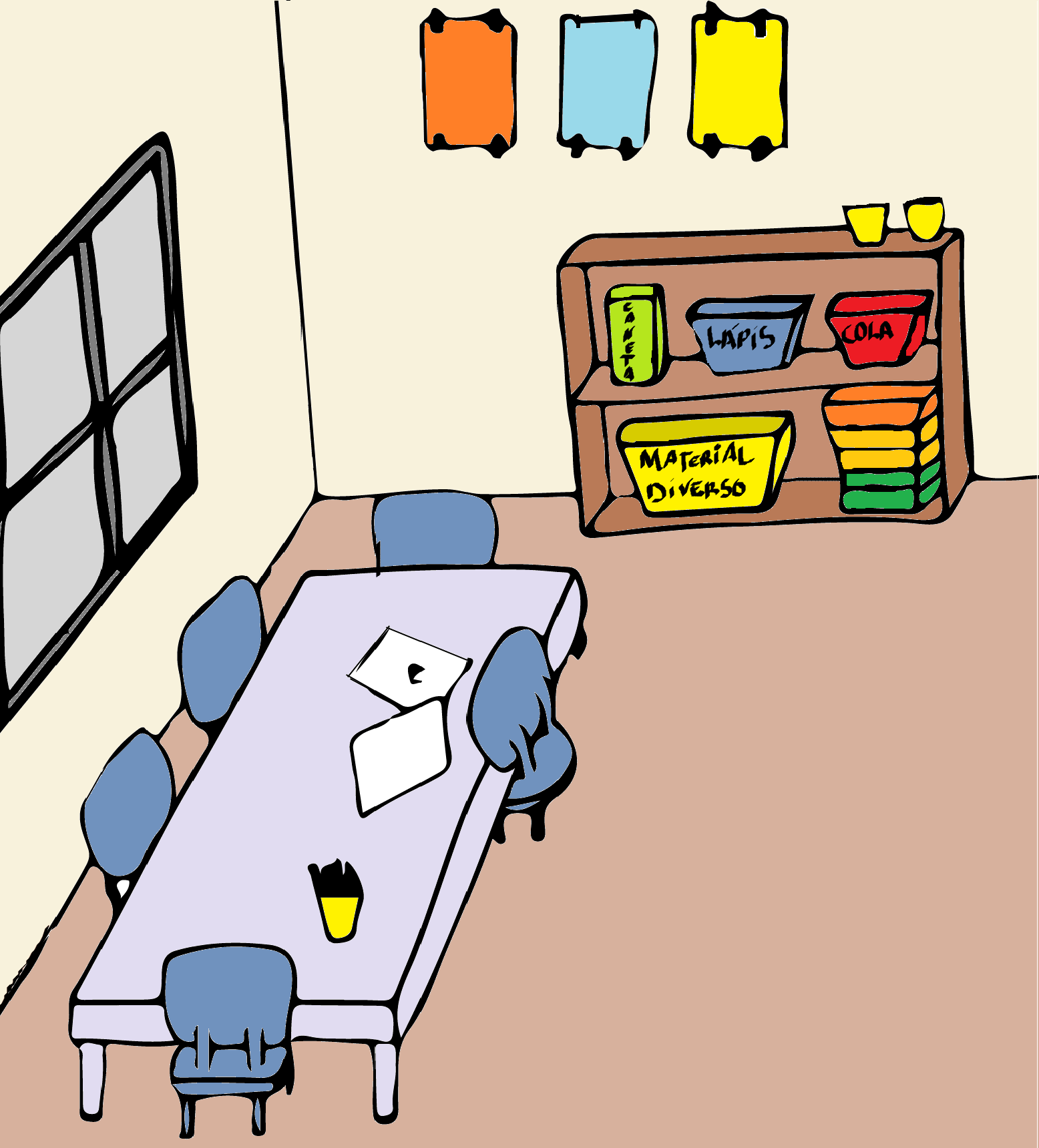 Yes... that's right!
In the orange room the table is longer and the kids sit down to do their jobs!
They can paint, draw, cut and make collages!
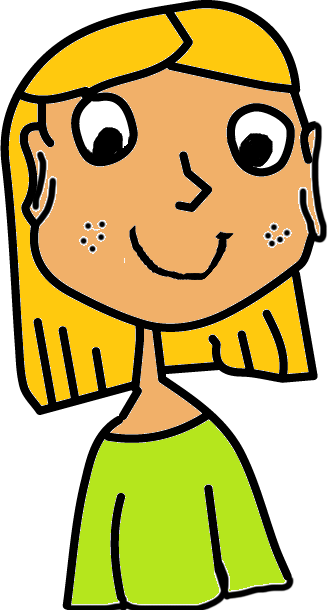 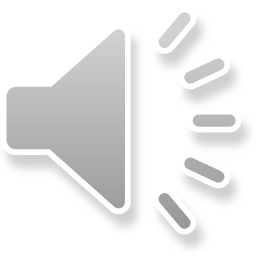 5ºth Clue
The materials he'll store, so that the backpacks won't support!
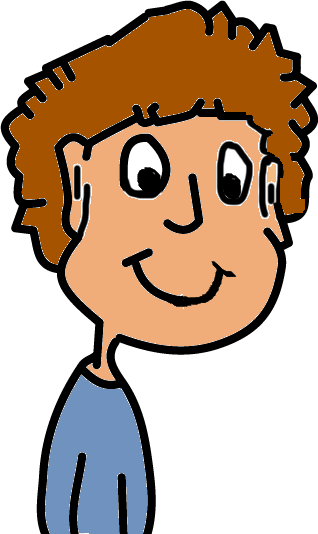 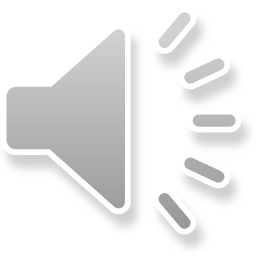 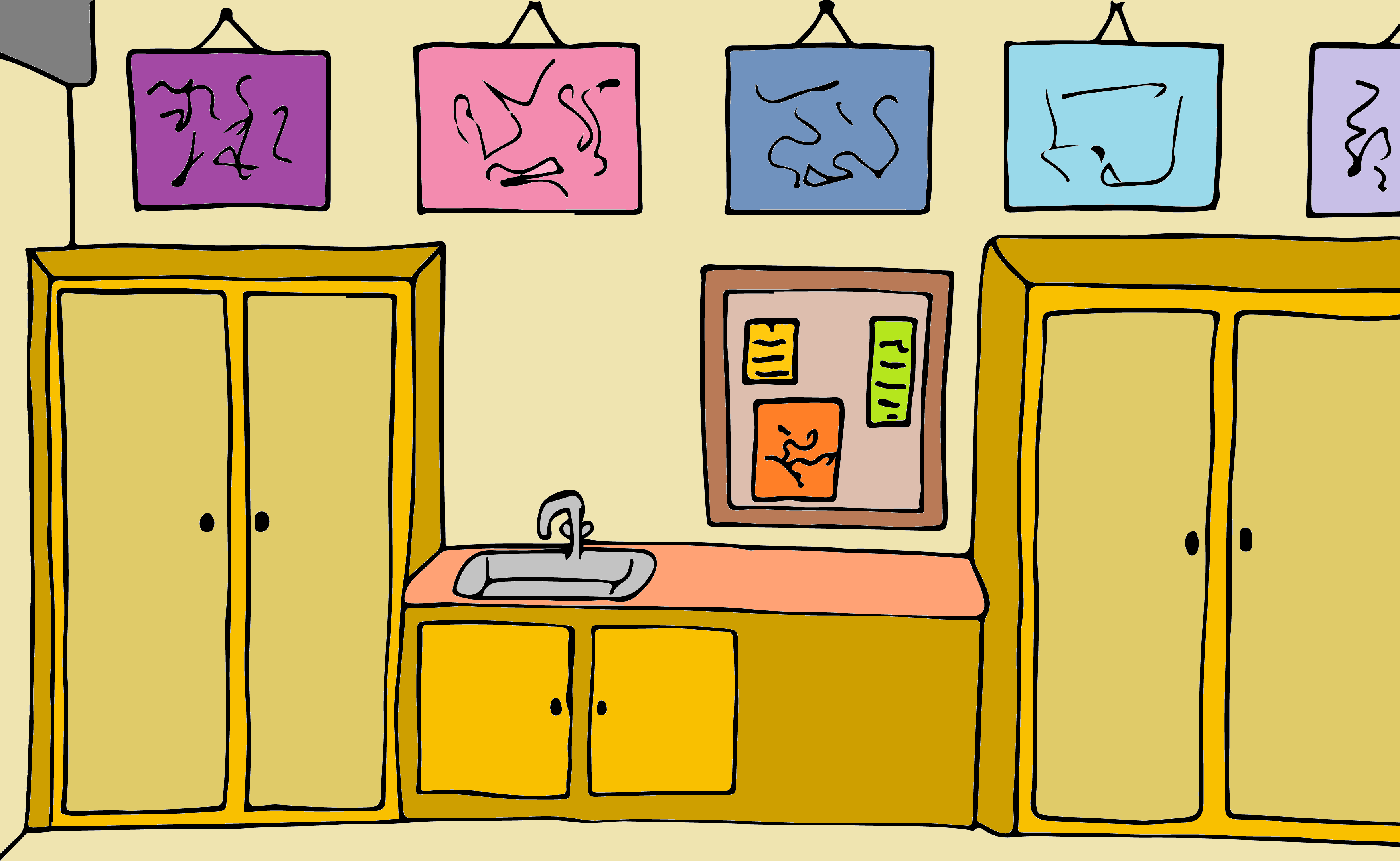 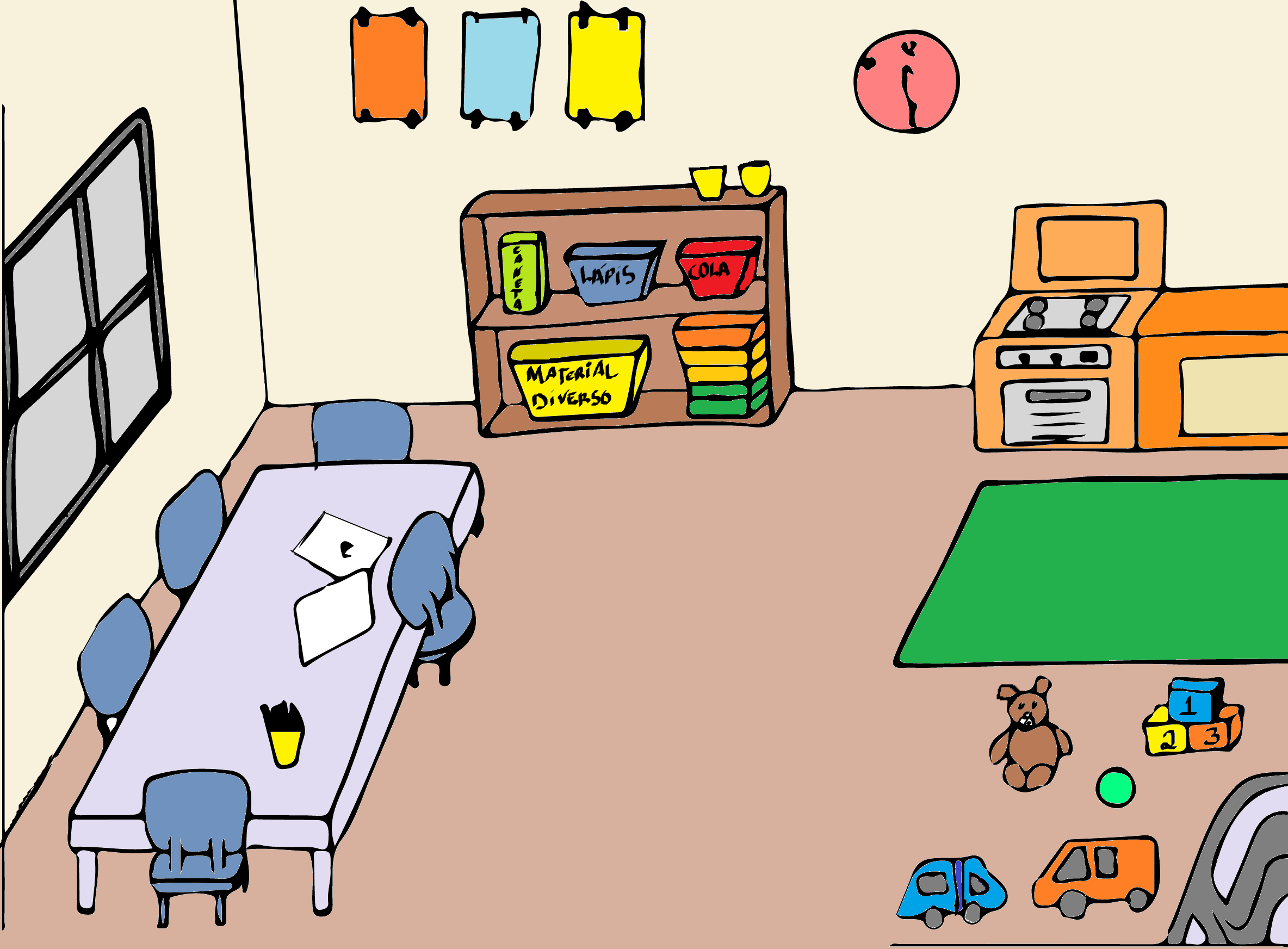 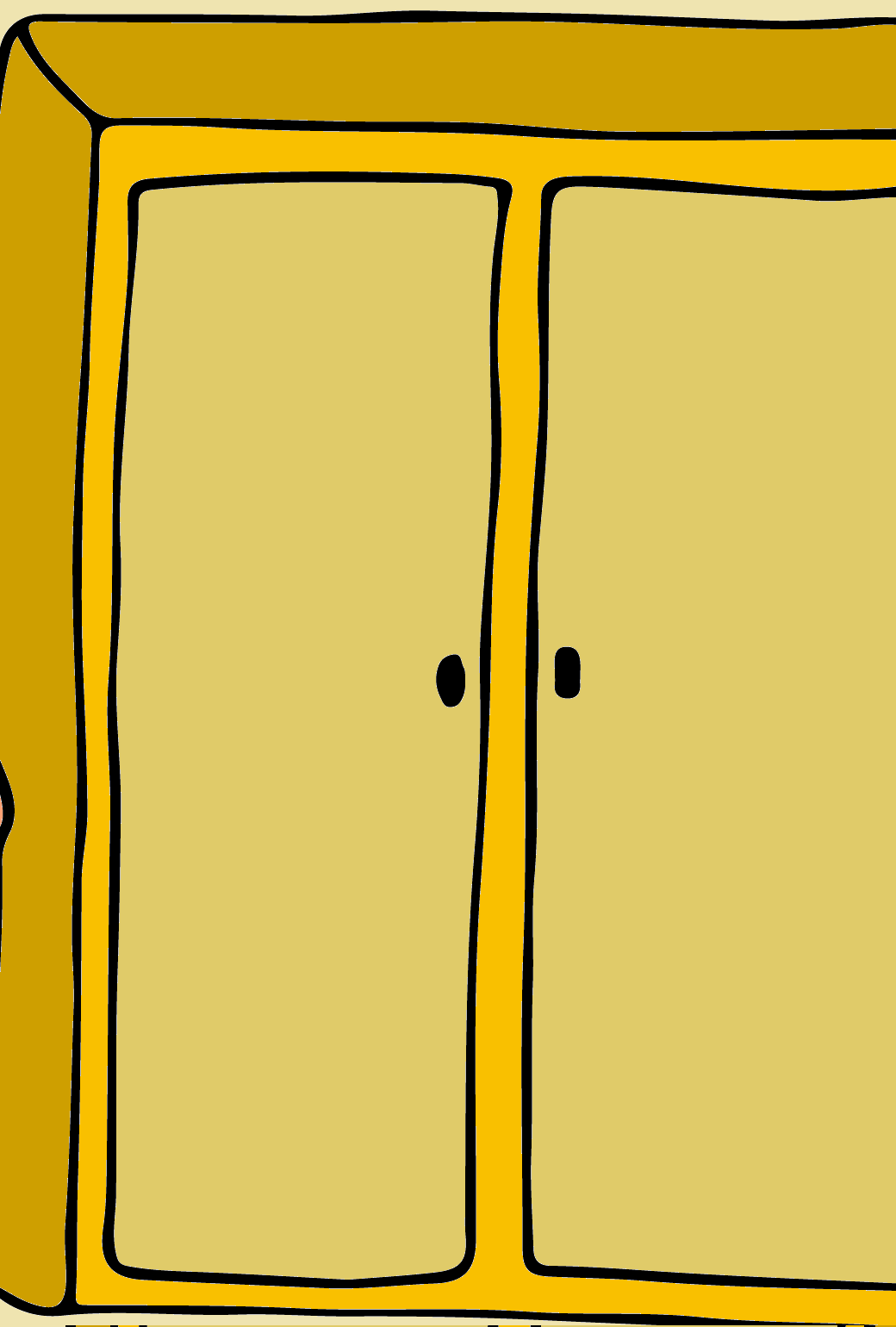 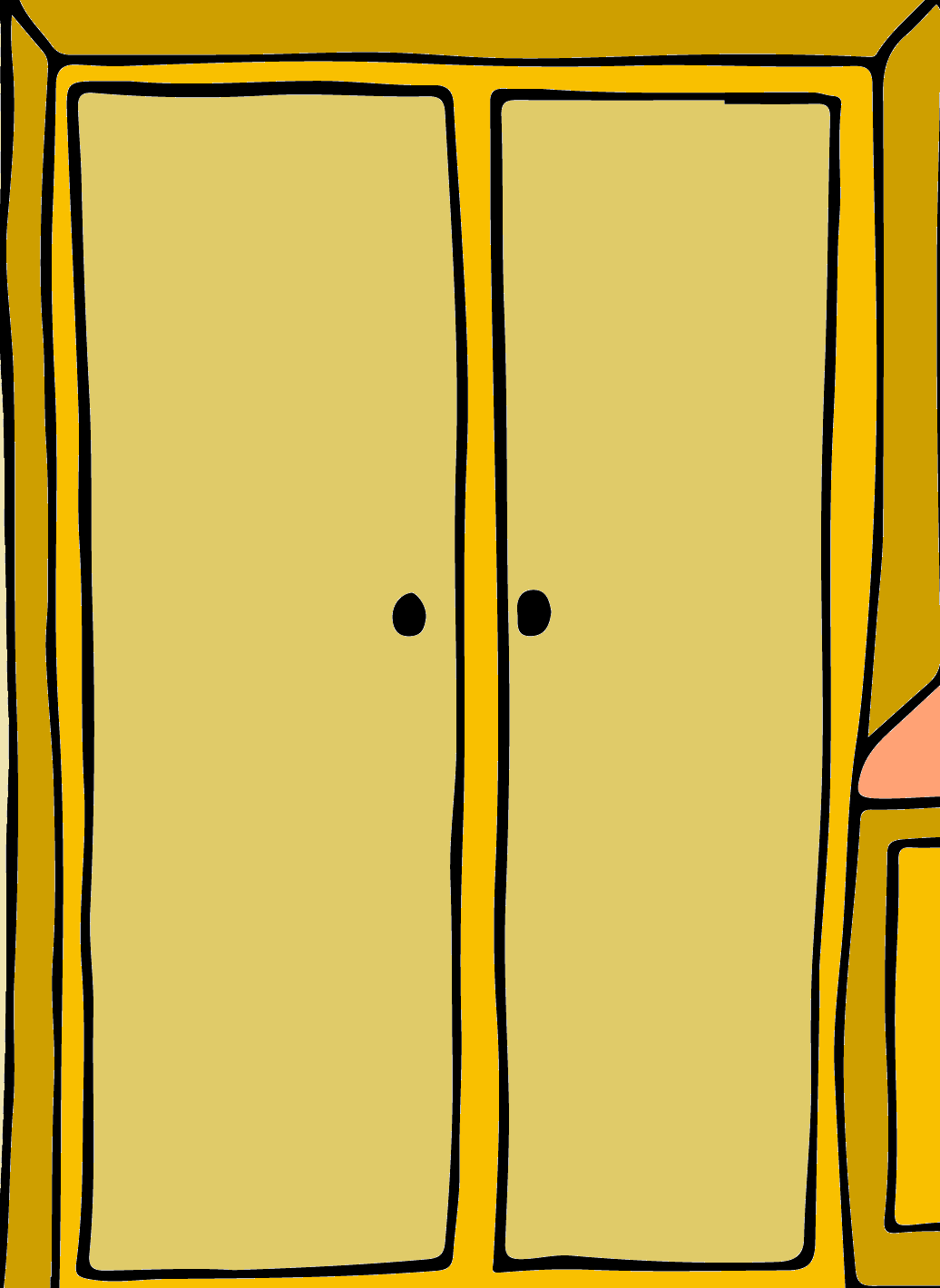 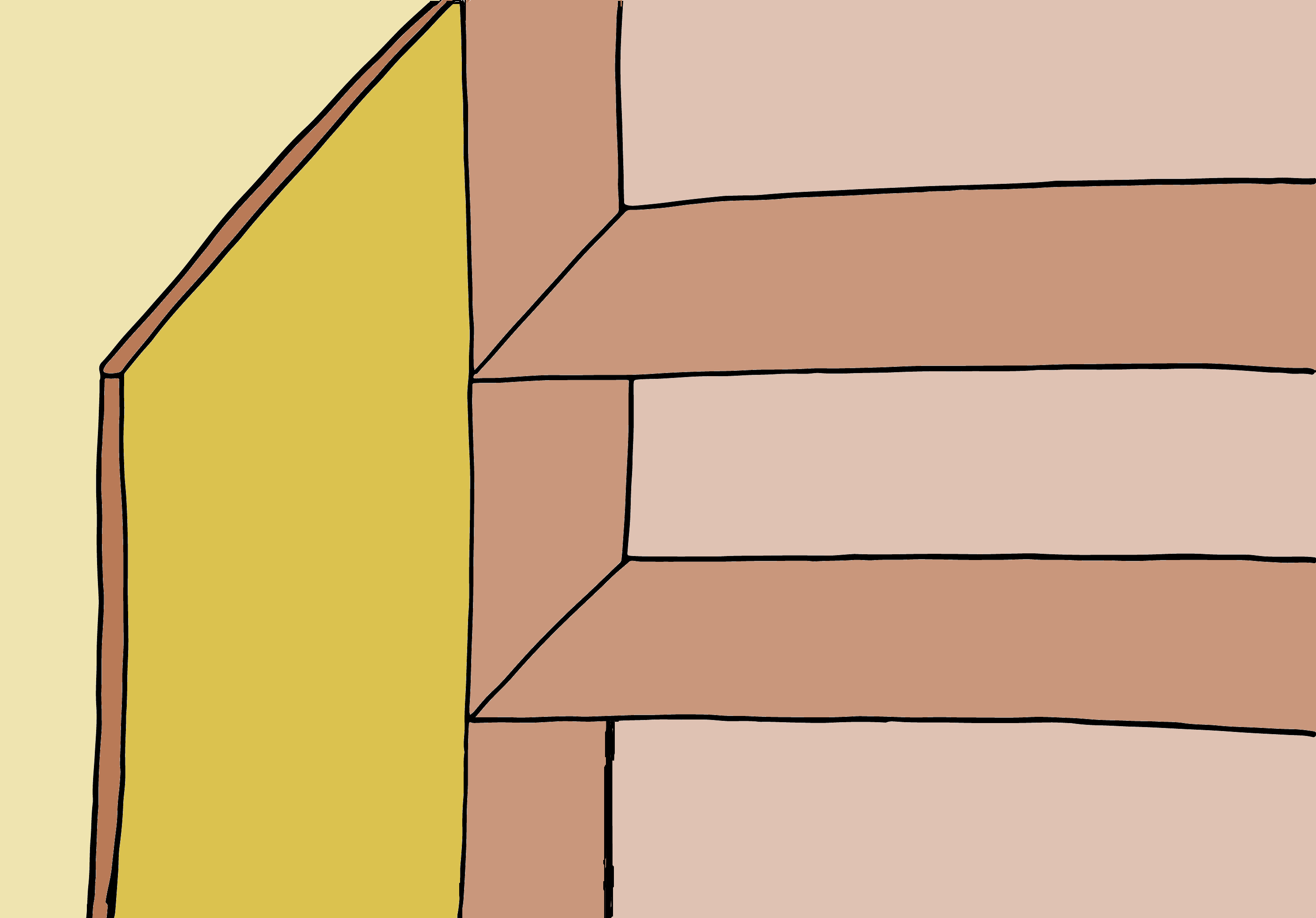 The closet...
In this closet we keep all the books, of Portuguese, math, Natural Sciences, dictionaries and even the students' material boxes!
They stay here so that the backpacks are not always so heavy!
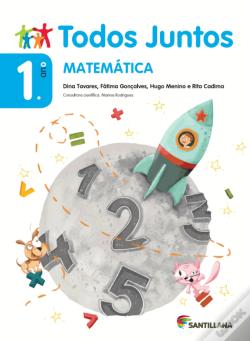 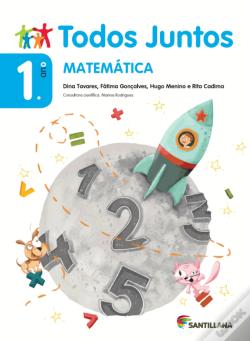 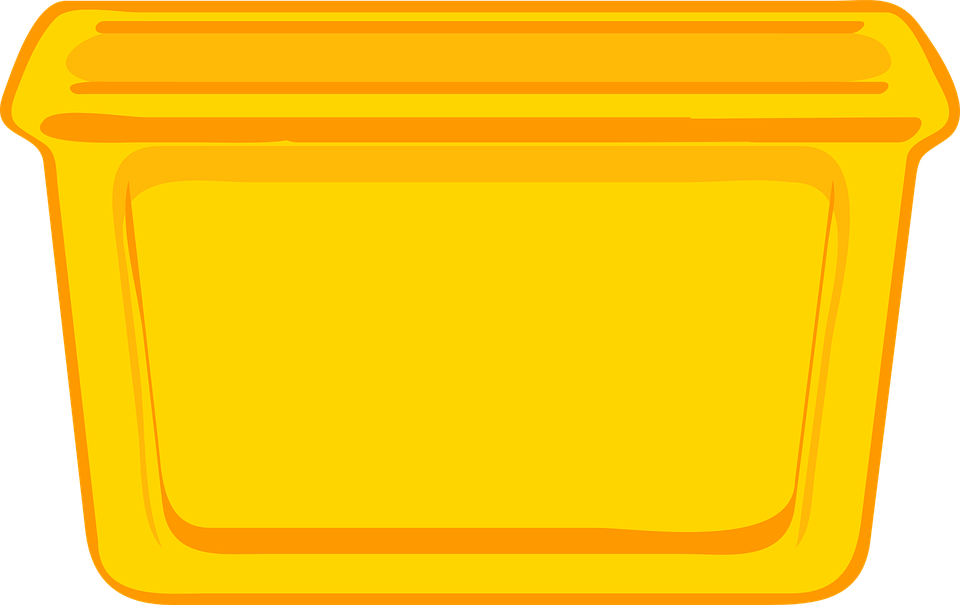 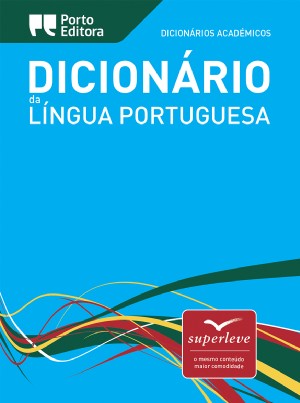 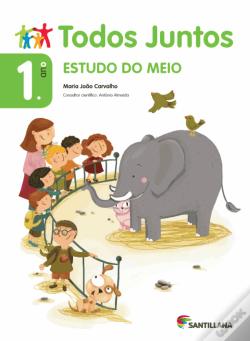 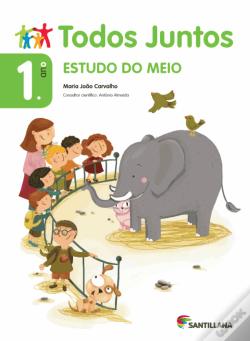 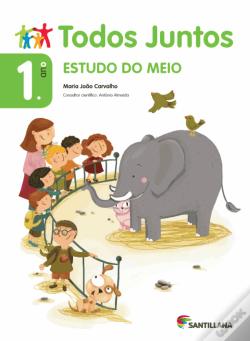 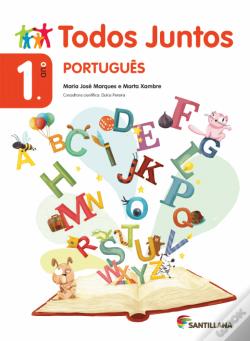 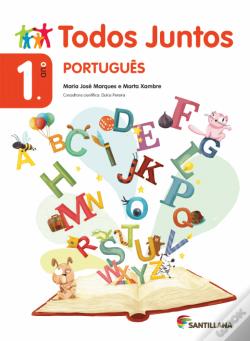 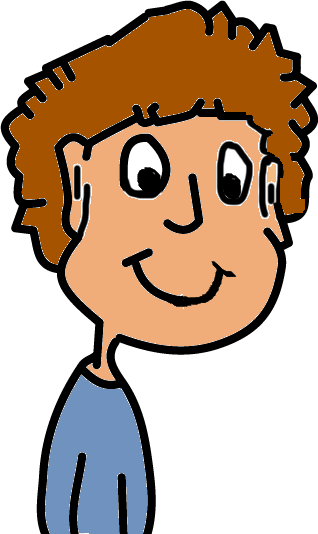 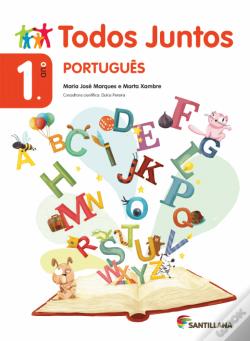 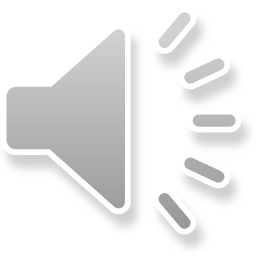 6ºth Clue!
In little boxes you will keep, the material you use, to work!
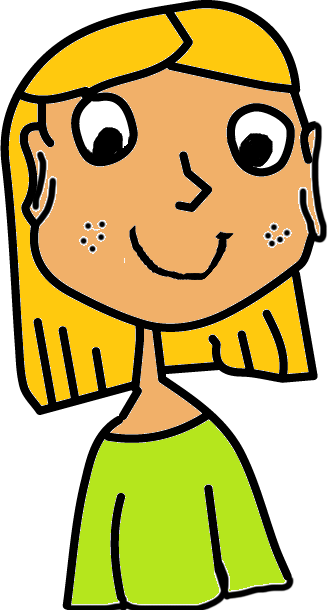 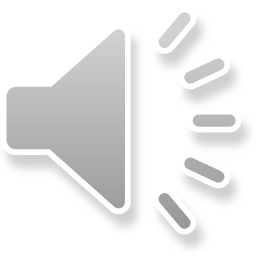 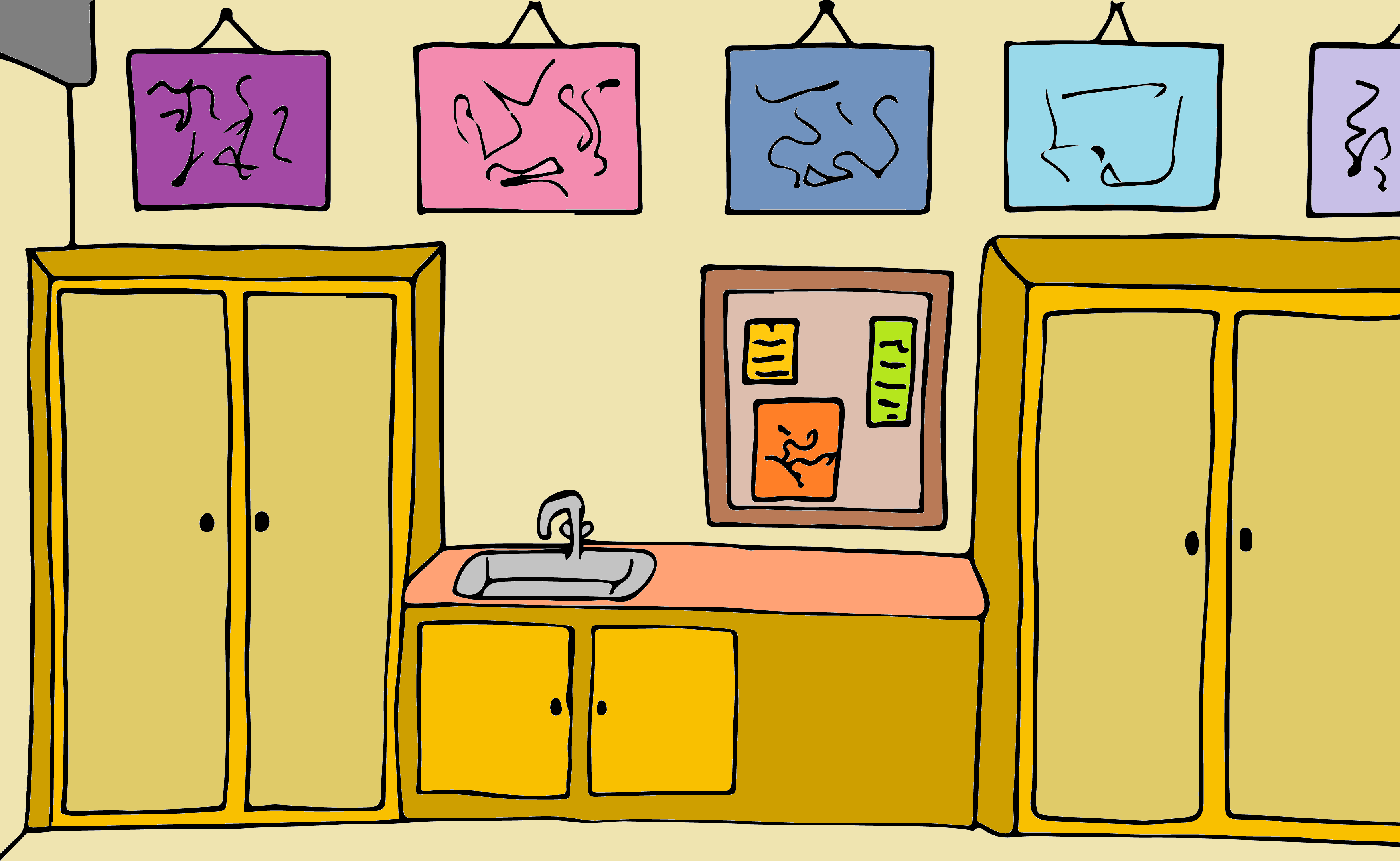 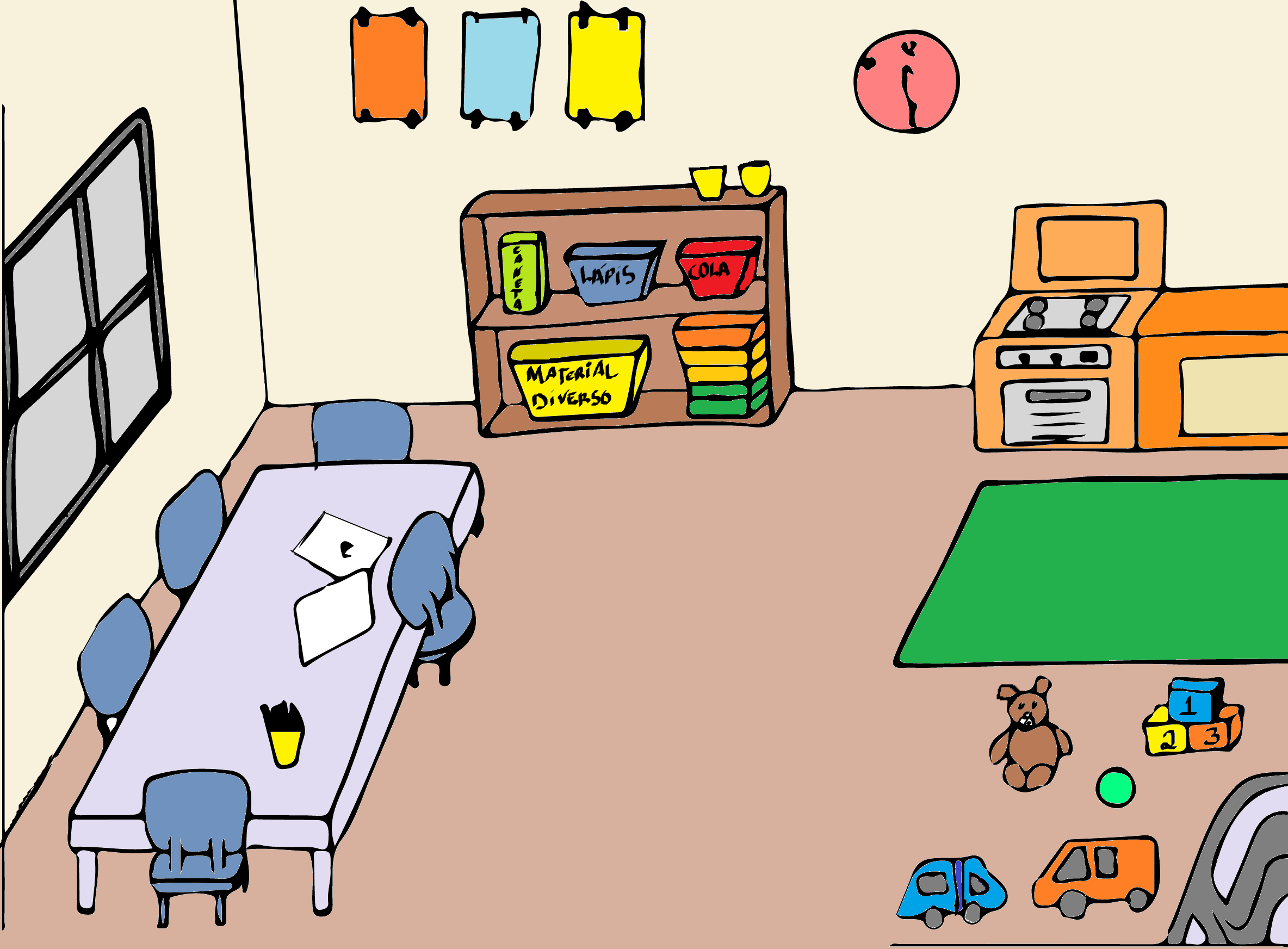 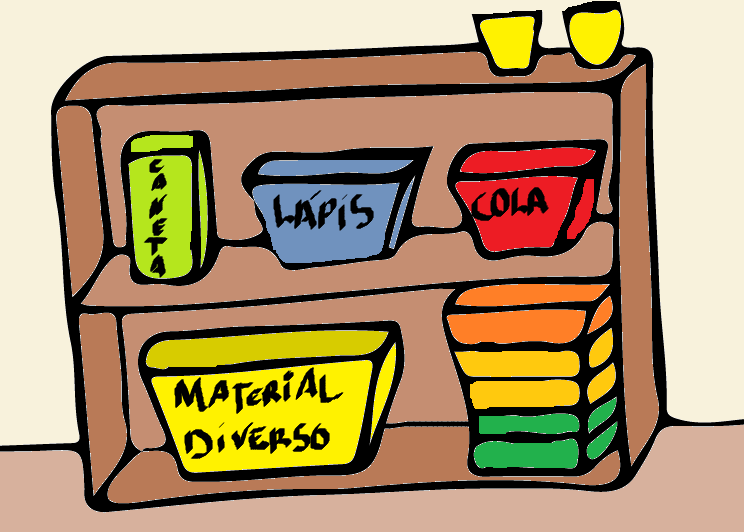 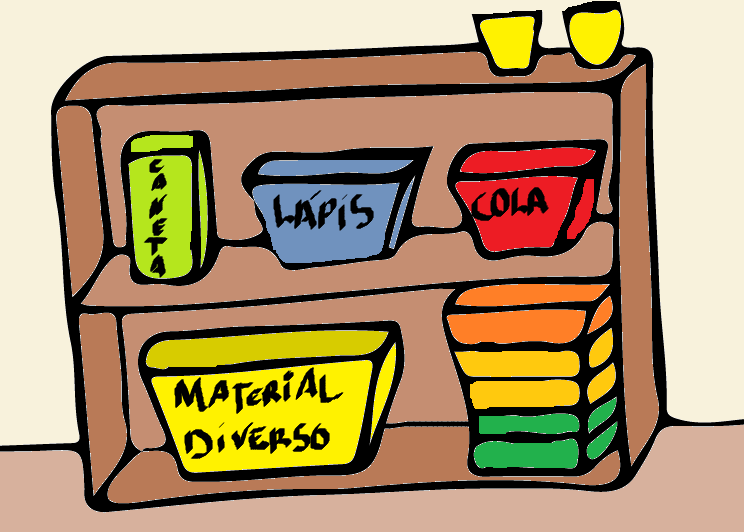 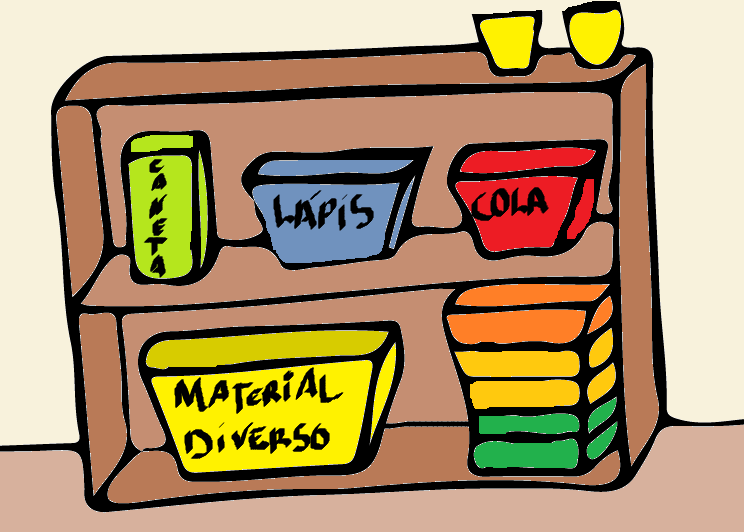 In the orange room closet are all the materials needed to do the work.
Pens, glues, scissors and paints are all stored in their boxes and all the students can use!
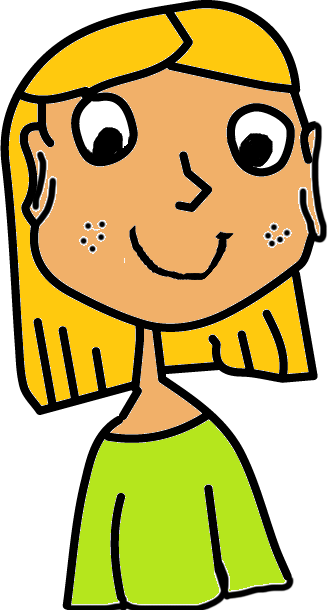 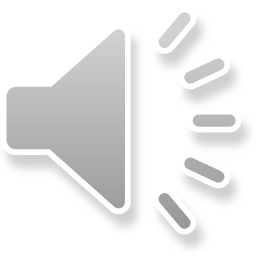 7ºth Clue
With games you will learn and thus consolidate your knowledge!
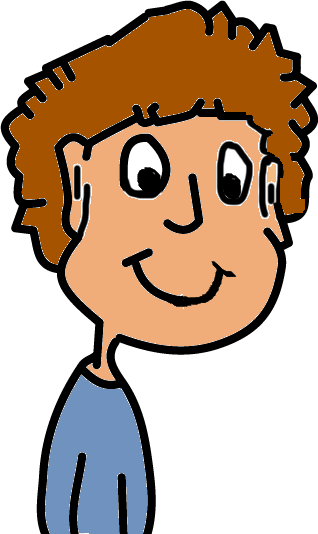 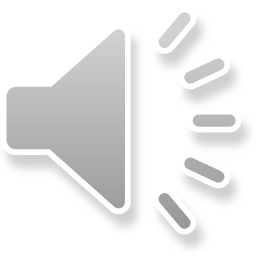 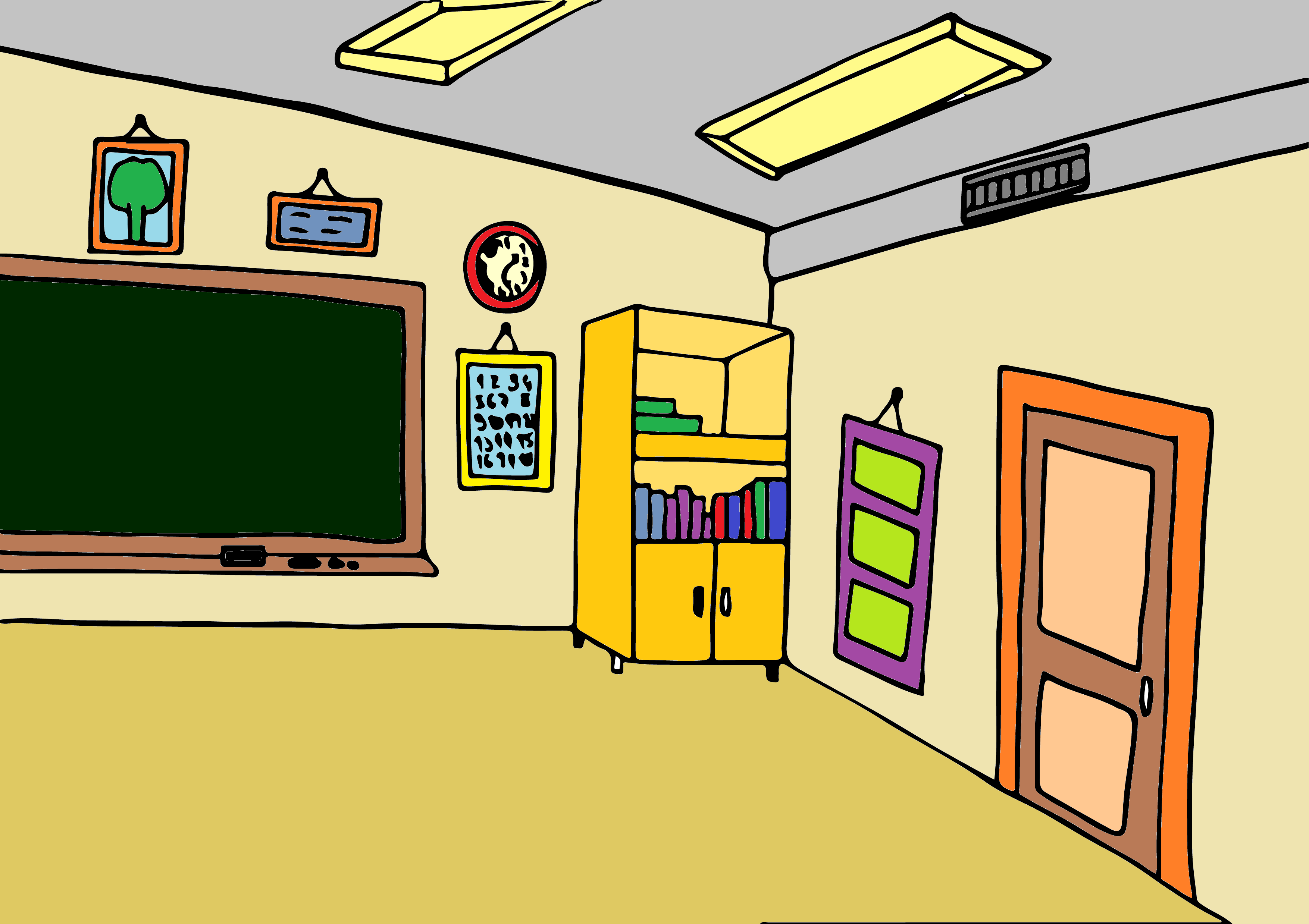 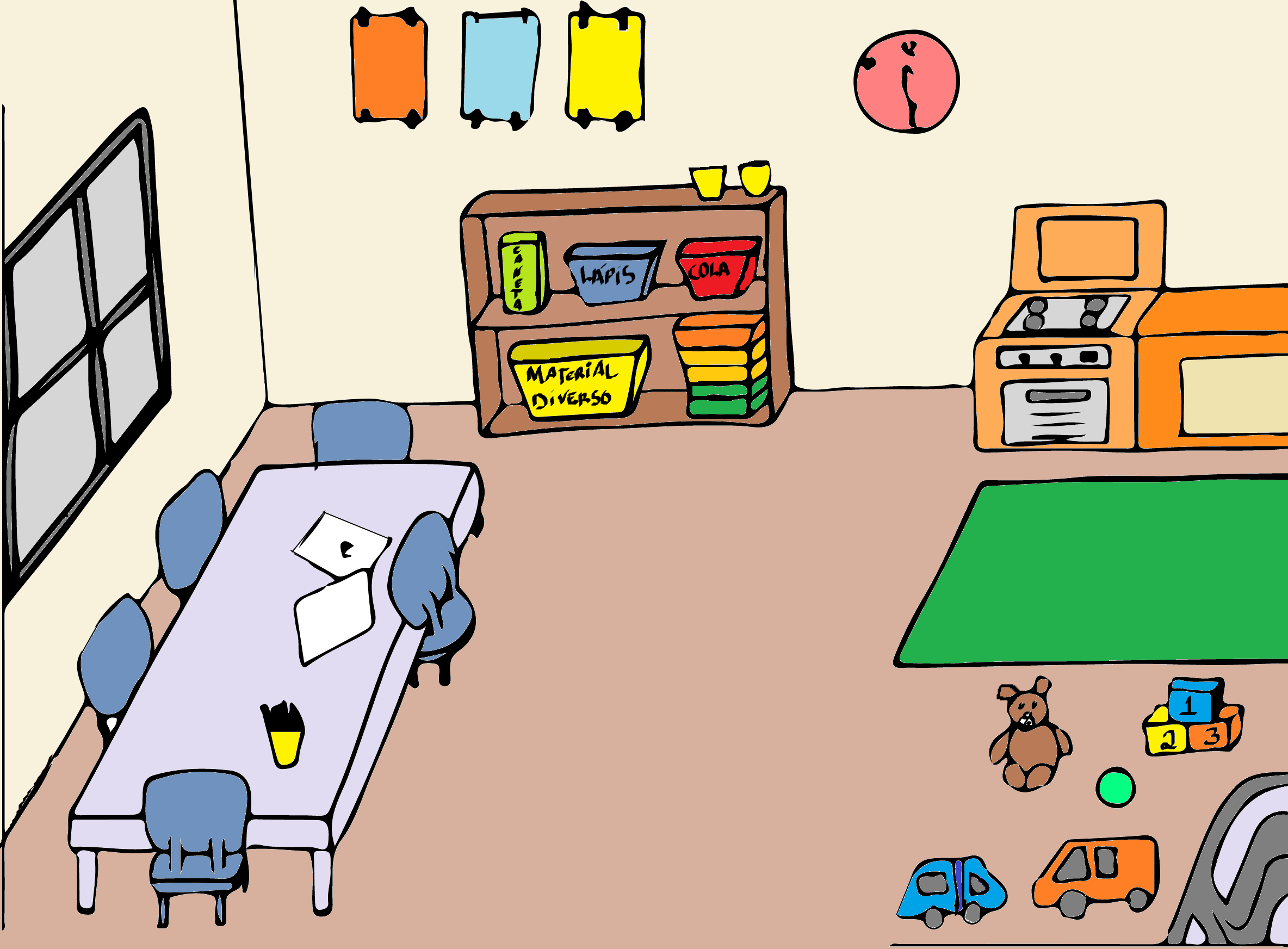 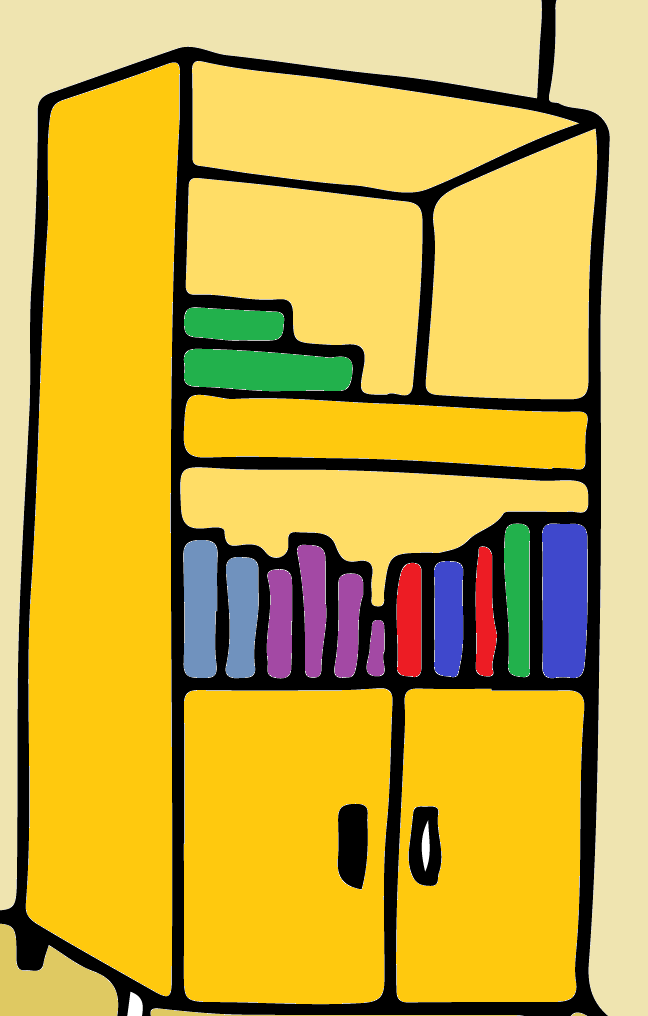 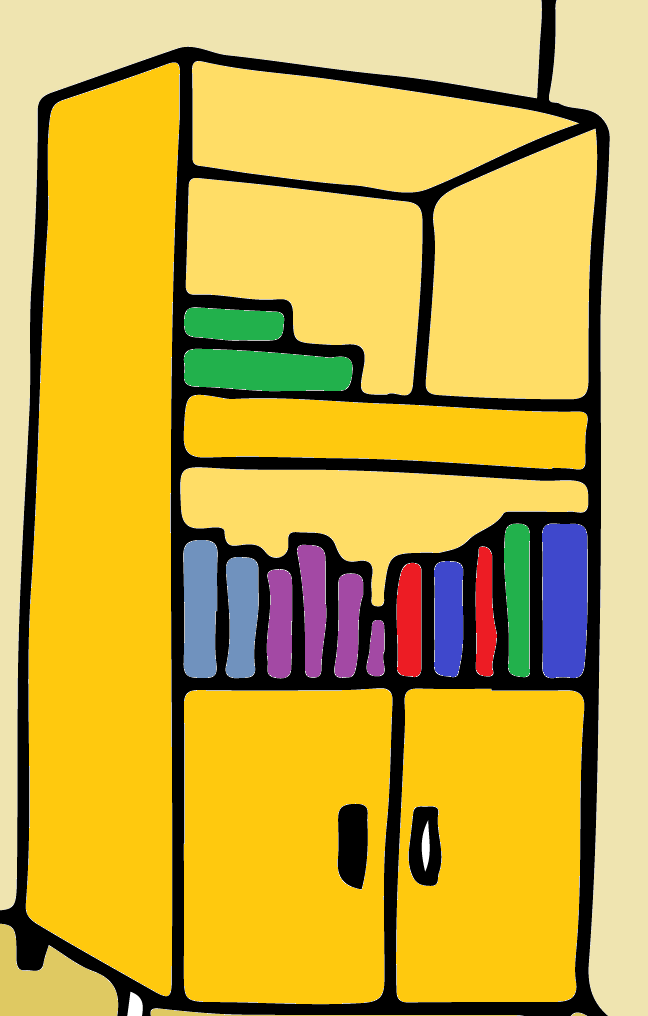 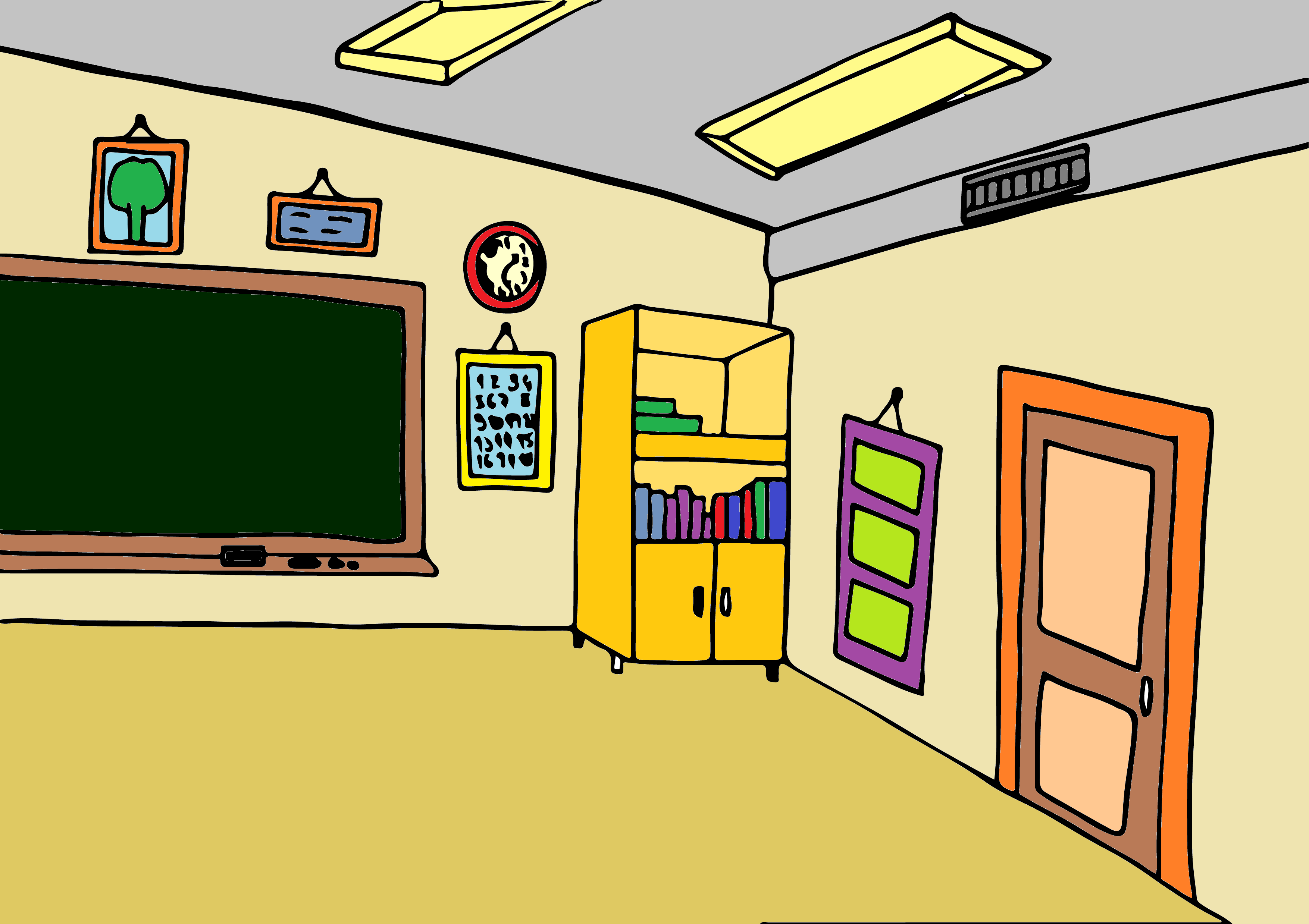 In the first year´s room we don't have a little house or garage, but in this closet we have some very cute games, which we use to learn!
We have fun too!
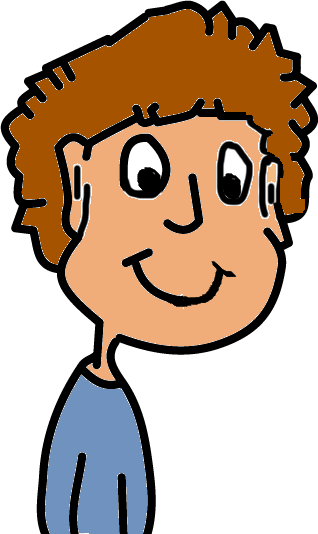 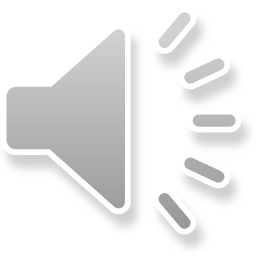 8ºth Clue
Here you'll cook, beautiful dishes to delight you!
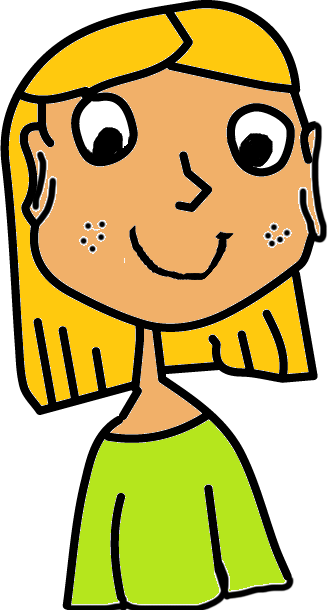 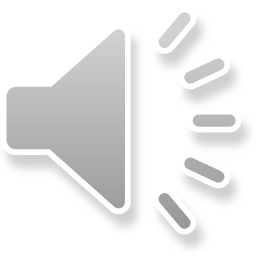 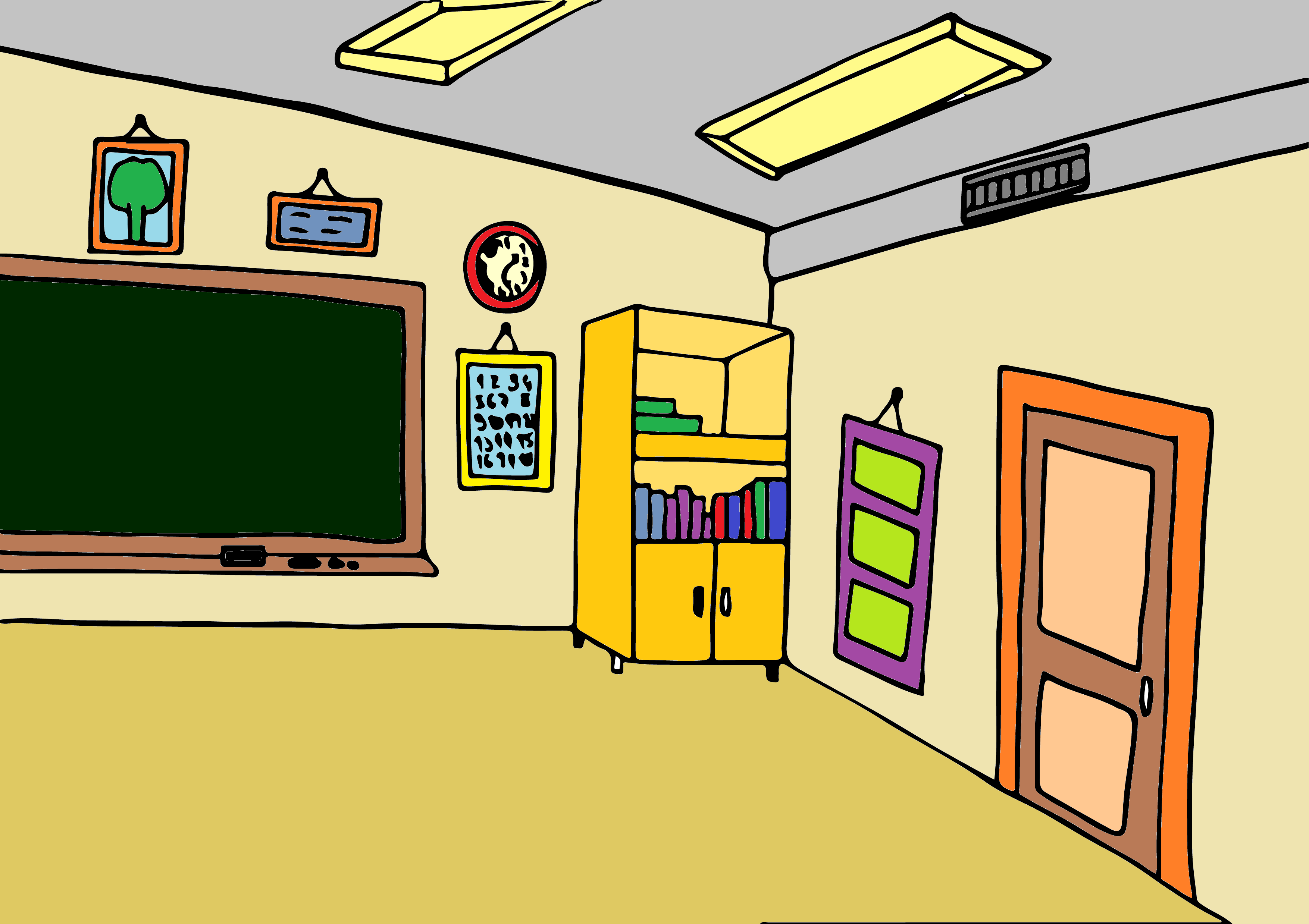 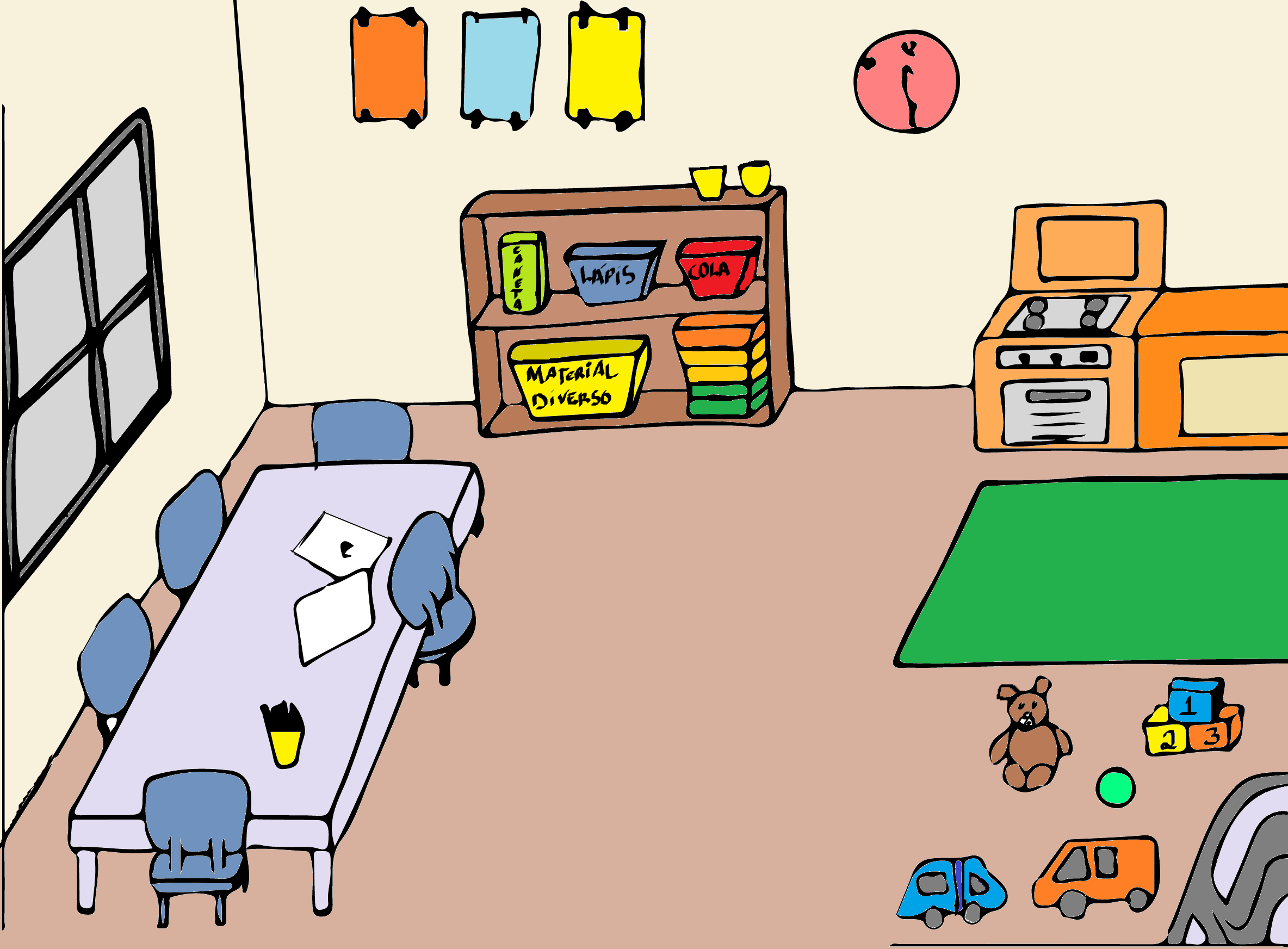 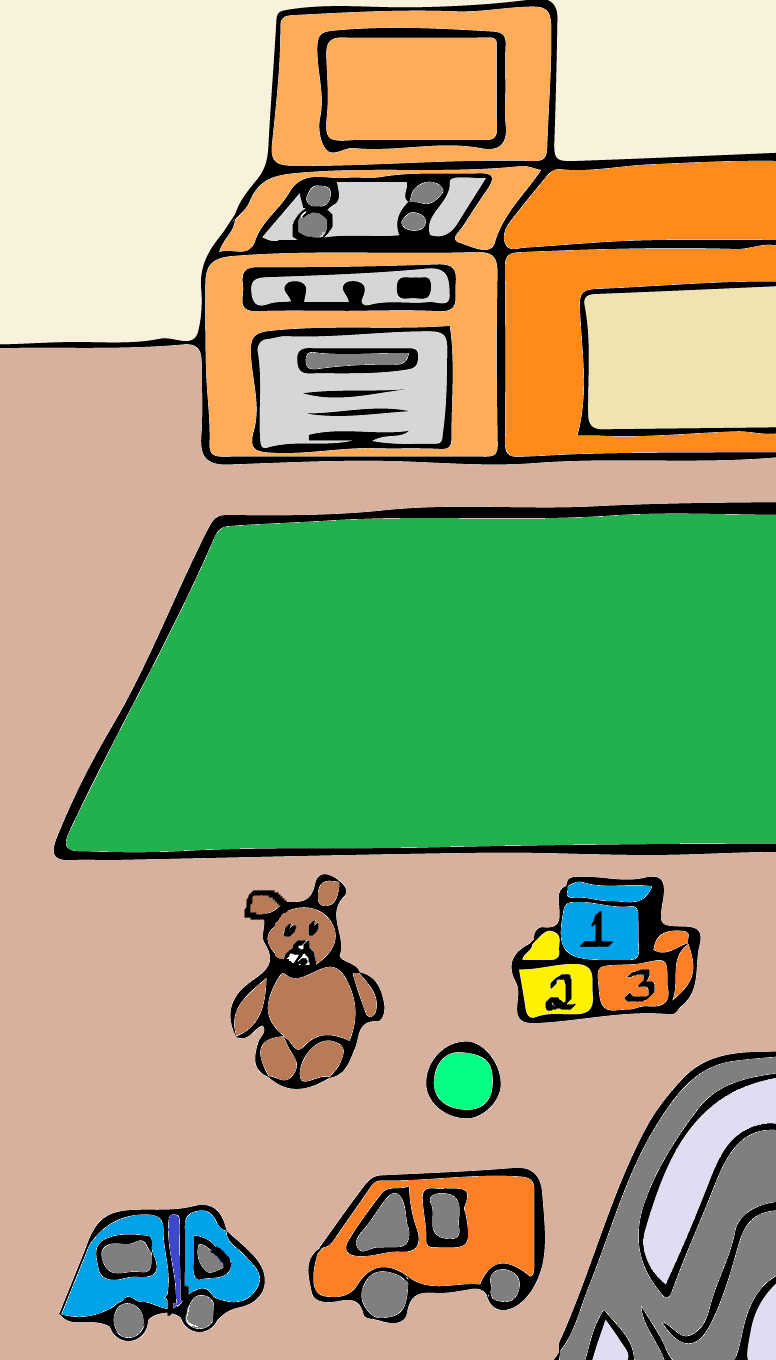 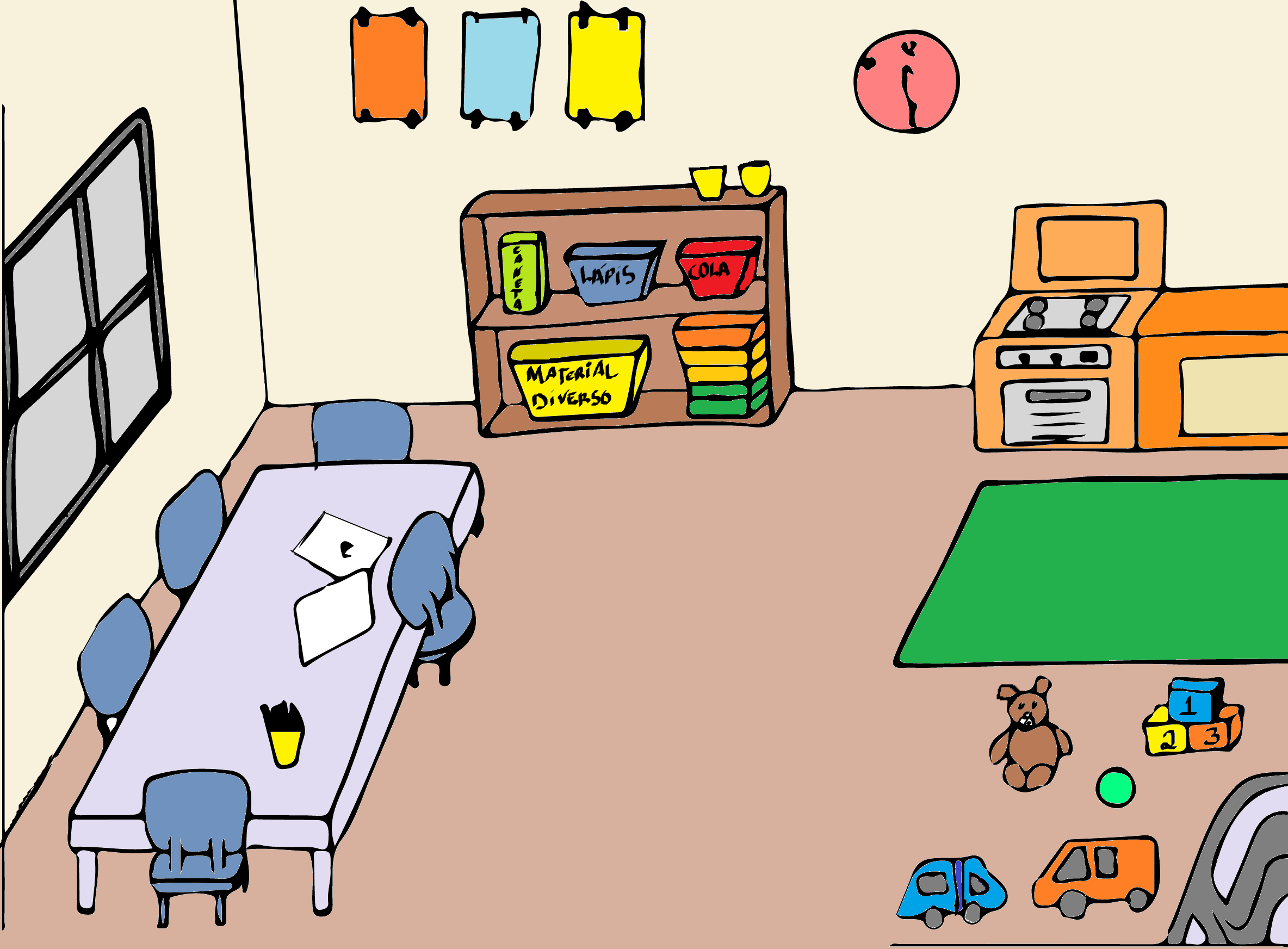 Yes... 
In the orange room we have a little house and garage and other places to play!
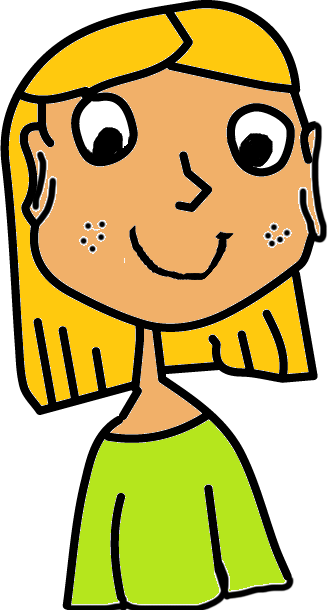 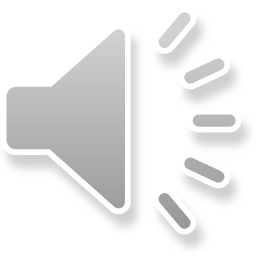 9ºth Clue
Where are you going to put it? 
It can't stay on the ground!
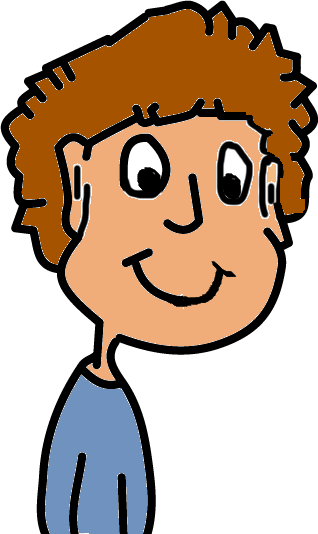 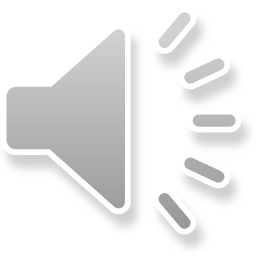 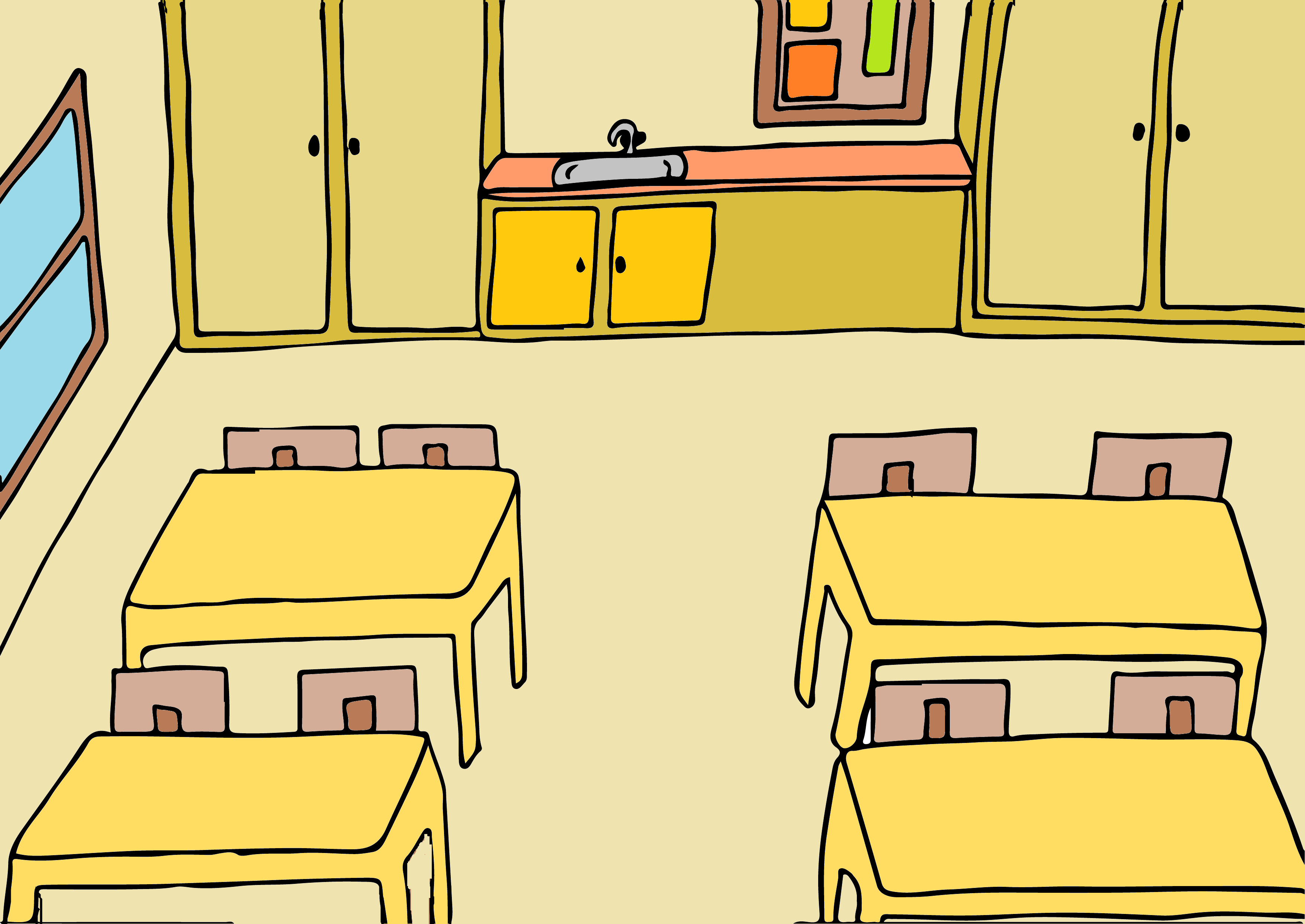 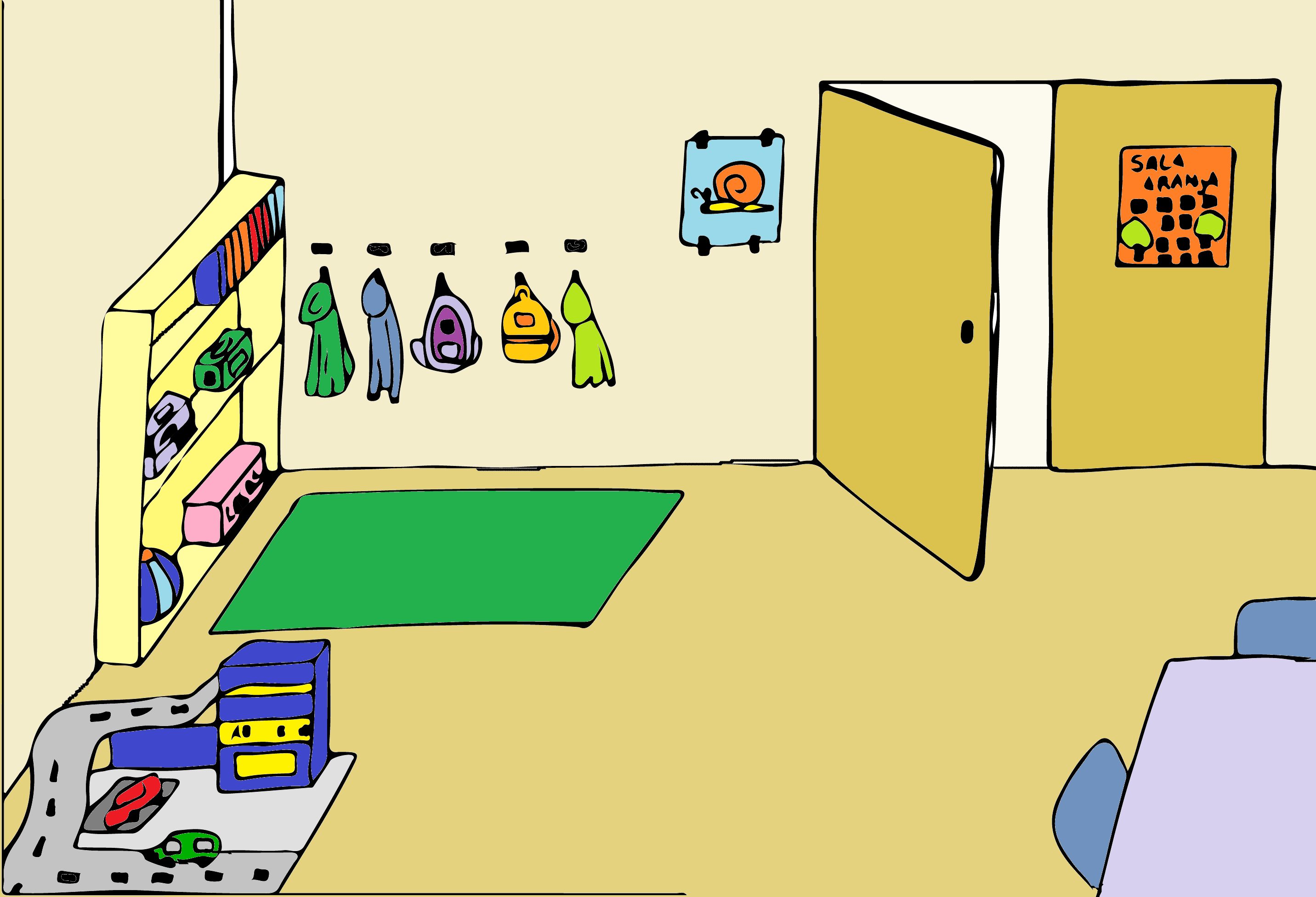 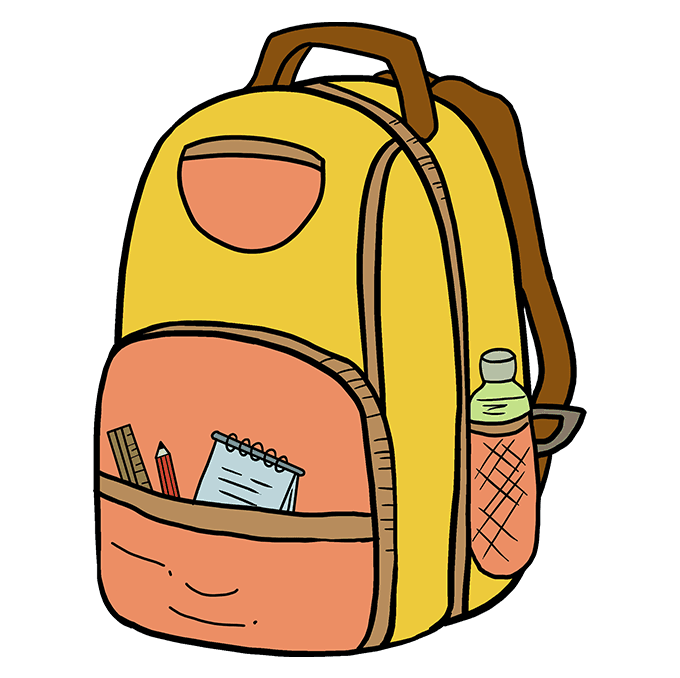 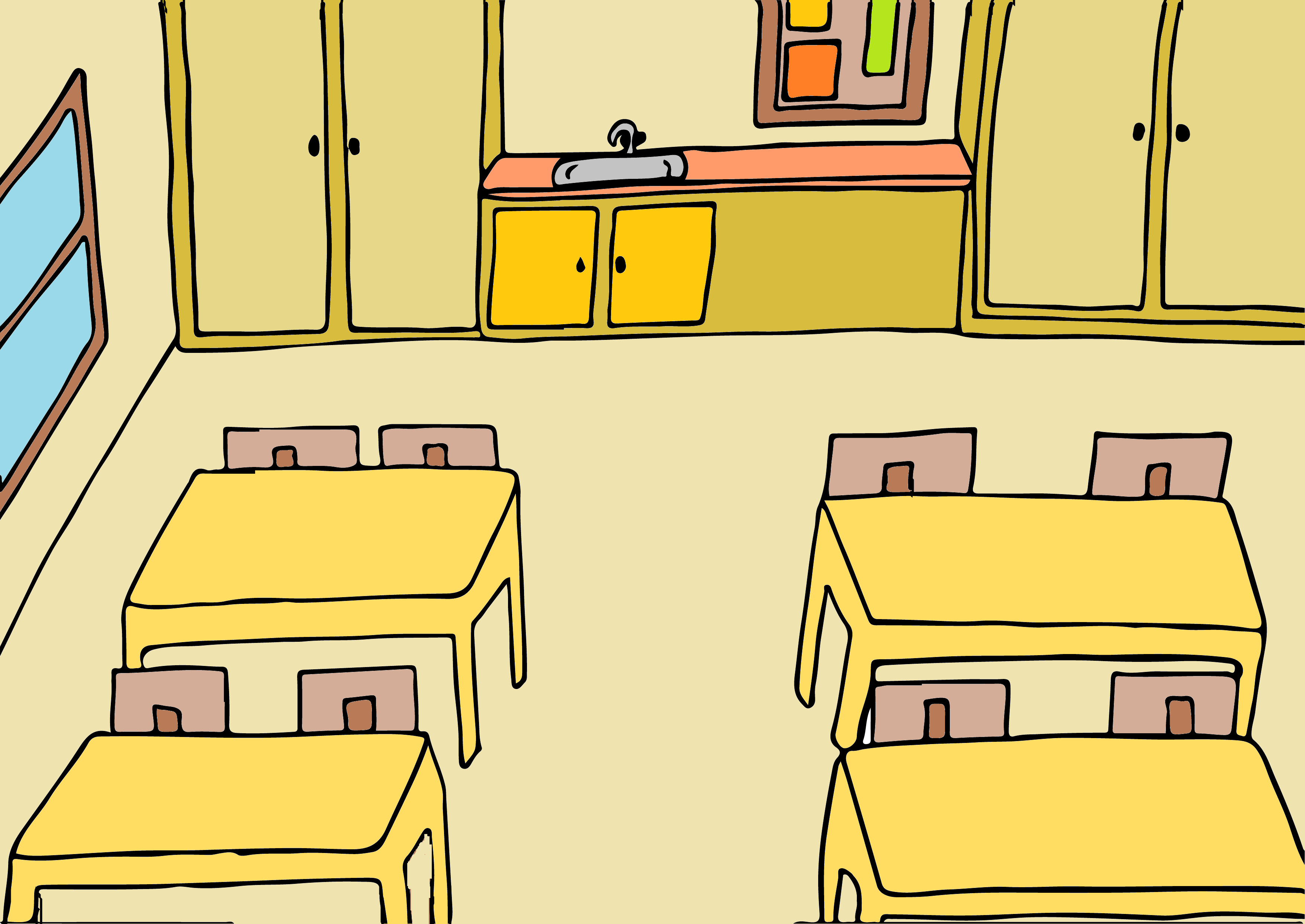 Here in the first year classroom, the students hang their coats and backpacks on the back of their chair or on the hangers outside the room!
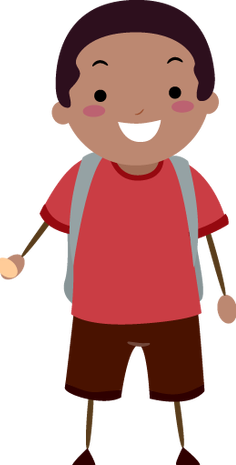 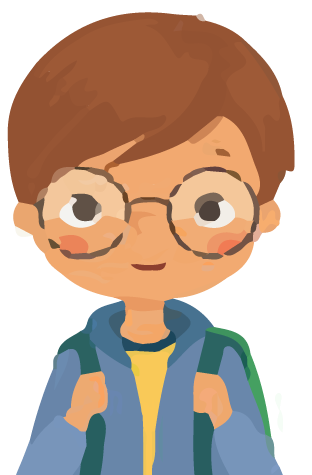 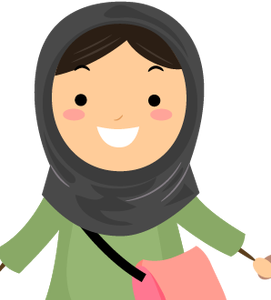 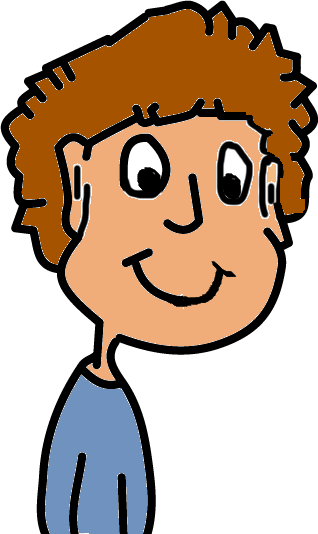 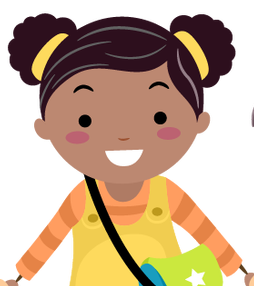 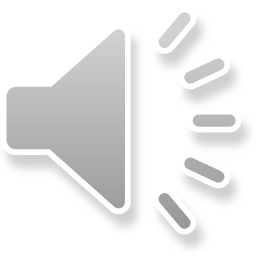 10ºth Clue
When you get your coat, you're gonna hang it up and then go play!
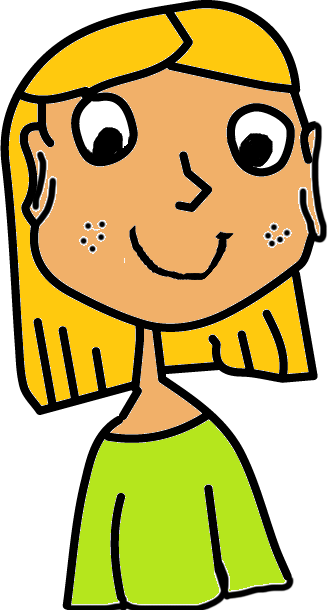 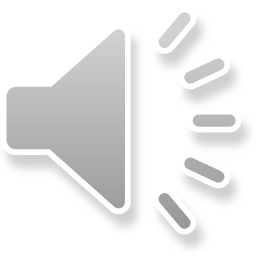 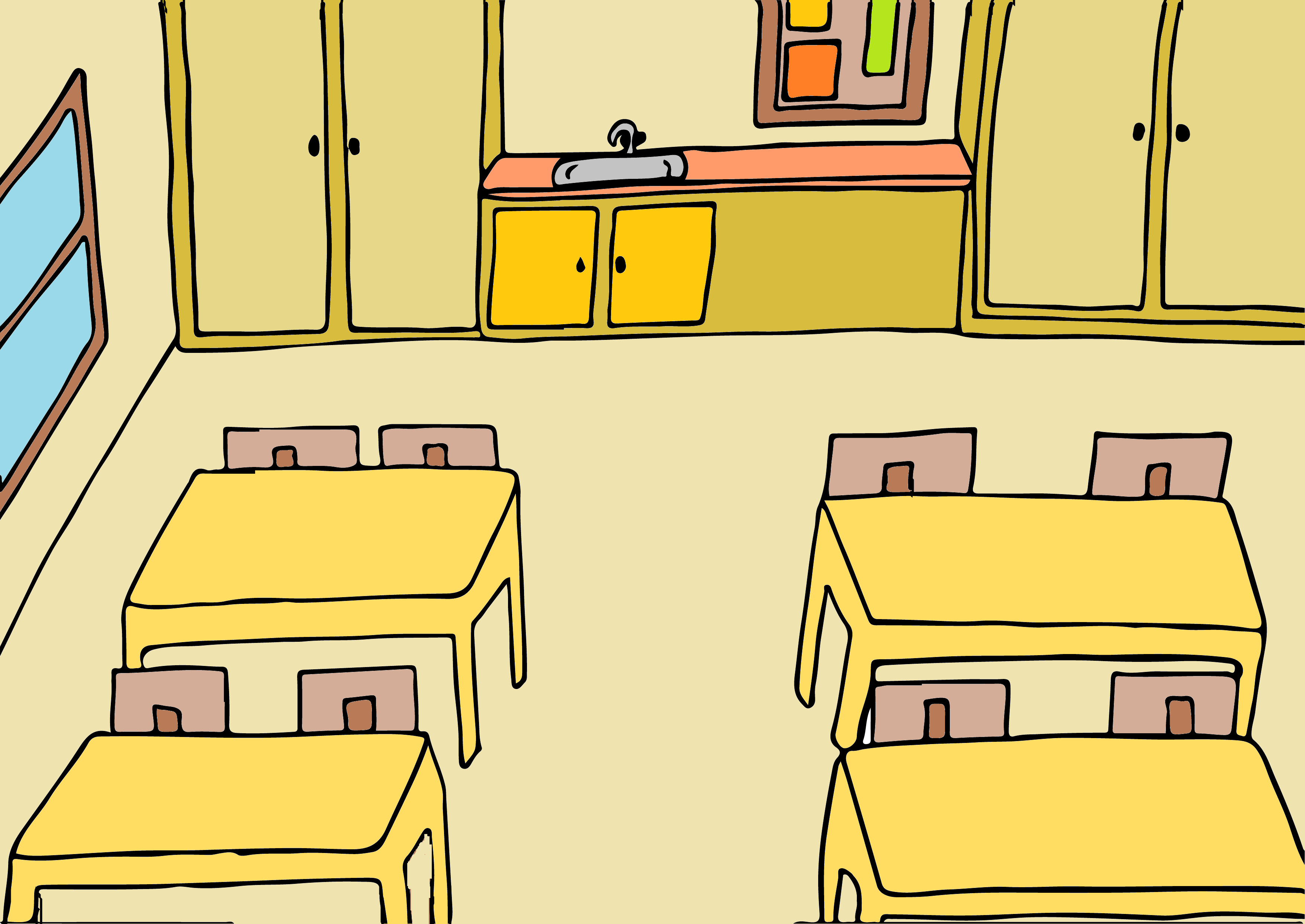 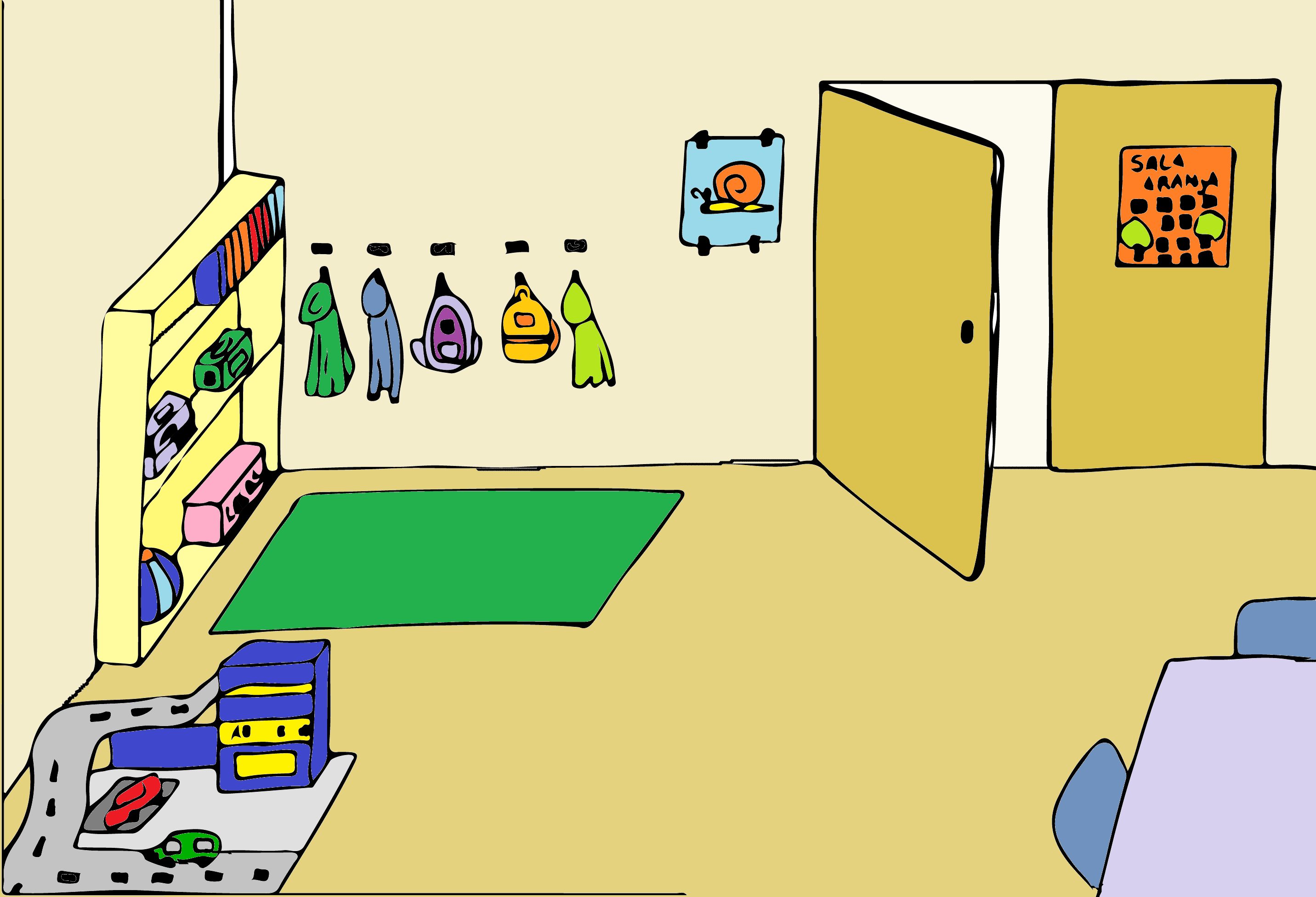 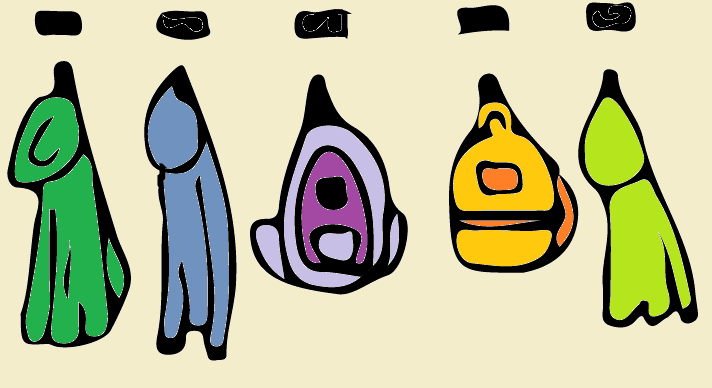 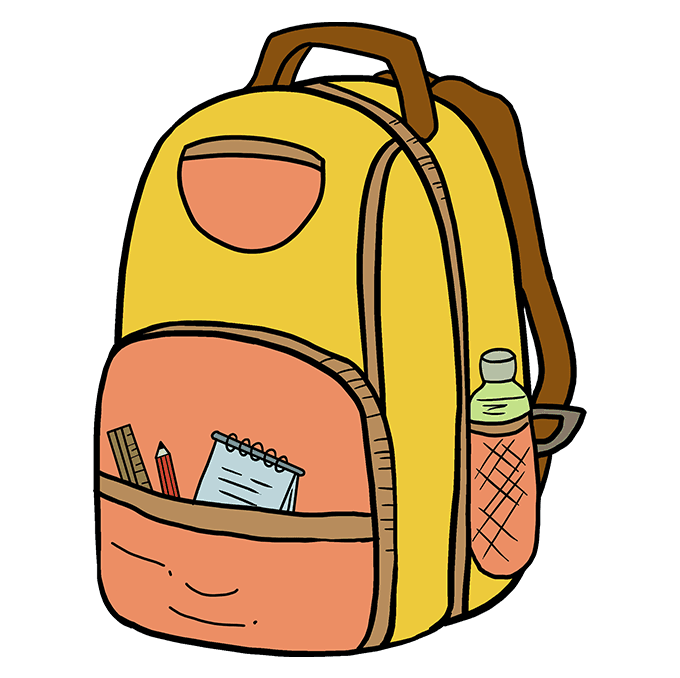 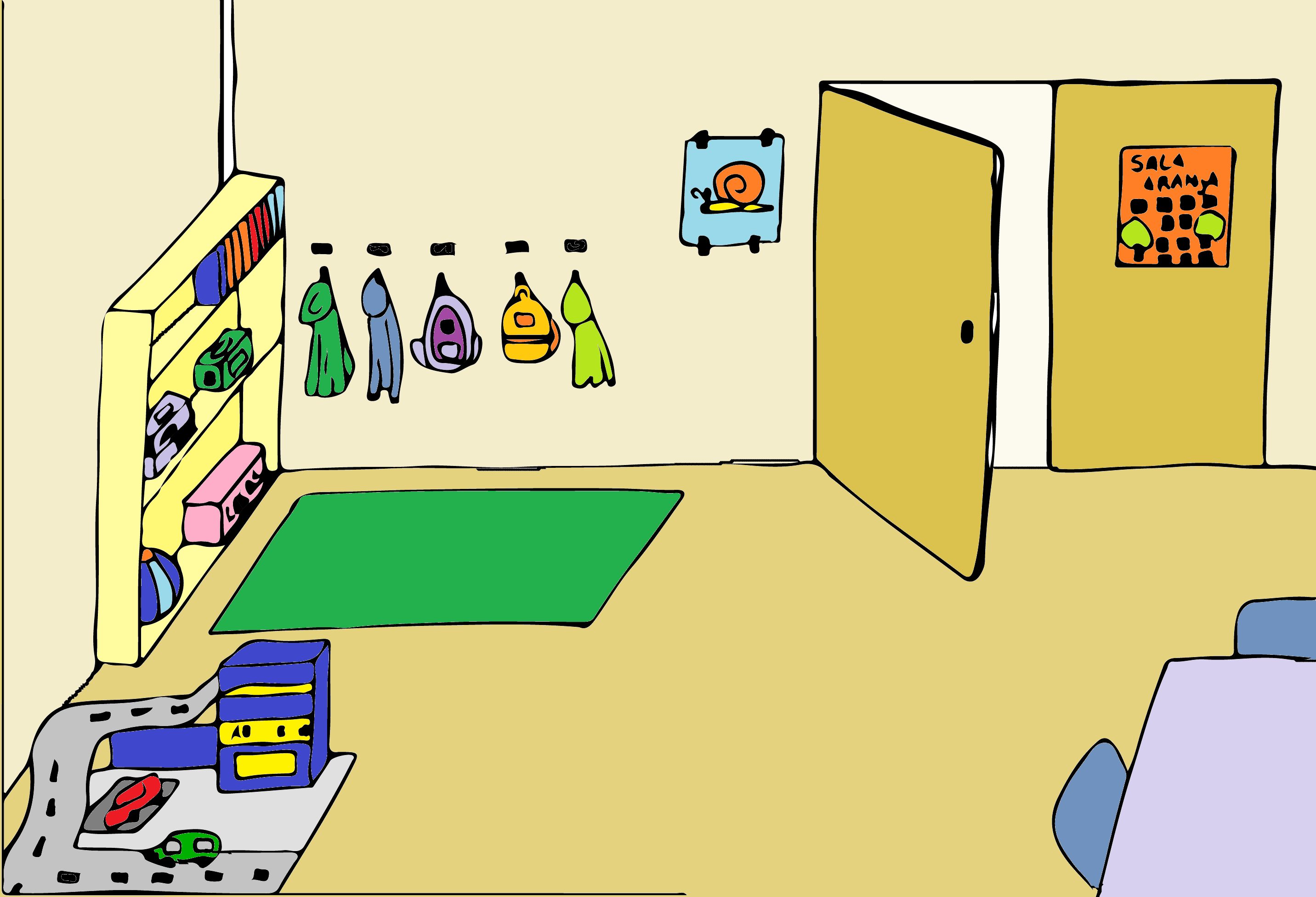 In the orange room the students hang their coats and backpacks inside the room, in their names...
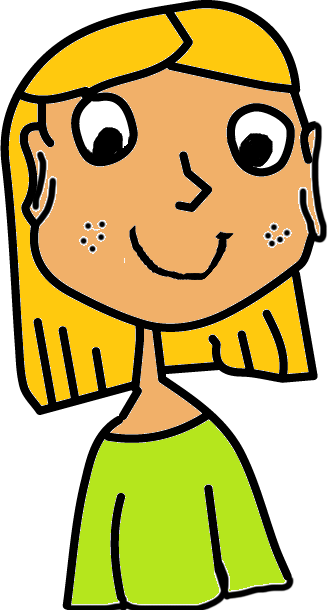 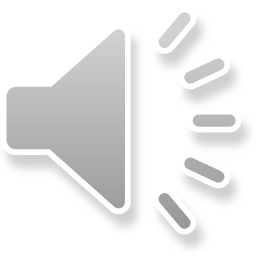 Congratulations!
You got all the differences right!
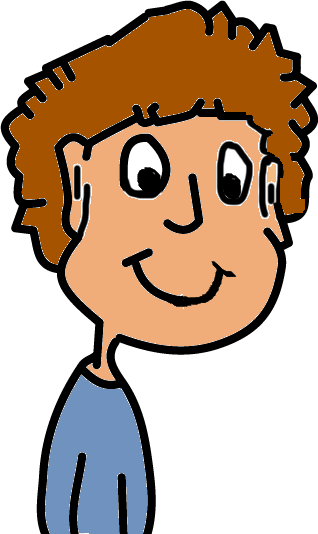 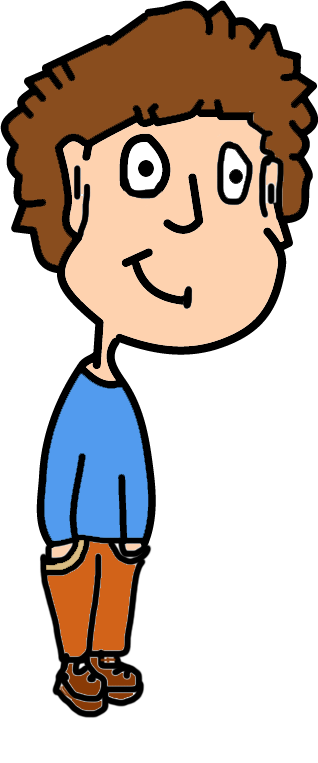 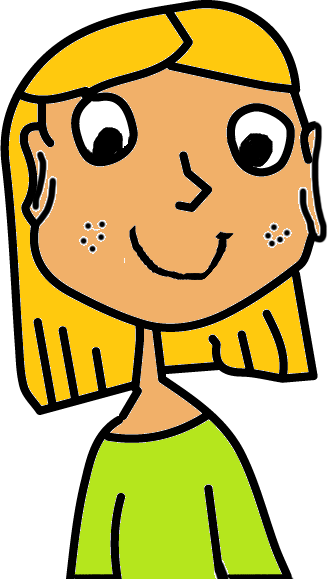 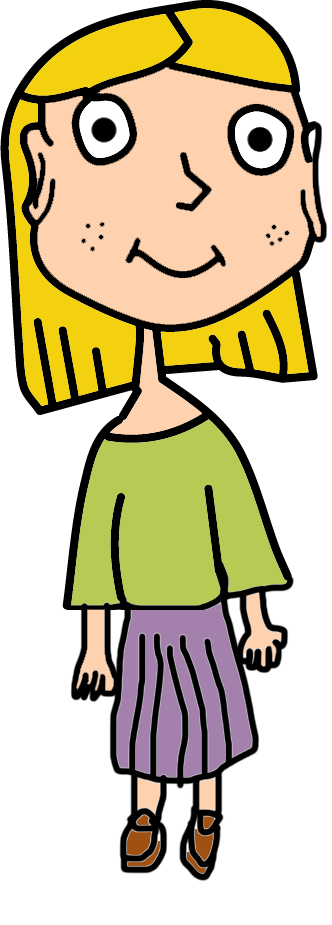 The two rooms are different but they have something in common, YOU! 
And that's without a doubt the most important thing!
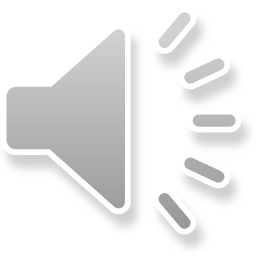 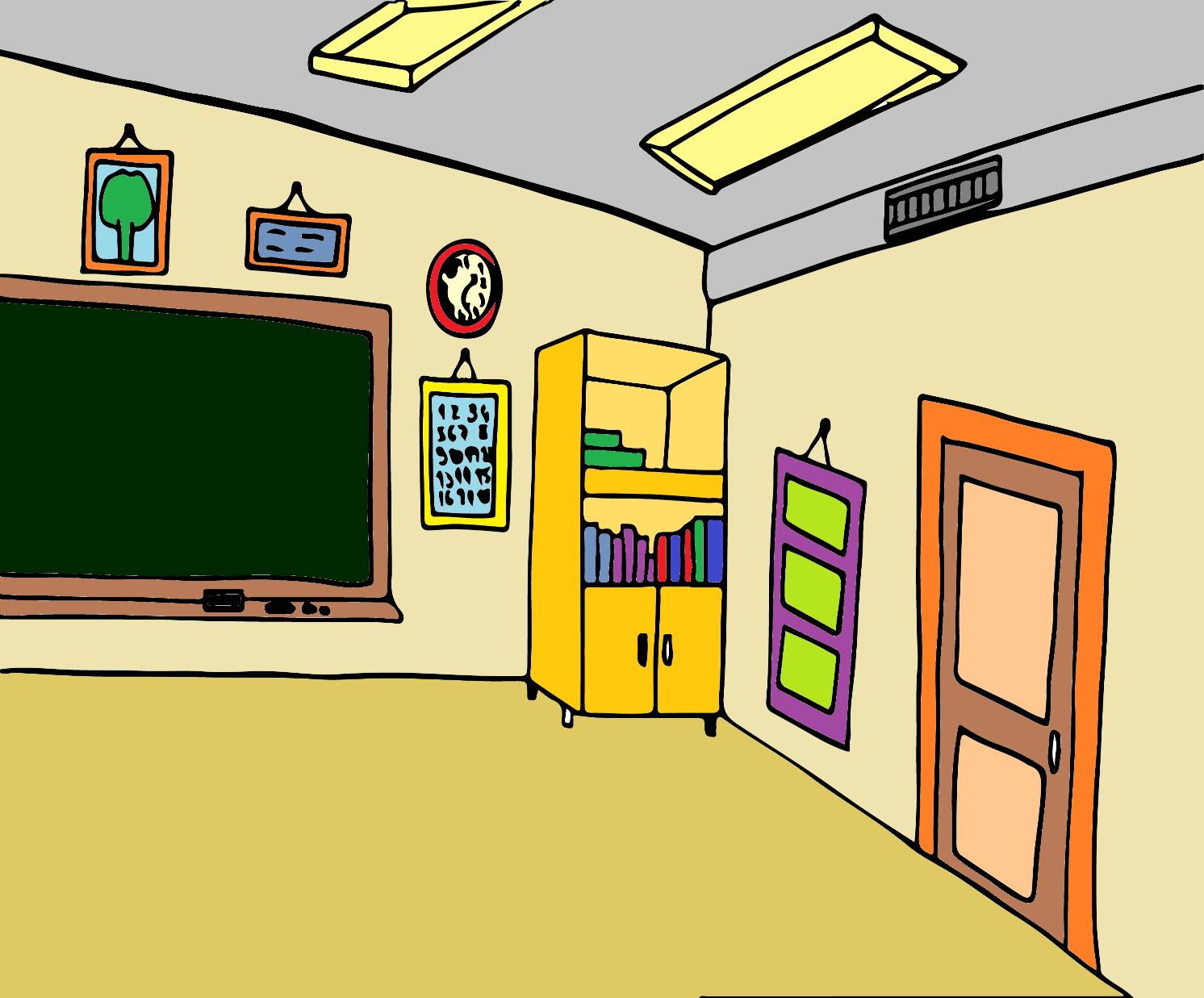 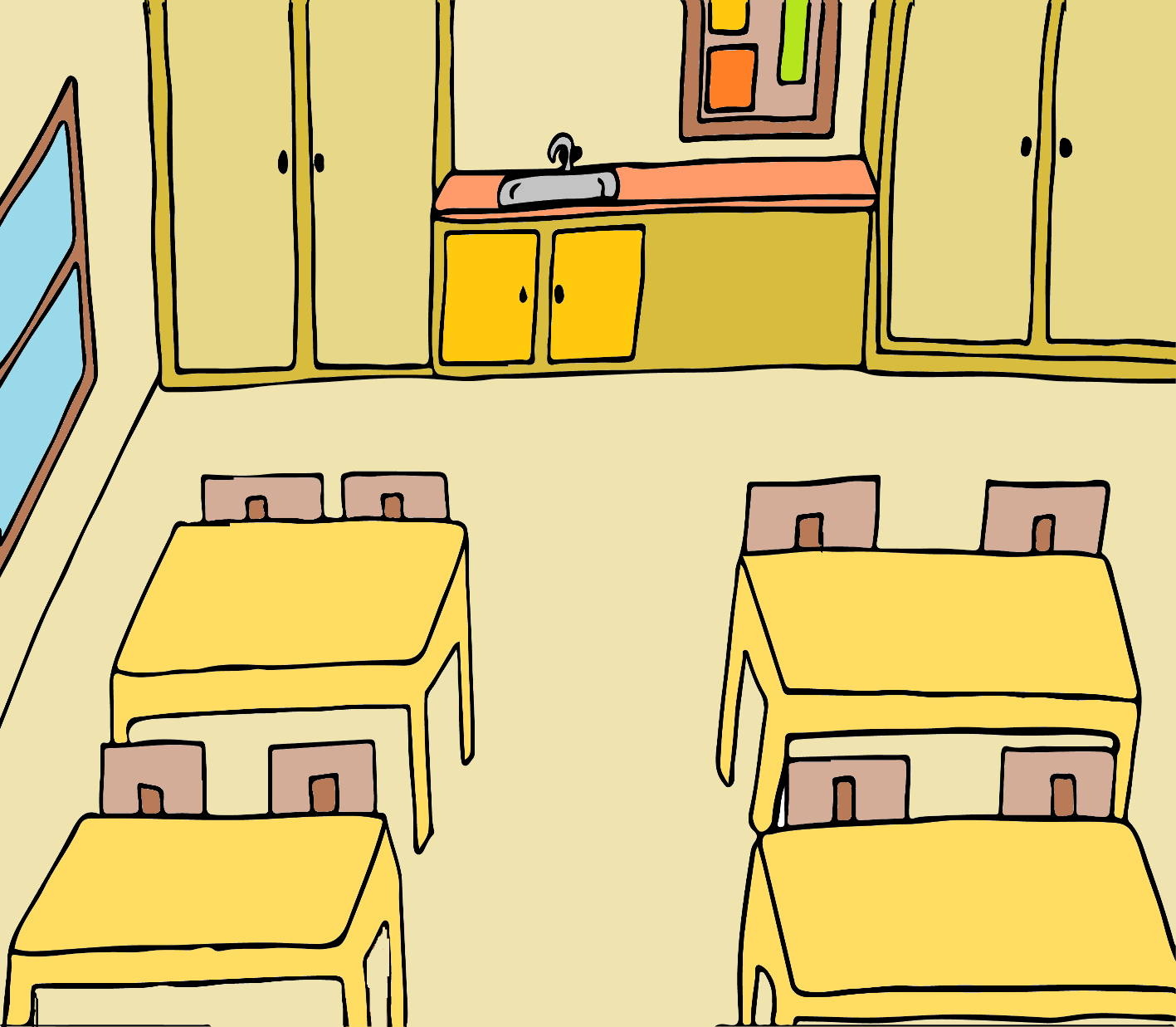 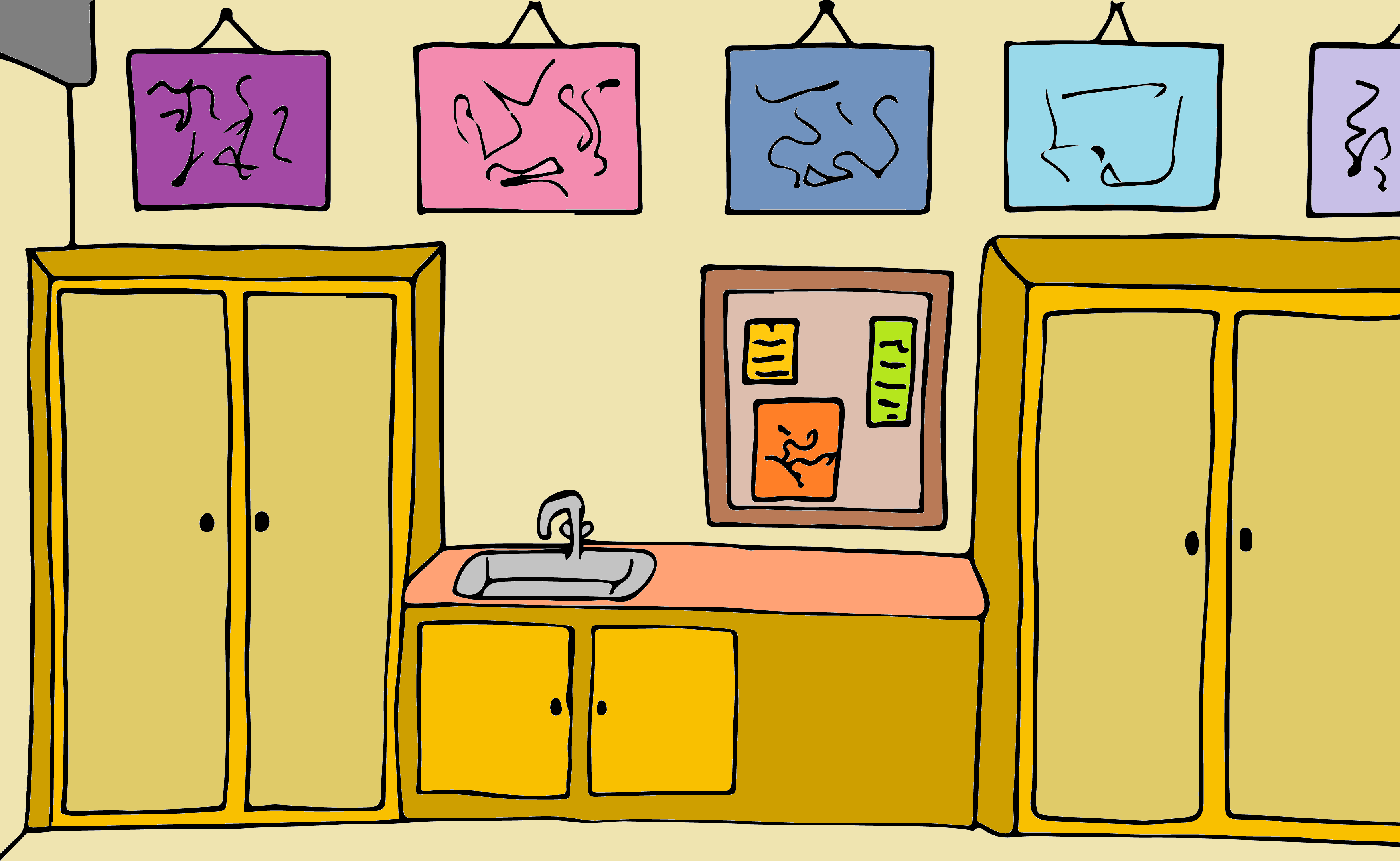 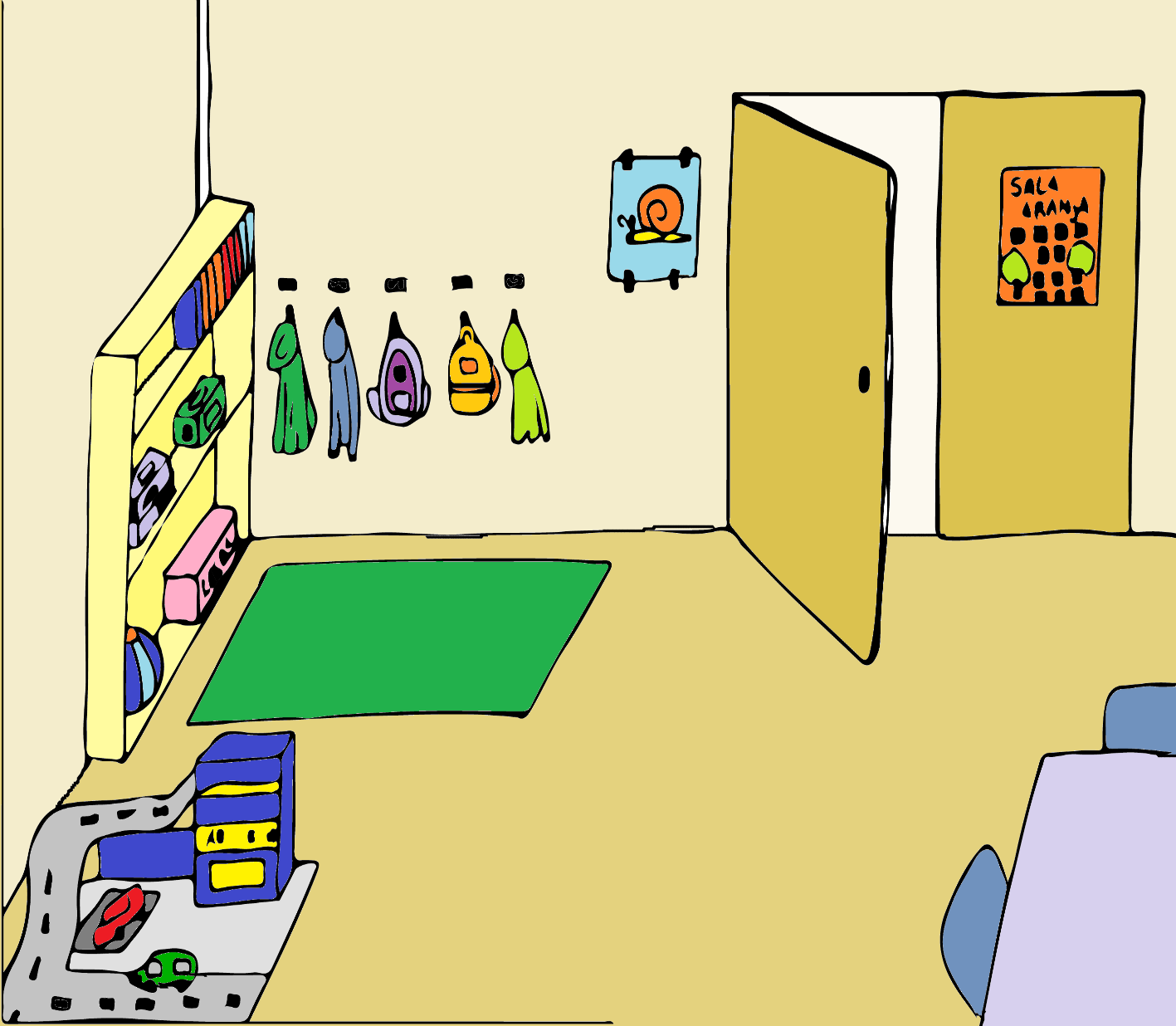 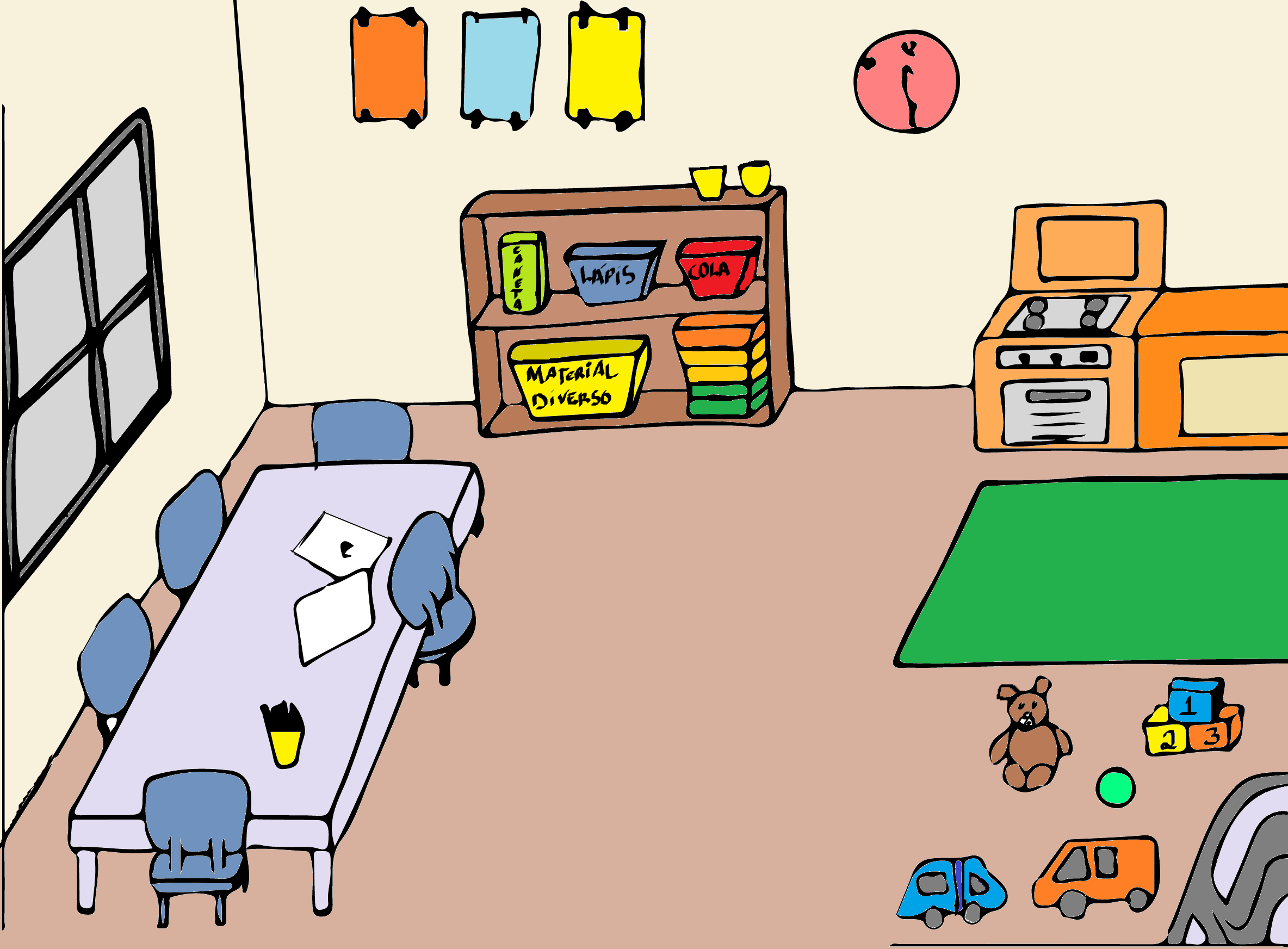 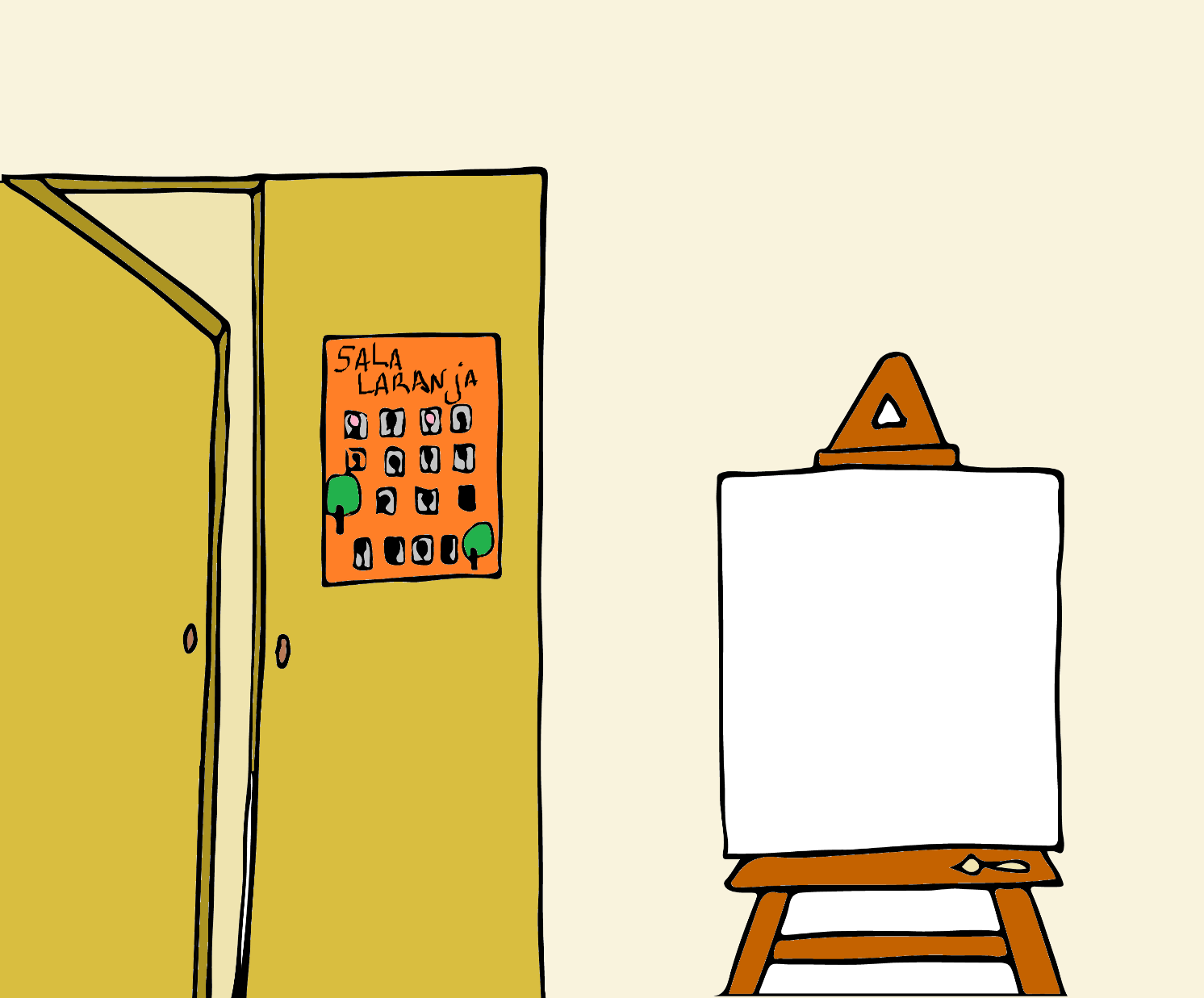